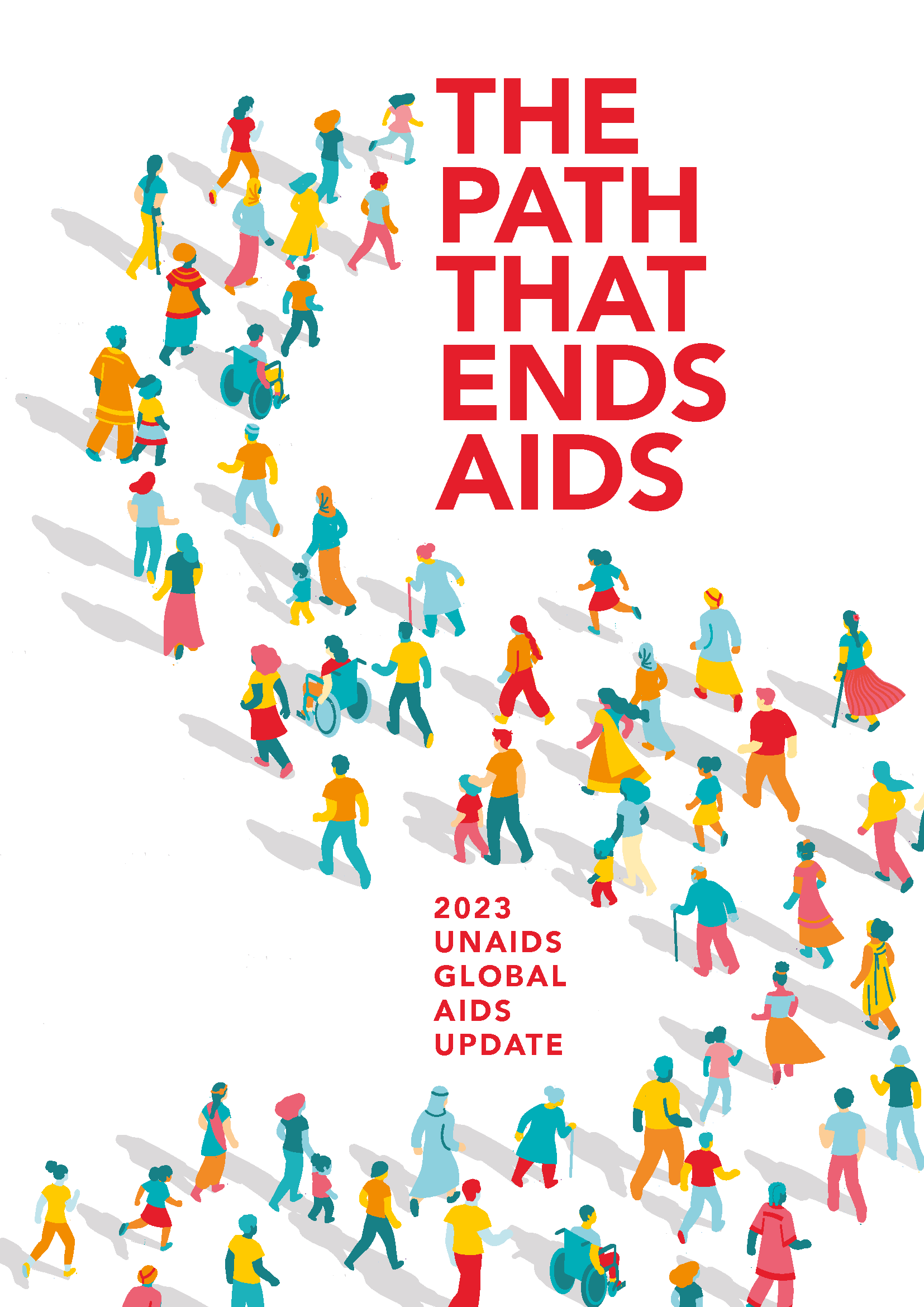 GLOBAL AIDS UPDATE | 2023
THE PATH THAT ENDS AIDS
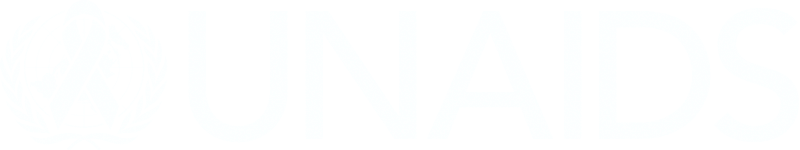 I
EXECUTIVE SUMMARY
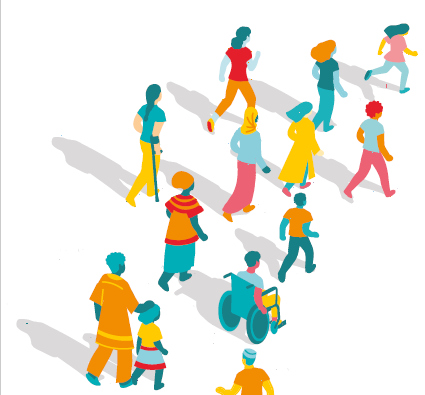 Global AIDS Update | 2022
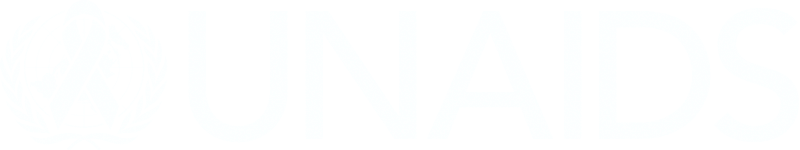 Number of AIDS-related deaths: current situation versus scenario without available antiretroviral therapy, 1990–2022
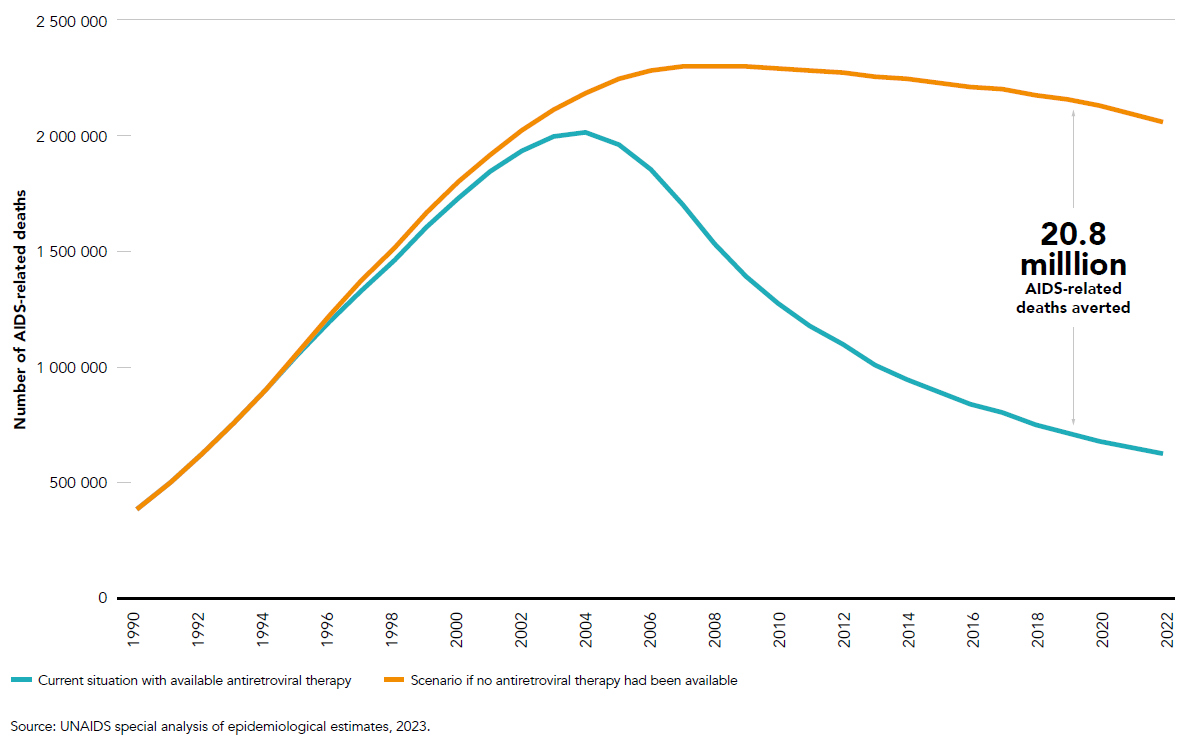 Change in number of new HIV infections, 2010–2022, and number of new HIV infections, 2022, global and by region
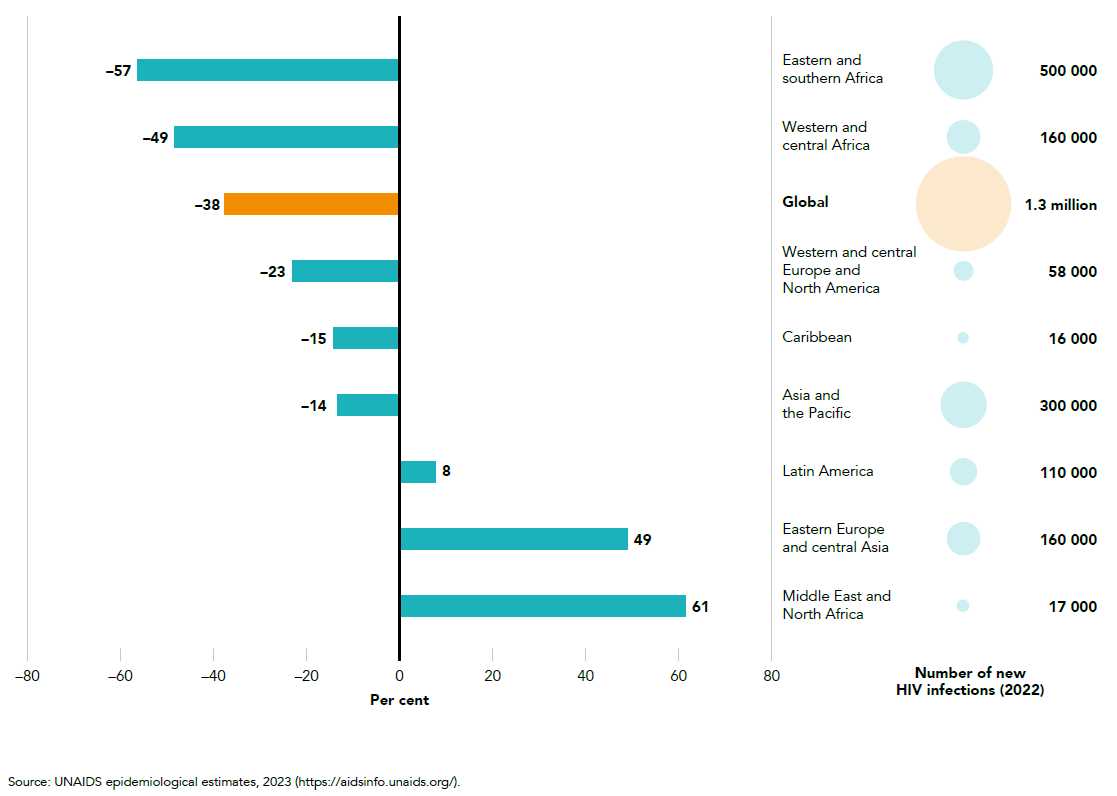 Resource availability for HIV in low- and middle-income countries by source, 2010–2022 and 2025 target
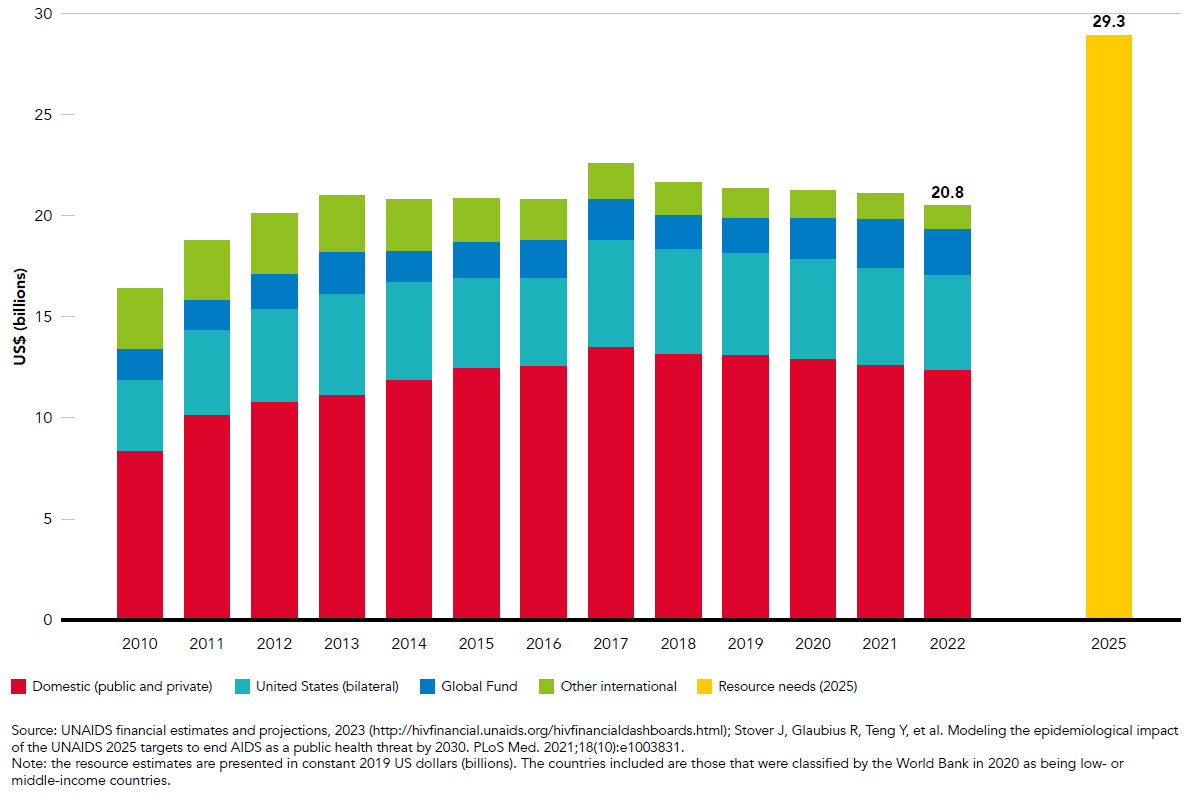 I
PATHWAYS TO SUCCESS IN THE HIV RESPONSE
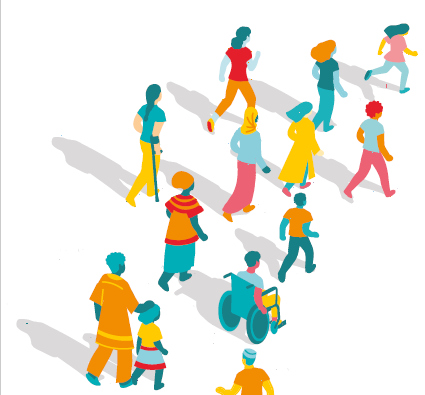 Global AIDS Update | 2022
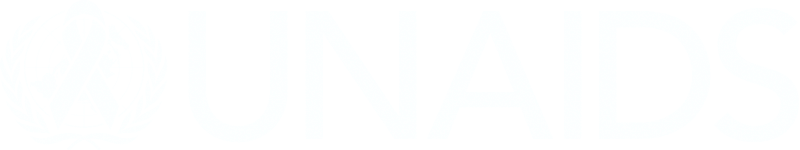 Building blocks for a successful HIV response
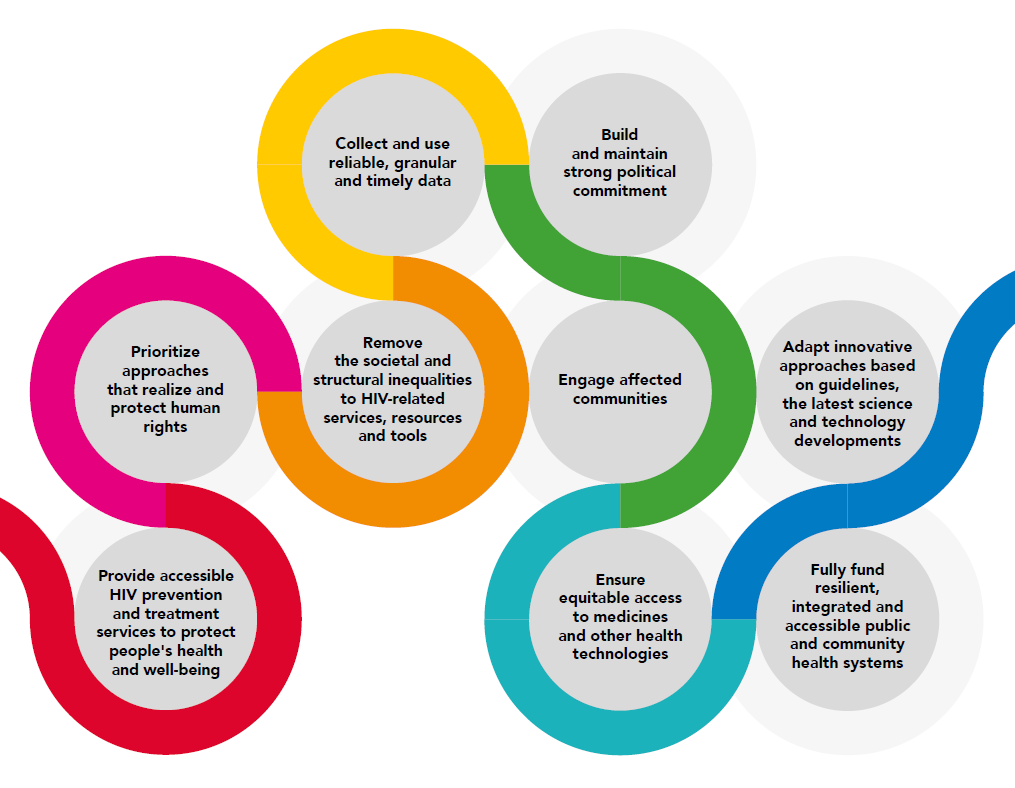 Percentage and number of people living with HIV who know their HIV status, are receiving antiretroviral therapy and are virally suppressed, global, 2015 and 2022
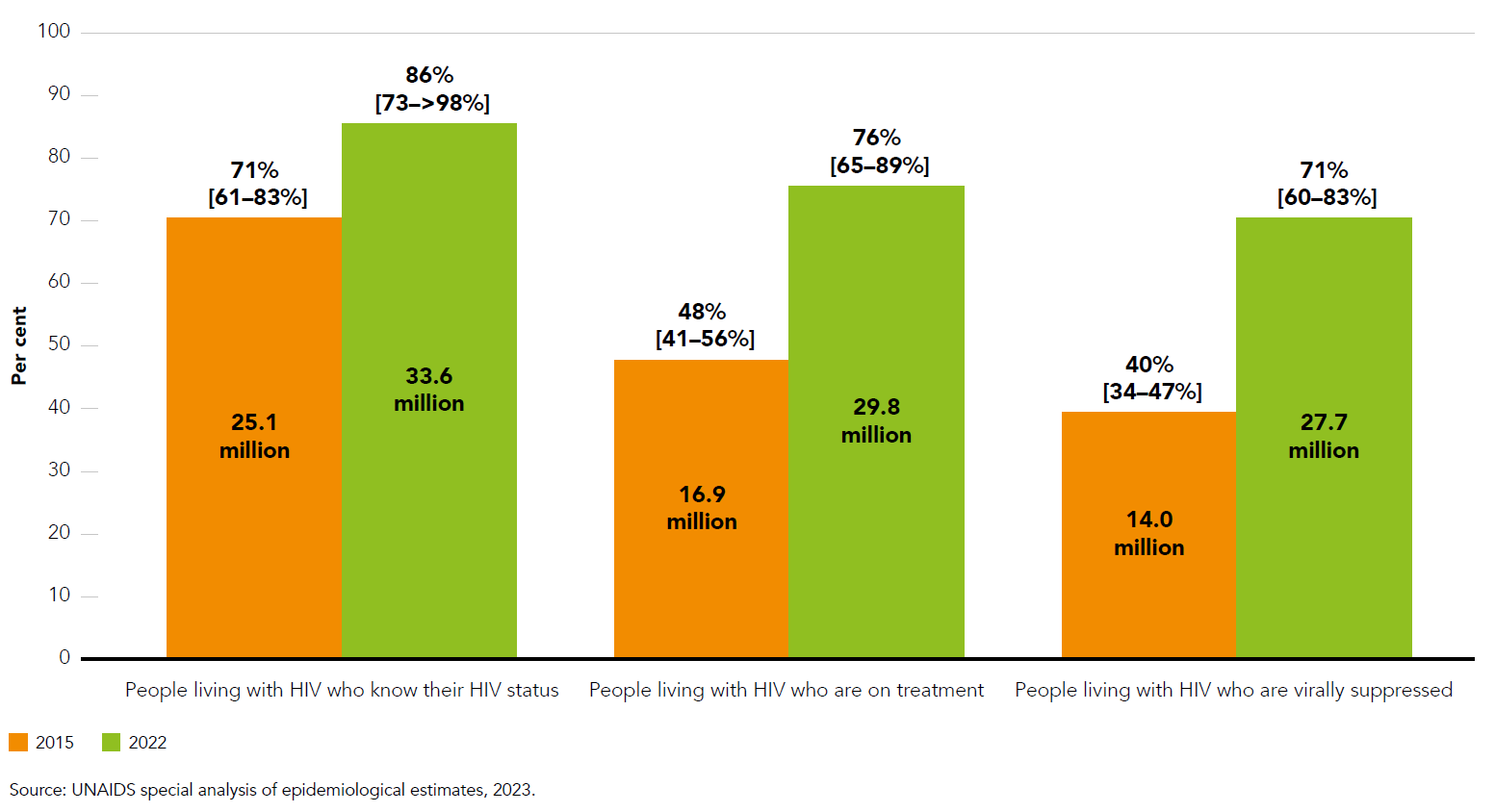 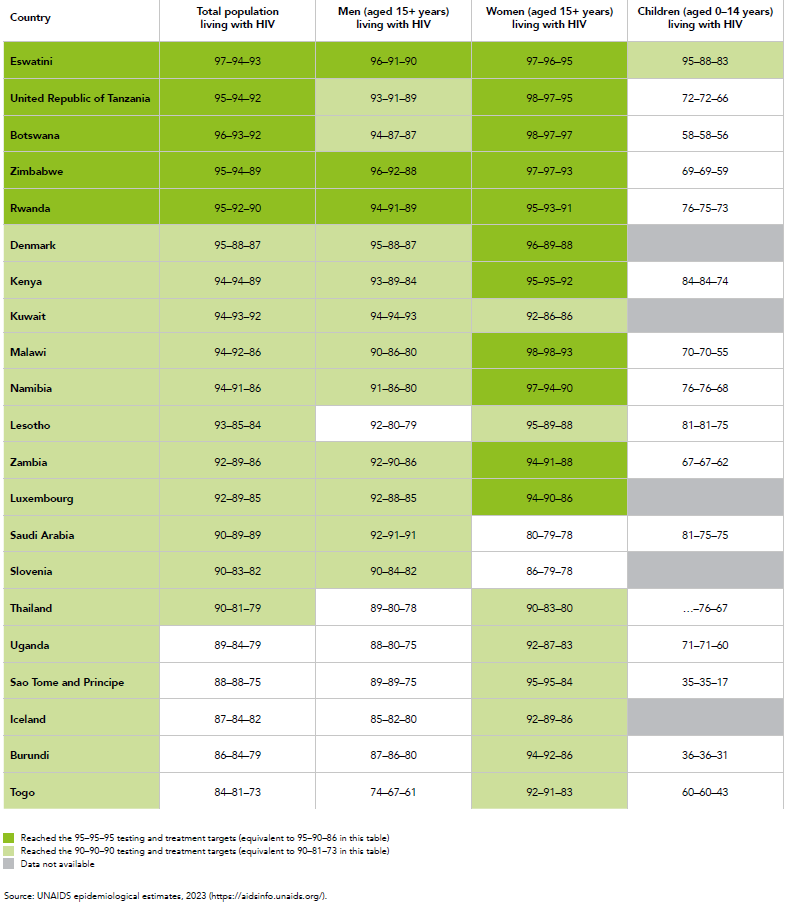 HIV testing and treatment cascade by age and sex, selected countries, 2022
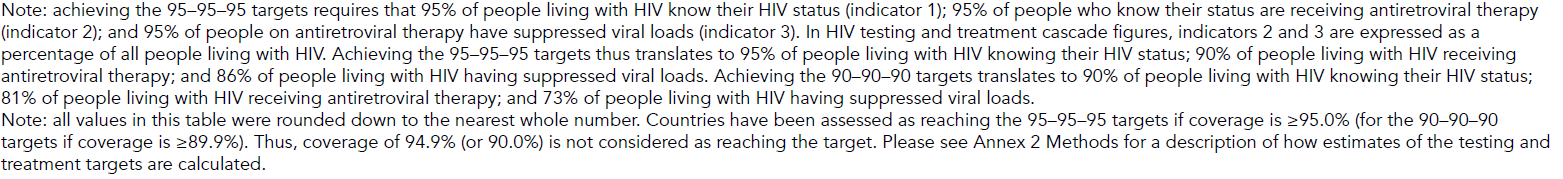 [Speaker Notes: Note: achieving the 95–95–95 targets requires that 95% of people living with HIV know their HIV status (indicator 1); 95% of people who know their status are receiving antiretroviral therapy (indicator 2); and 95% of people on antiretroviral therapy have suppressed viral loads (indicator 3). In HIV testing and treatment cascade figures, indicators 2 and 3 are expressed as a percentage of all people living with HIV. Achieving the 95–95–95 targets thus translates to 95% of people living with HIV knowing their HIV status; 90% of people living with HIV receiving antiretroviral therapy; and 86% of people living with HIV having suppressed viral loads. Achieving the 90–90–90 targets translates to 90% of people living with HIV knowing their HIV status; 81% of people living with HIV receiving antiretroviral therapy; and 73% of people living with HIV having suppressed viral loads.
Note: all values in this table were rounded down to the nearest whole number. Countries have been assessed as reaching the 95–95–95 targets if coverage is ≥95.0% (for the 90–90–90 targets if coverage is ≥89.9%). Thus, coverage of 94.9% (or 90.0%) is not considered as reaching the target. Please see Annex 2 Methods for a description of how estimates of the testing and treatment targets are calculated.]
Percentage of adults (aged 15+ years) living with HIV on antiretroviral therapy with viral load suppression (<1000 copies/mL), western and central Africa and eastern and southern Africa, 2016–2022
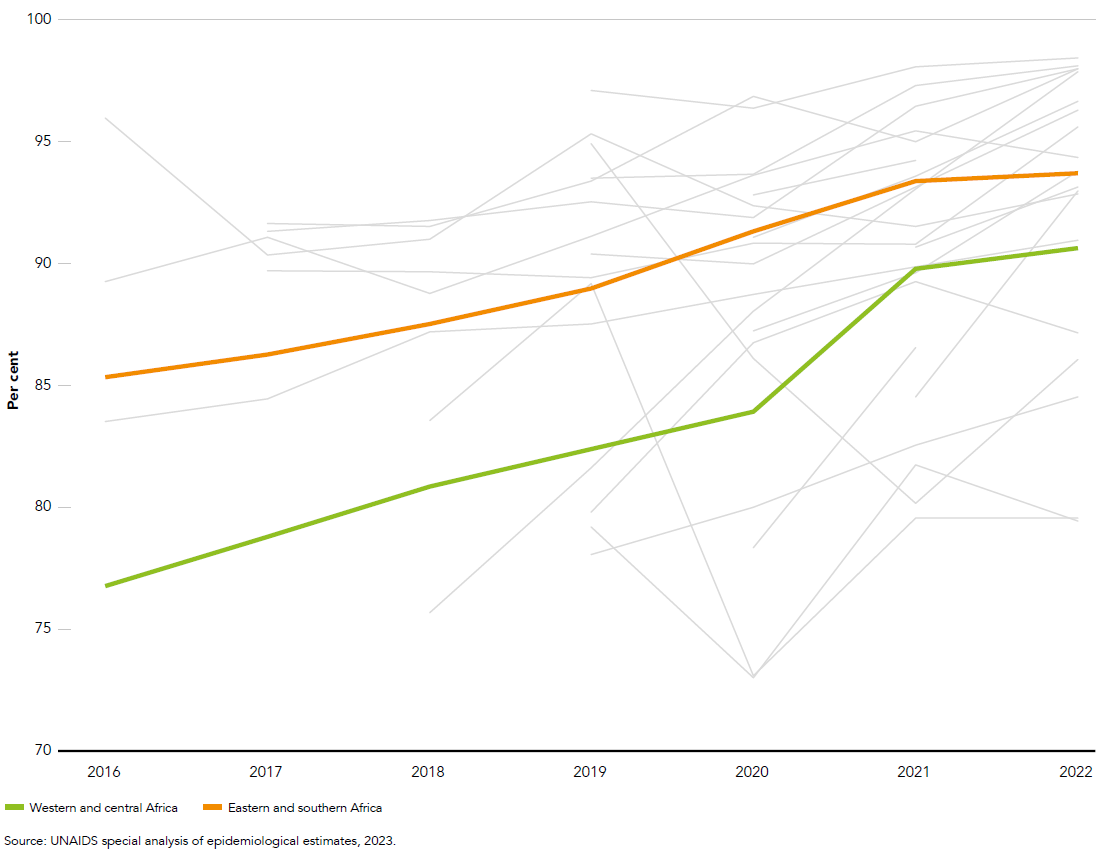 Change in number of new HIV infections, 2010–2022, and number of new HIV infections, 2022,
selected countries among those with the biggest declines in new HIV infections
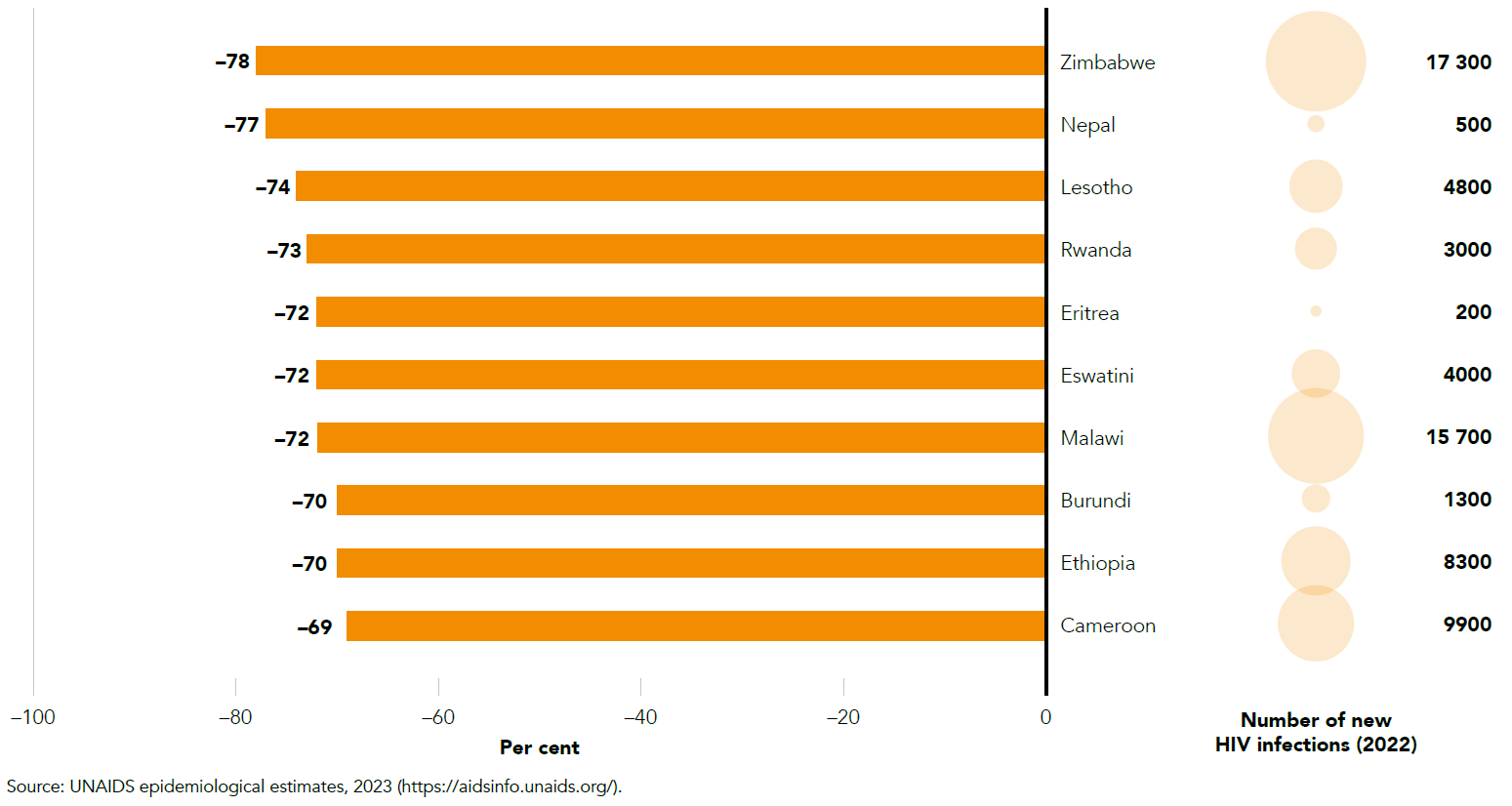 Change in number of new HIV infections, 2010–2022, and number of new HIV infections, 2022,
among adolescents and young people (aged 15–24 years), by sex, selected countries, eastern and southern Africa
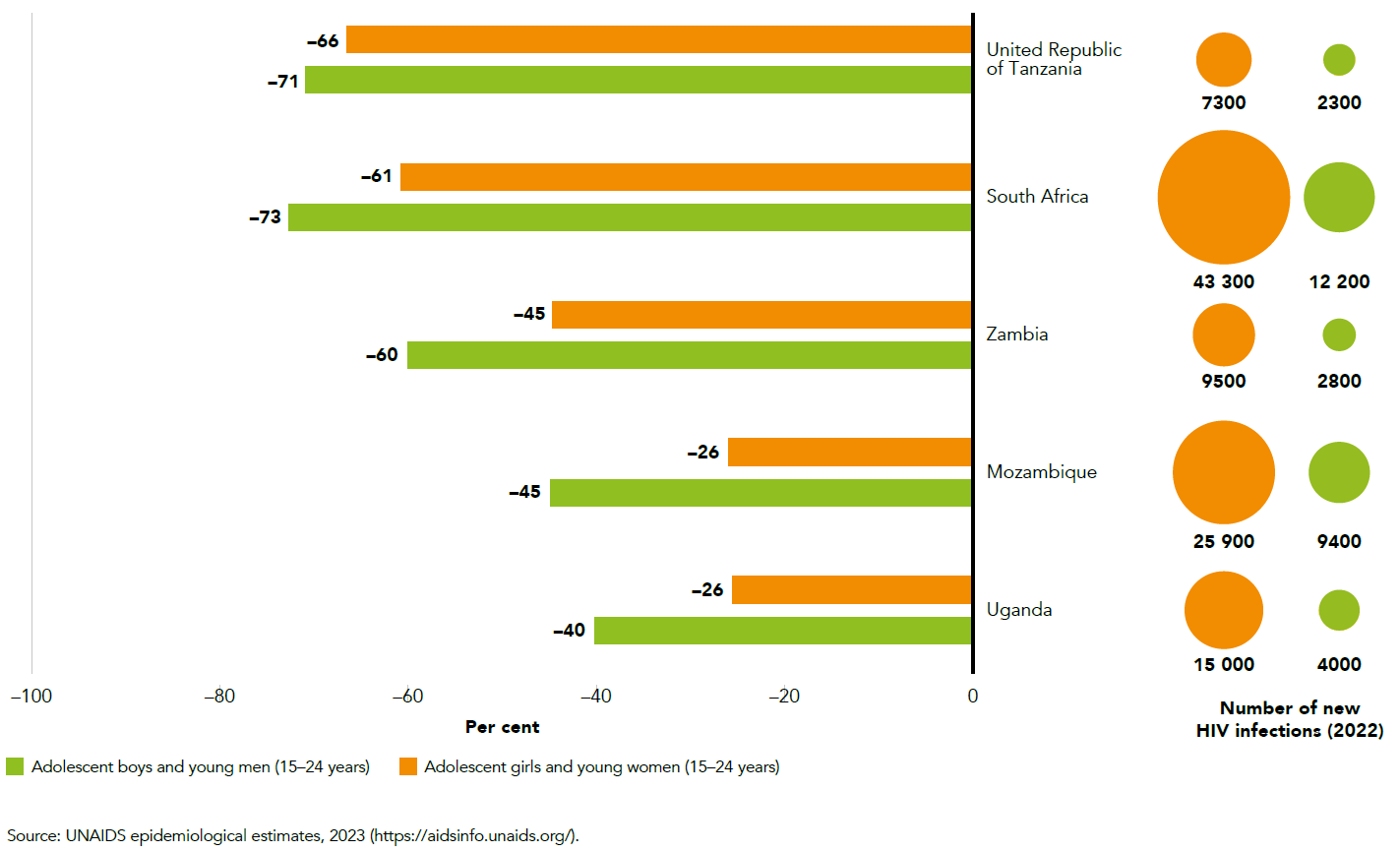 Change in number of new HIV infections, countries with available data, 2010–2022
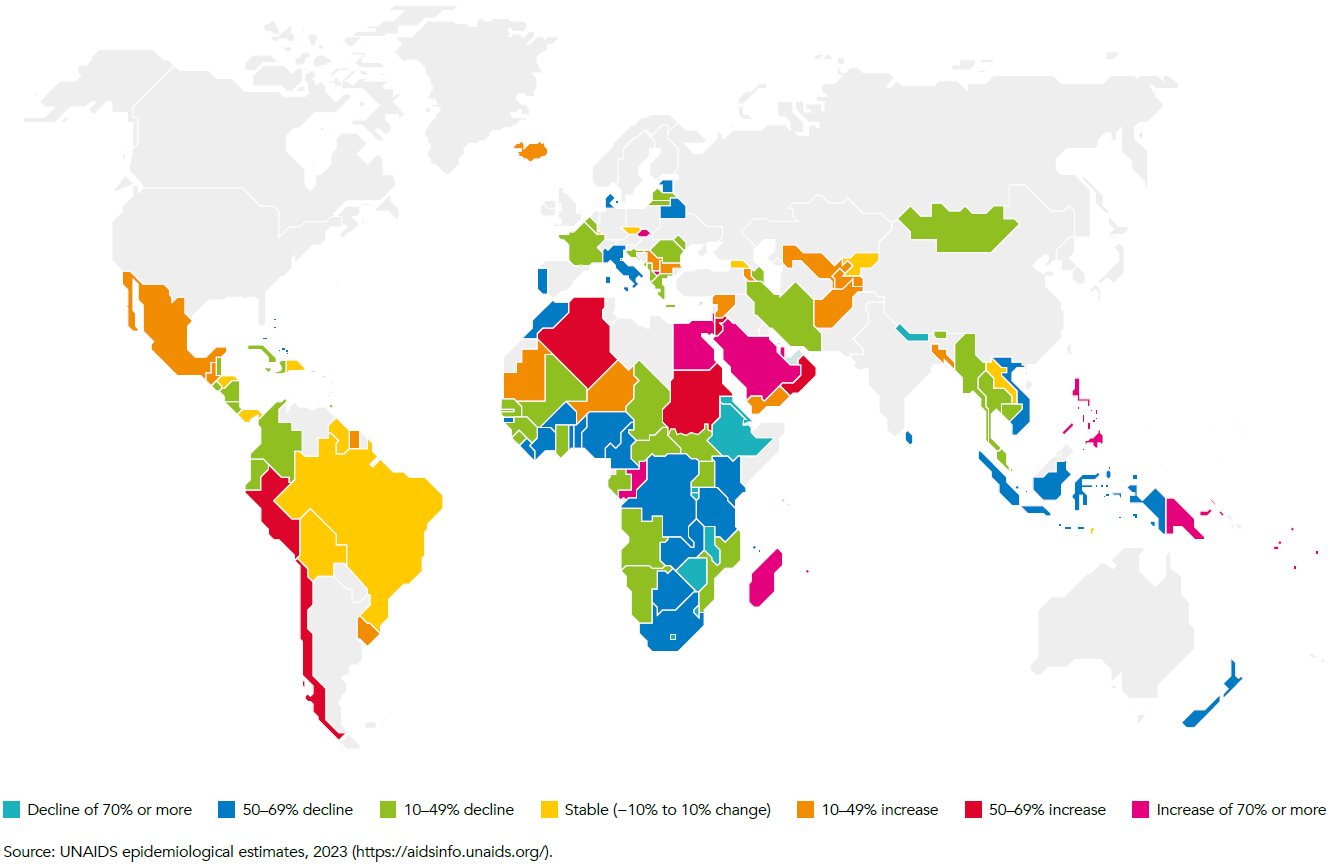 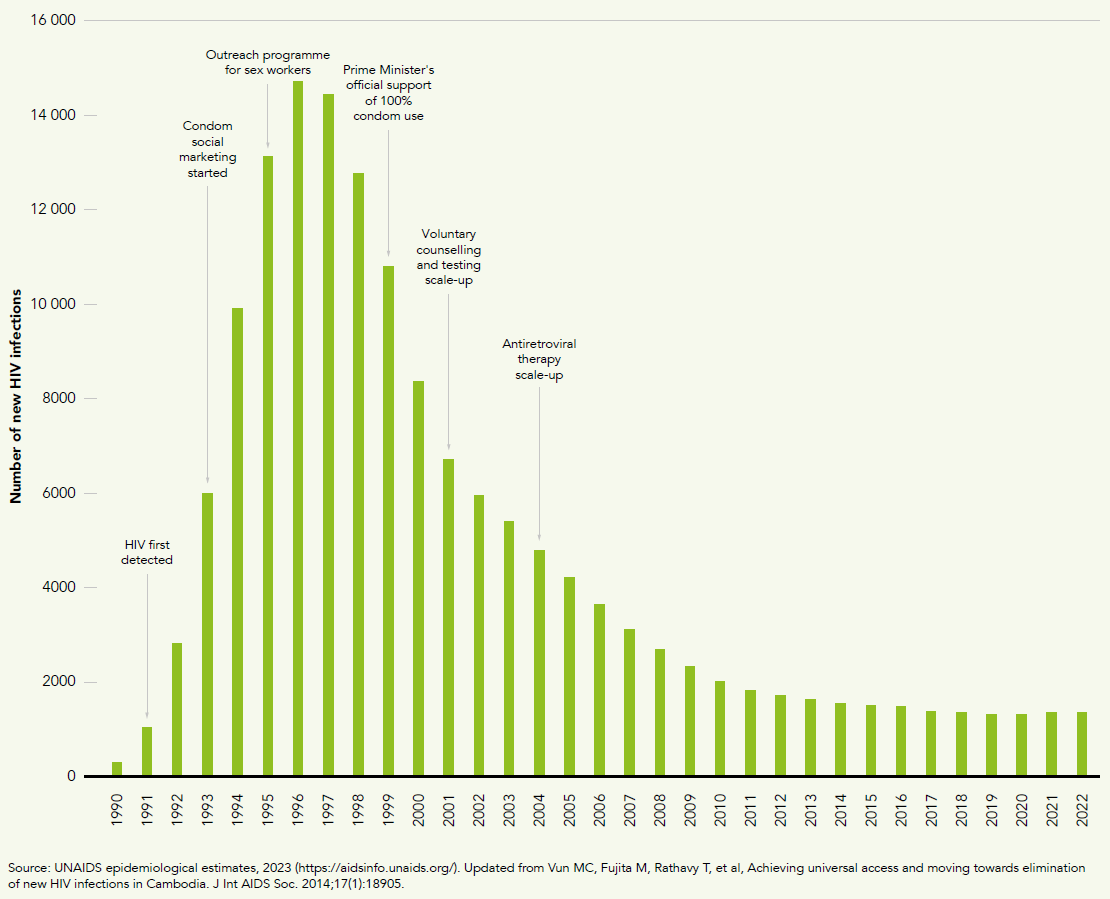 Numbers of new HIV infections and major programmatic improvements, Cambodia, 1990–2022
Number of new HIV infections among children (aged 0–14 years) versus scenario without antiretroviral therapy available to pregnant and breastfeeding women, global, 2000–2022
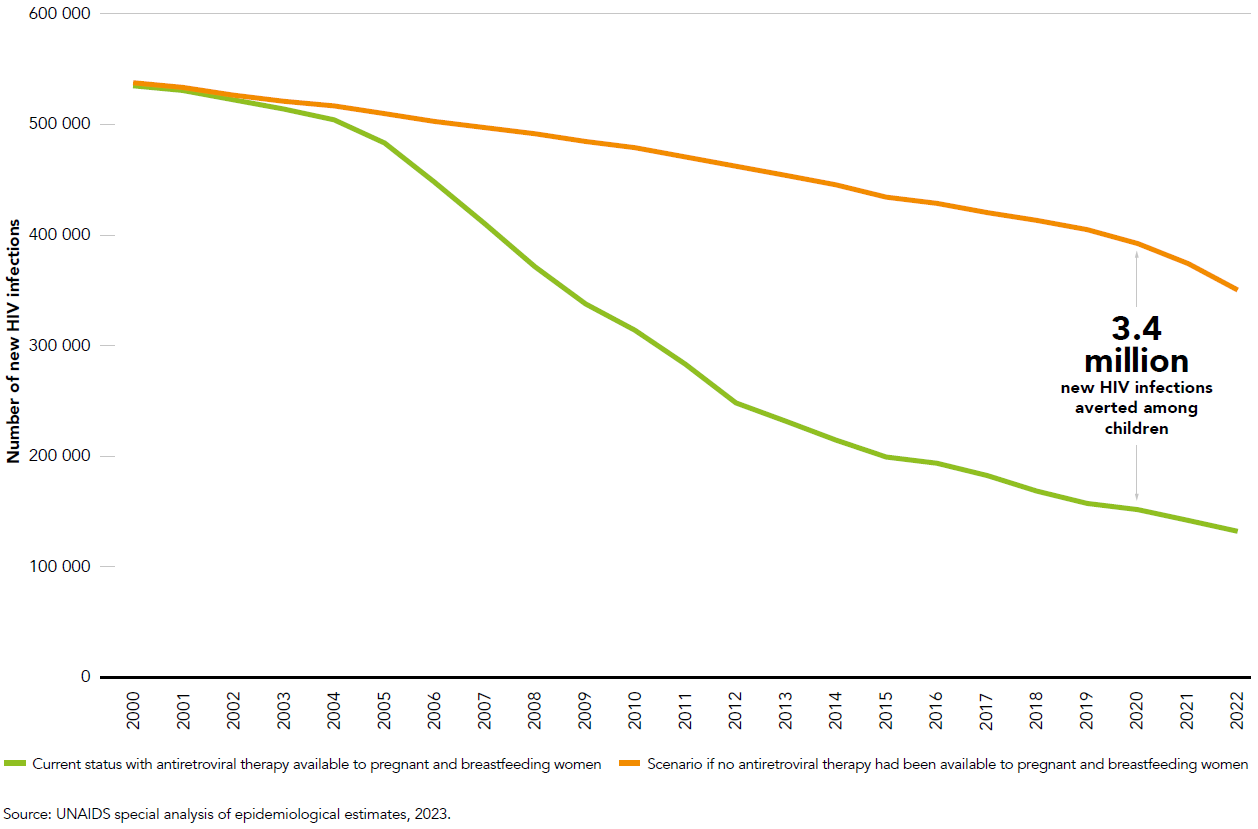 Numbers of new HIV infections among children (aged 0–14 years) and antiretroviral therapy coverage
among pregnant and breastfeeding women, global, 2010–2022
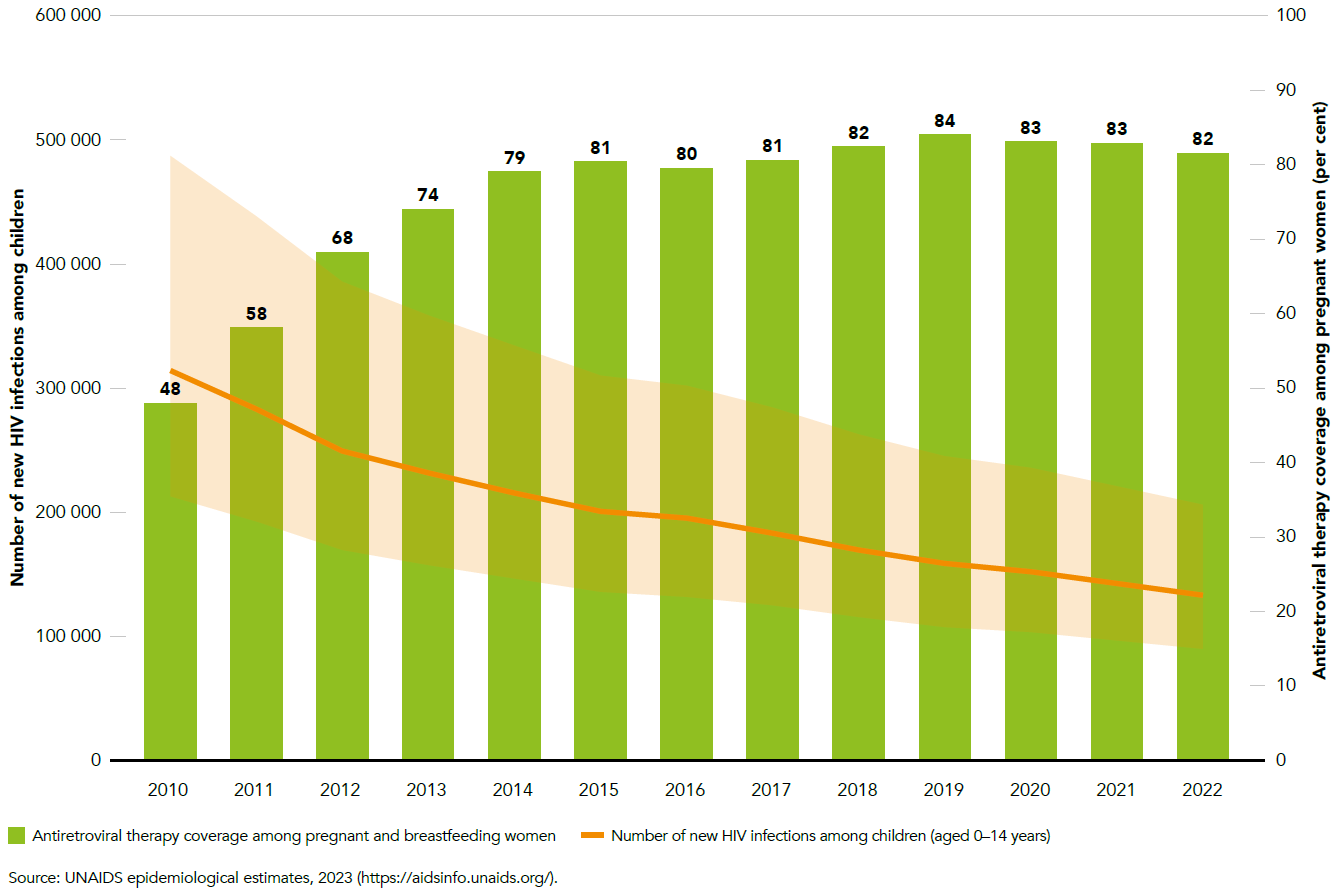 Numbers of TB-related deaths among people living with HIV and HIV-negative people, and AIDS-related deaths, global, 2000–2021
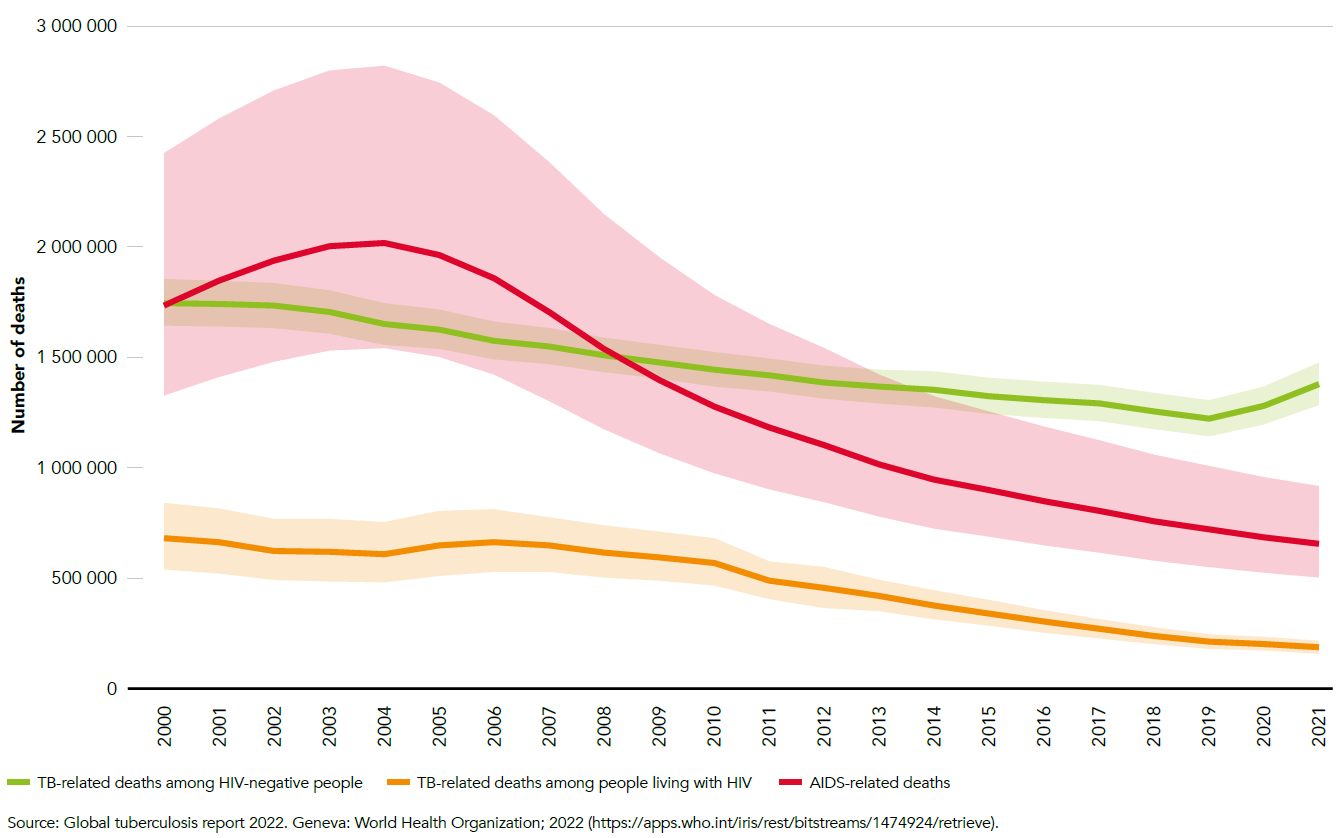 I
BREAKING DOWN BARRIERS: REMOVING THE OBSTACLES THAT HOLD BACK HIV RESPONSES
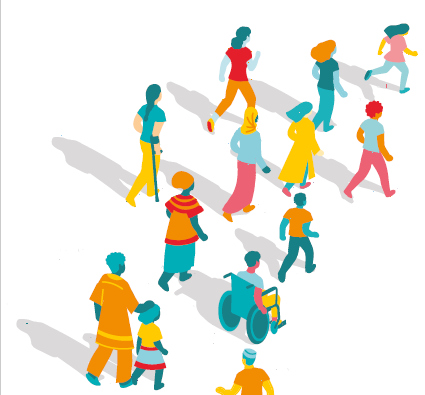 Global AIDS Update | 2022
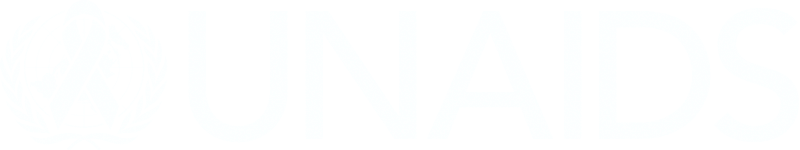 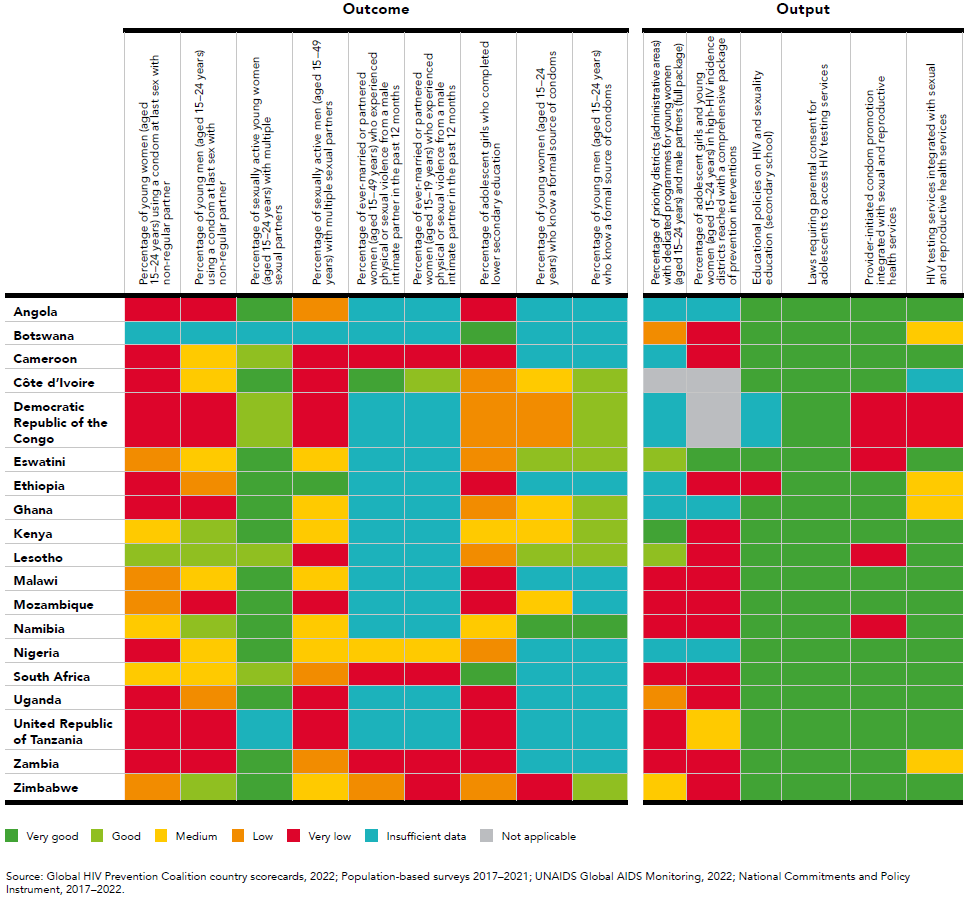 Scorecard for HIV prevention among adolescent girls and young women (aged 15–24 years), Global HIV
Prevention Coalition countries, 2021
Testing and treatment cascade for transgender women living with HIV in three metropolitan areas in South Africa, 2018–2019
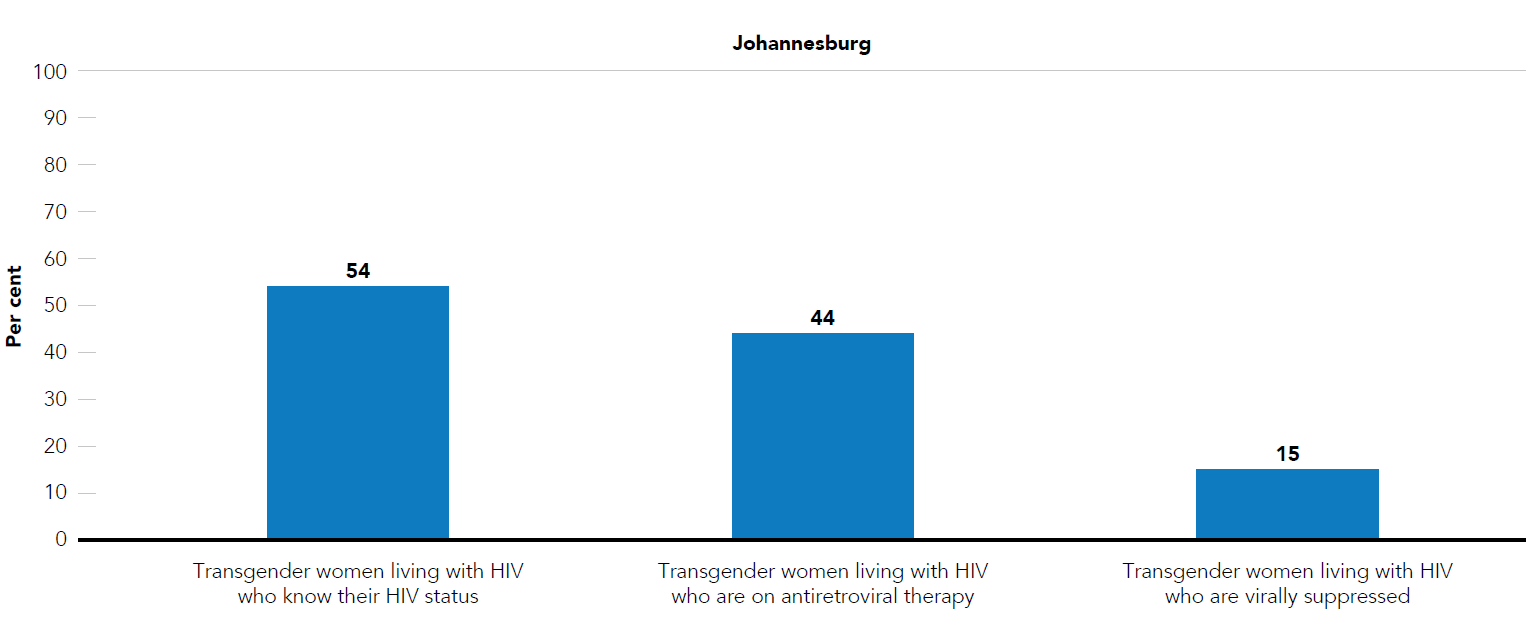 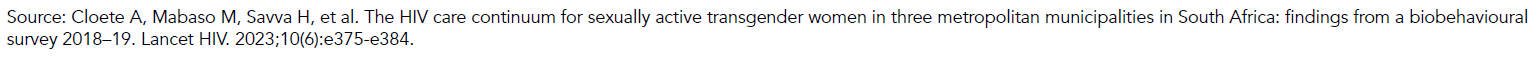 Spatial distribution of women (aged 20–24 years) with non-regular or multiple partners, 30 sub-Saharan African countries, 2022
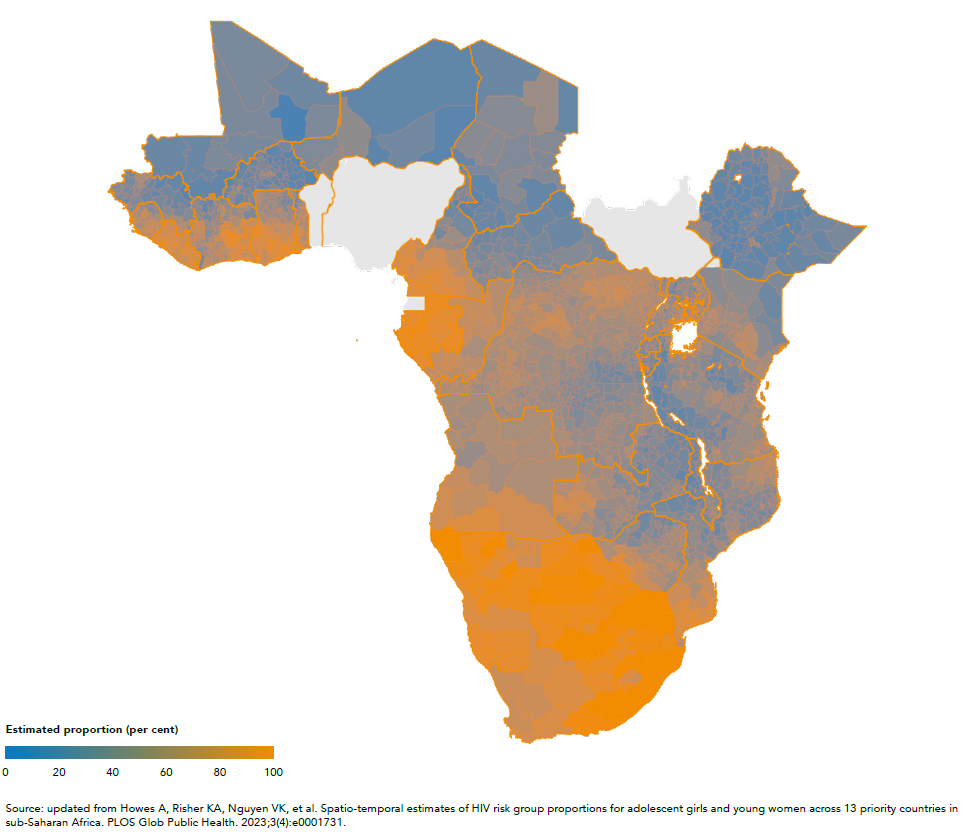 Testing and treatment cascade for transgender women living with HIV in three metropolitan areas in South Africa, 2018–2019
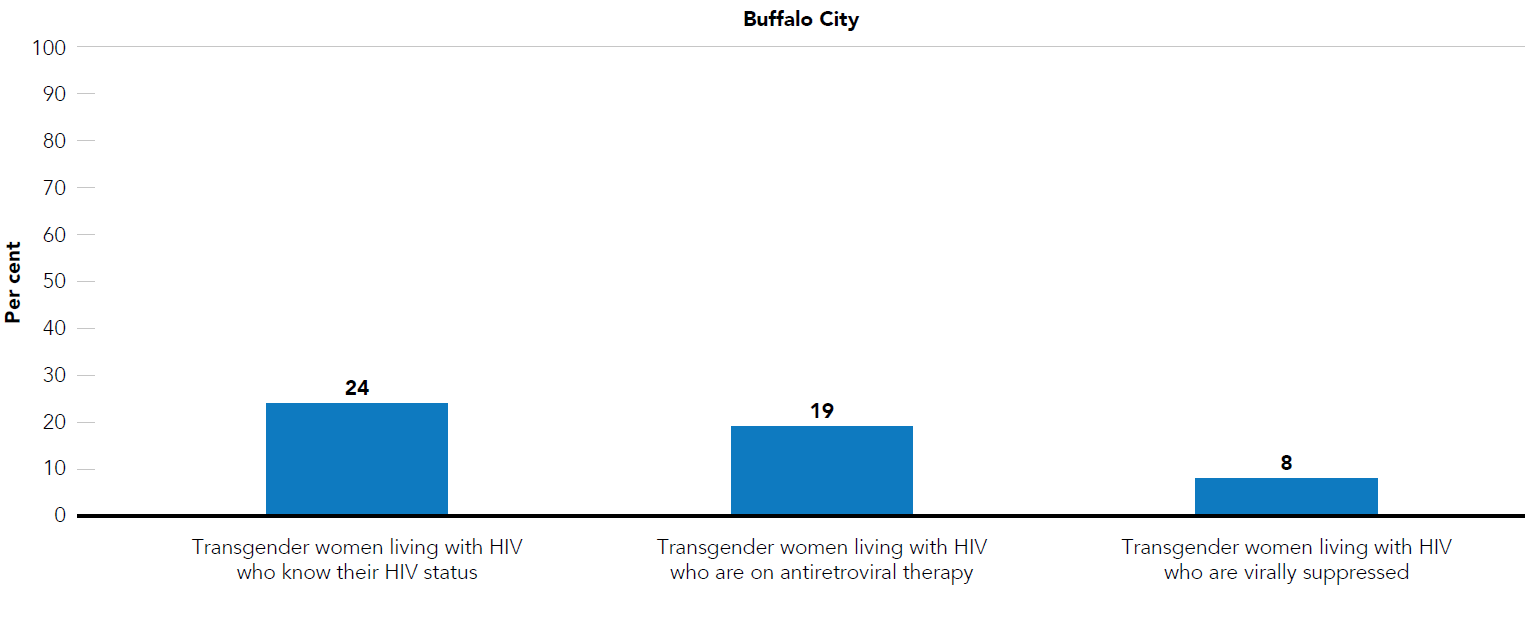 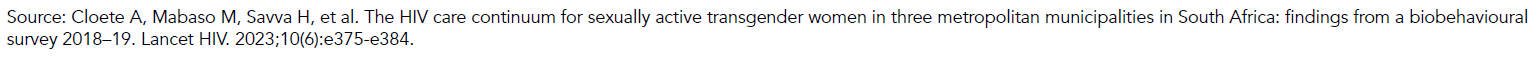 Testing and treatment cascade for transgender women living with HIV in three metropolitan areas in South Africa, 2018–2019
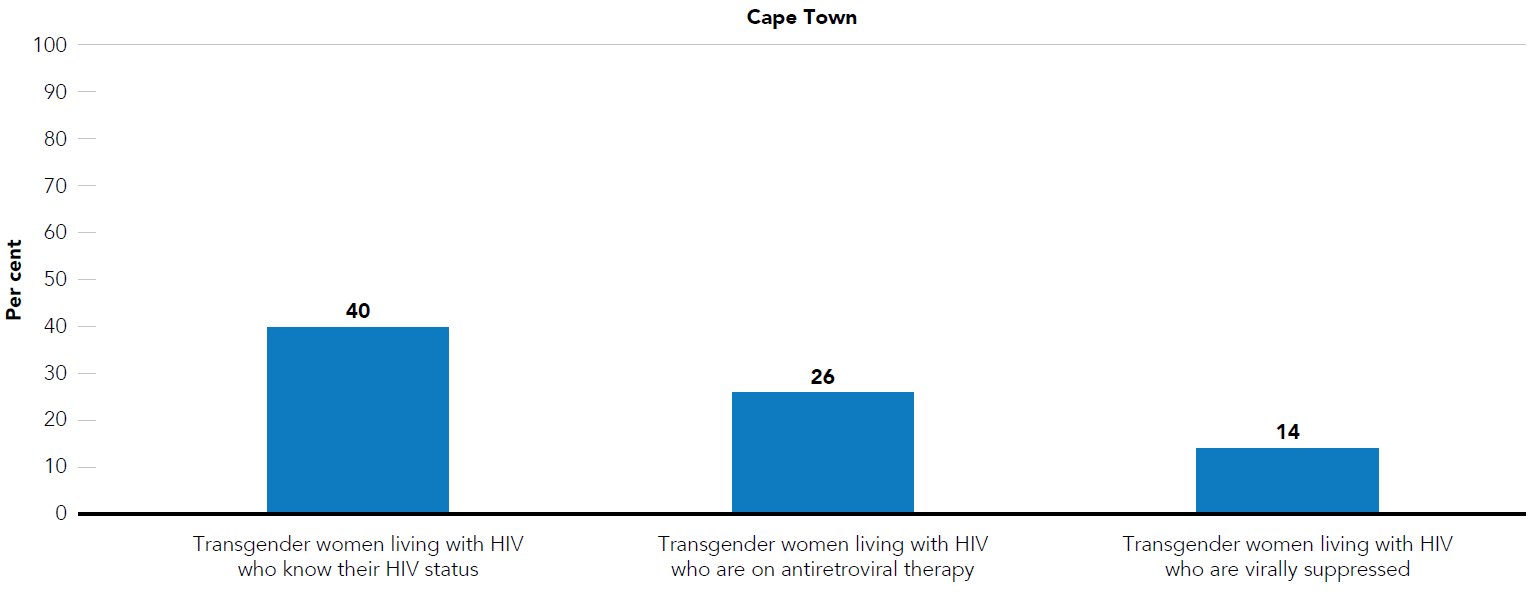 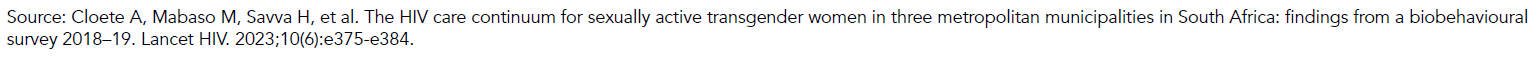 Modelling scenarios predicting the impact on HIV incidence in women of improved treatment coverage and outcomes in men, Rakai, Uganda
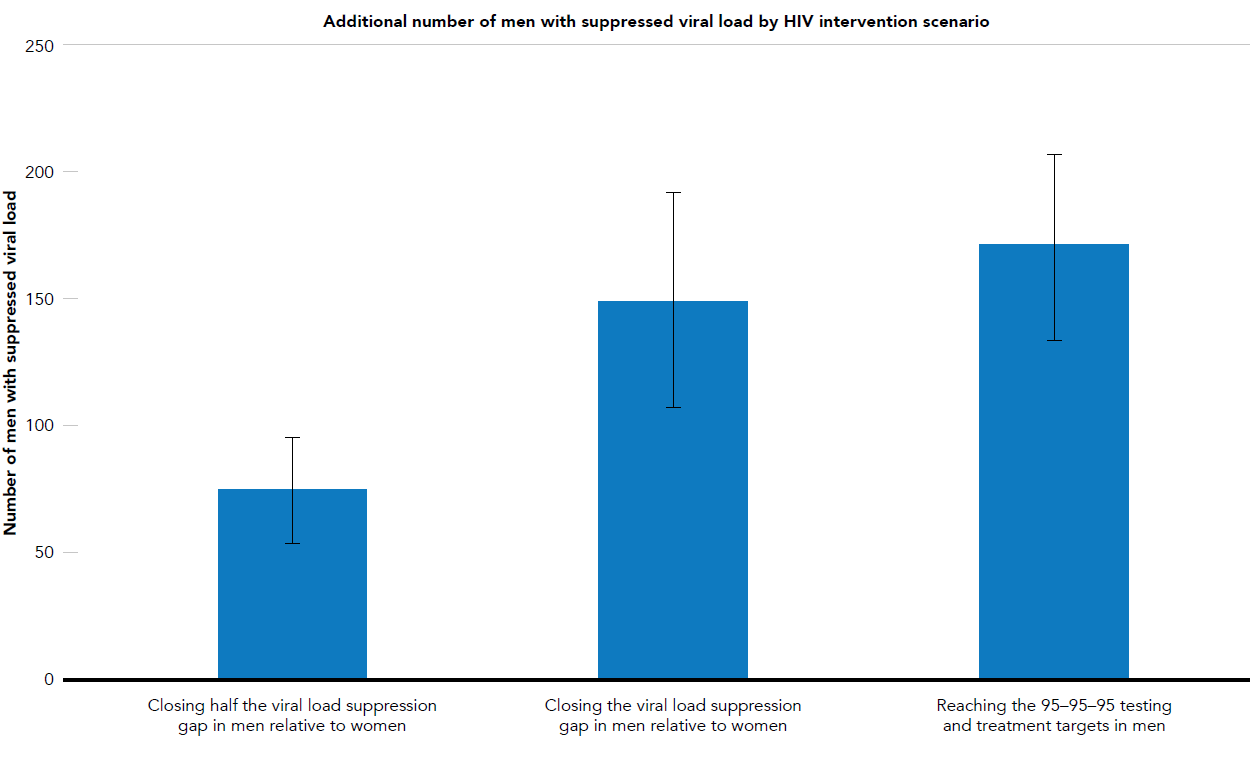 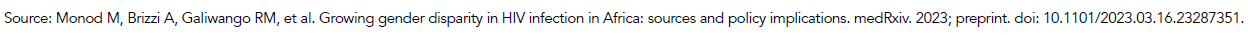 Modelling scenarios predicting the impact on HIV incidence in women of improved treatment coverage and outcomes in men, Rakai, Uganda
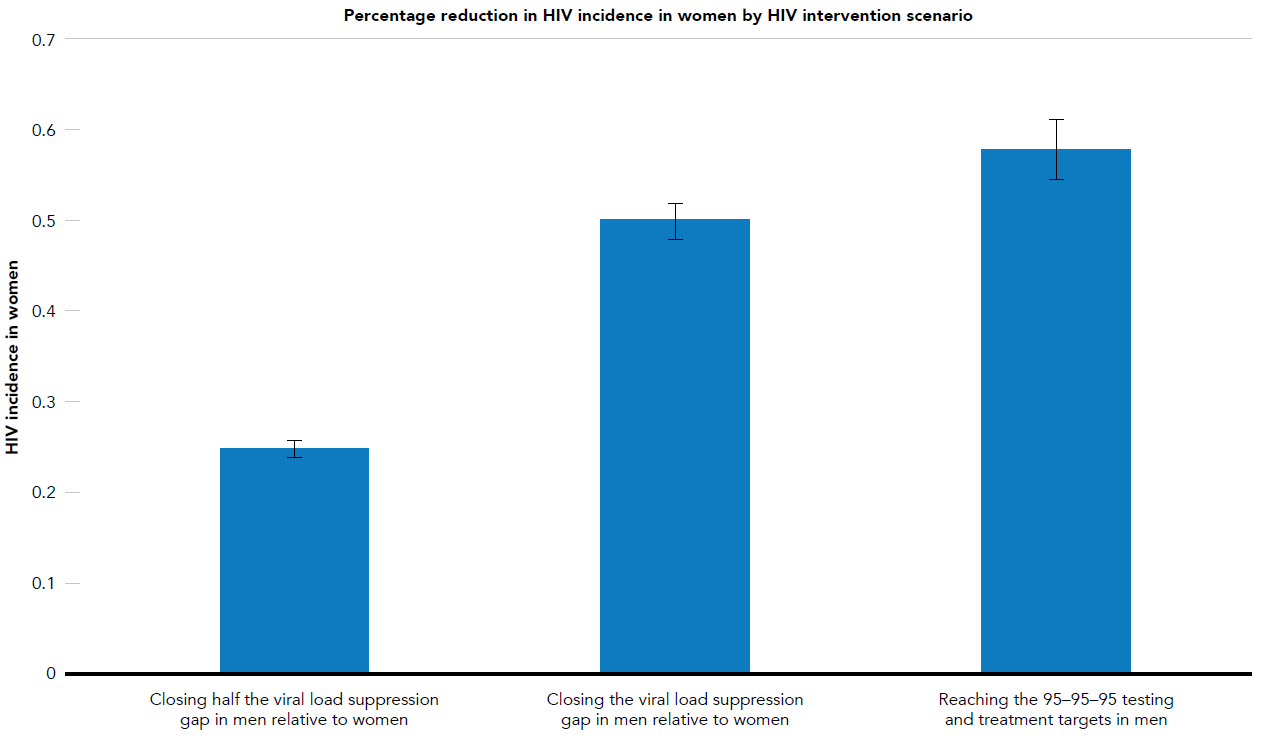 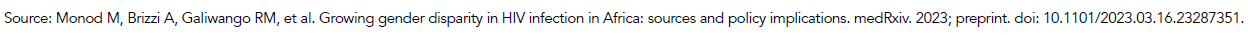 Percentage of children exposed to HIV who were tested for HIV by two months of age, global and selected regions, 2010–2022
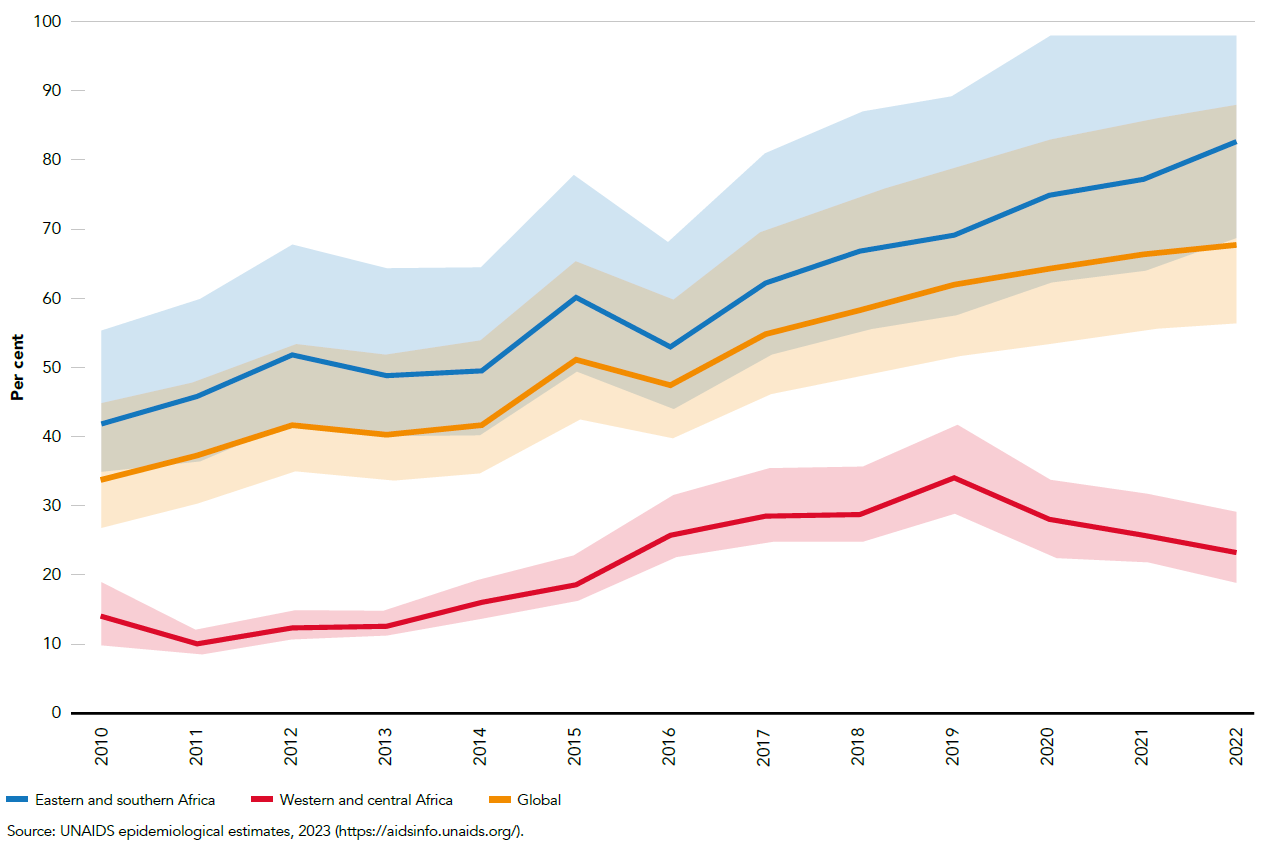 Number of people who received PrEP at least once during the reporting period, by region, 2022, and 2025 target
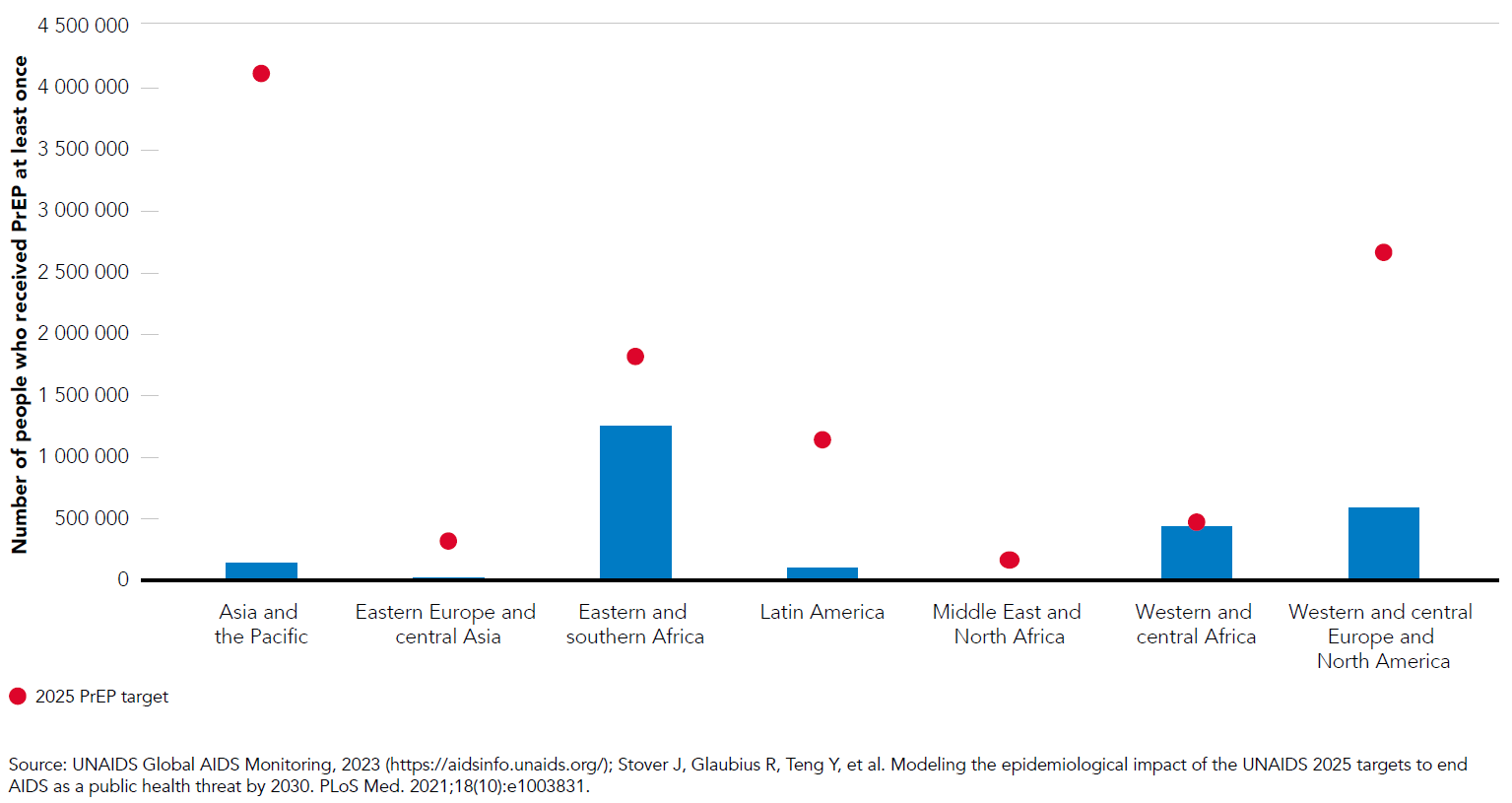 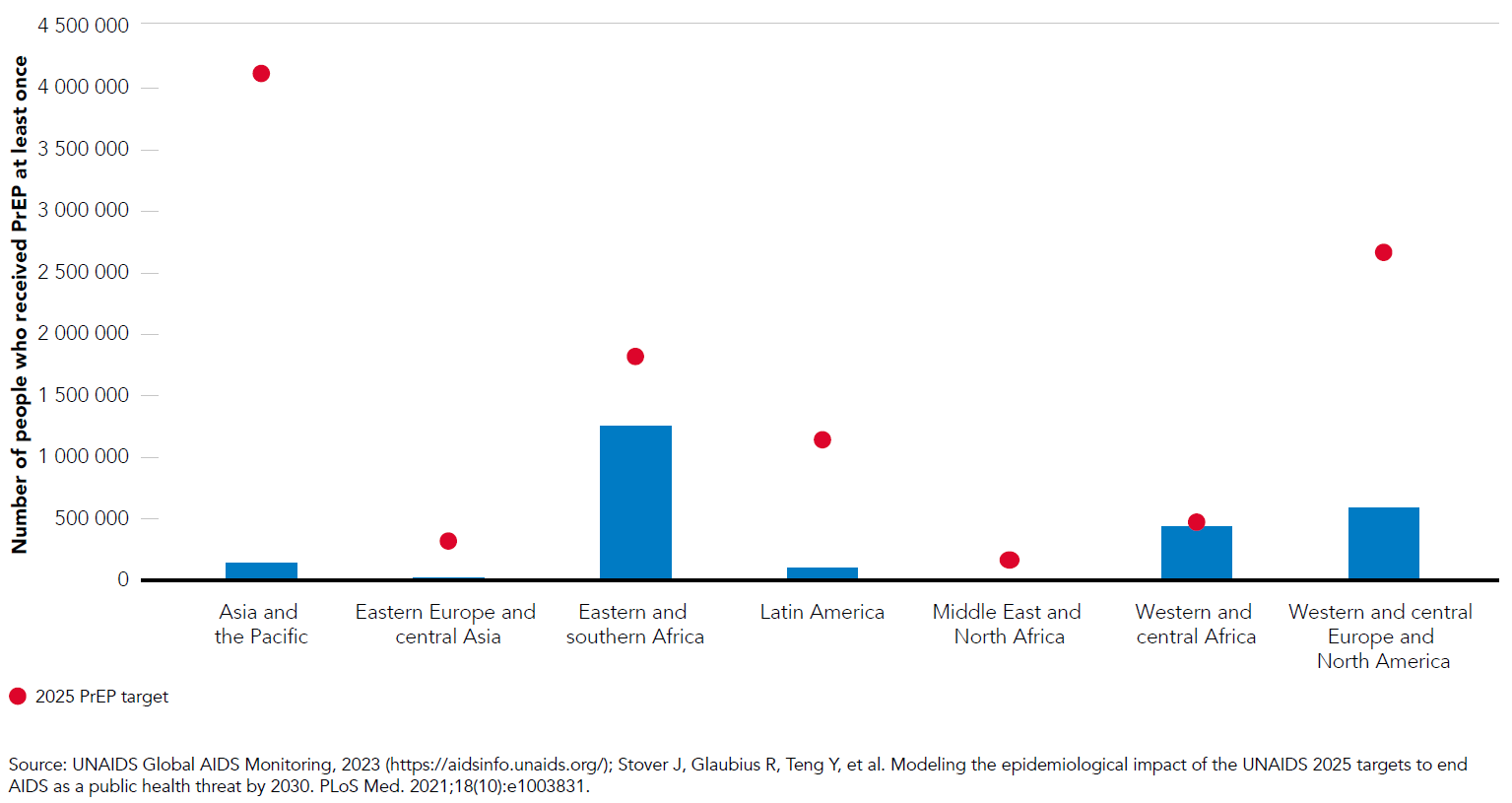 Consistent condom use by adolescent girls and young women (aged 15–24 years) at last sex with non-regular partner, eastern and southern Africa and western and central Africa, 2000–2020
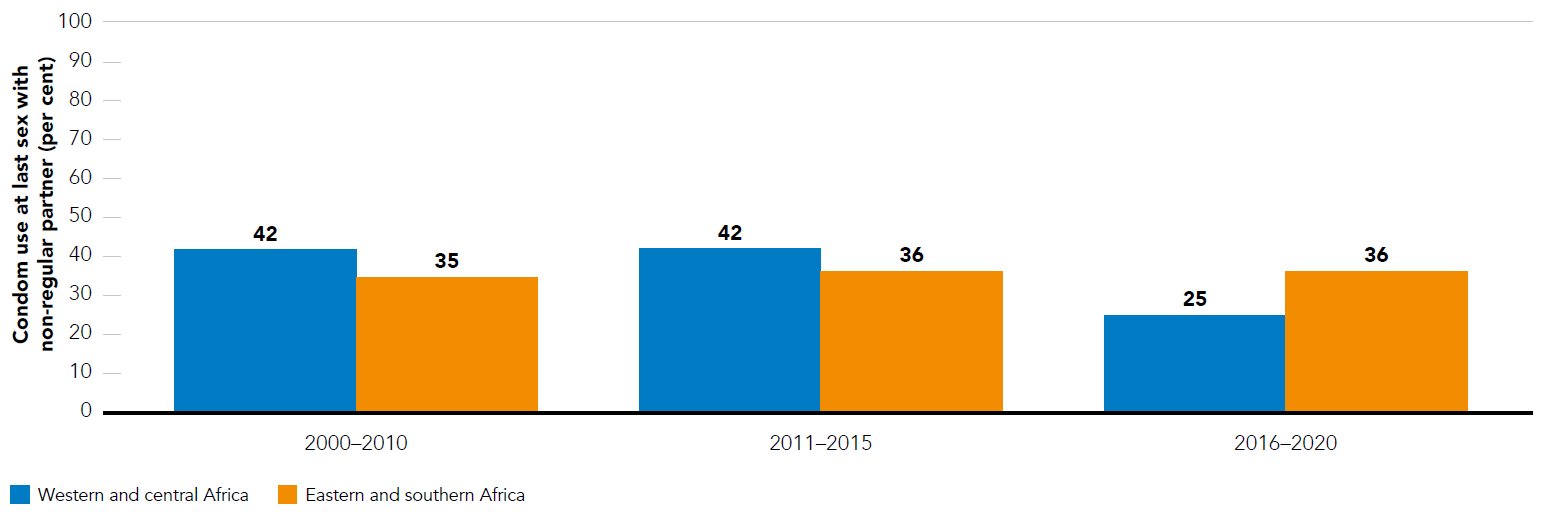 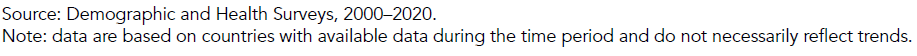 Coverage of VMMC among boys and men (aged 15–49 years), subnational level (administrative level 2), eastern and southern Africa, 2022
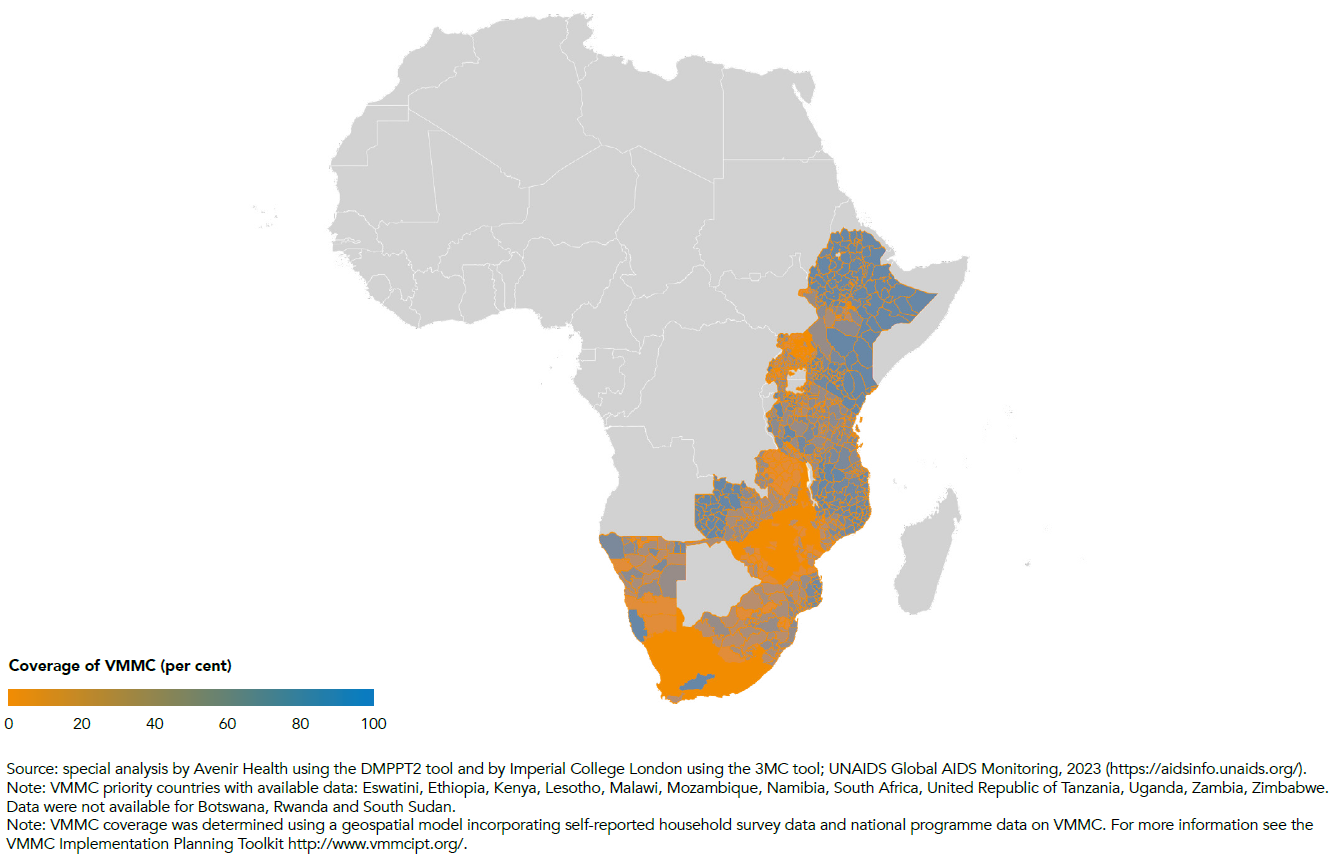 Number of new HIV infections, selected countries, eastern and southern Africa, 2010–2022 and projected number of new HIV infections without scale-up of HIV prevention efforts, 2023–2030
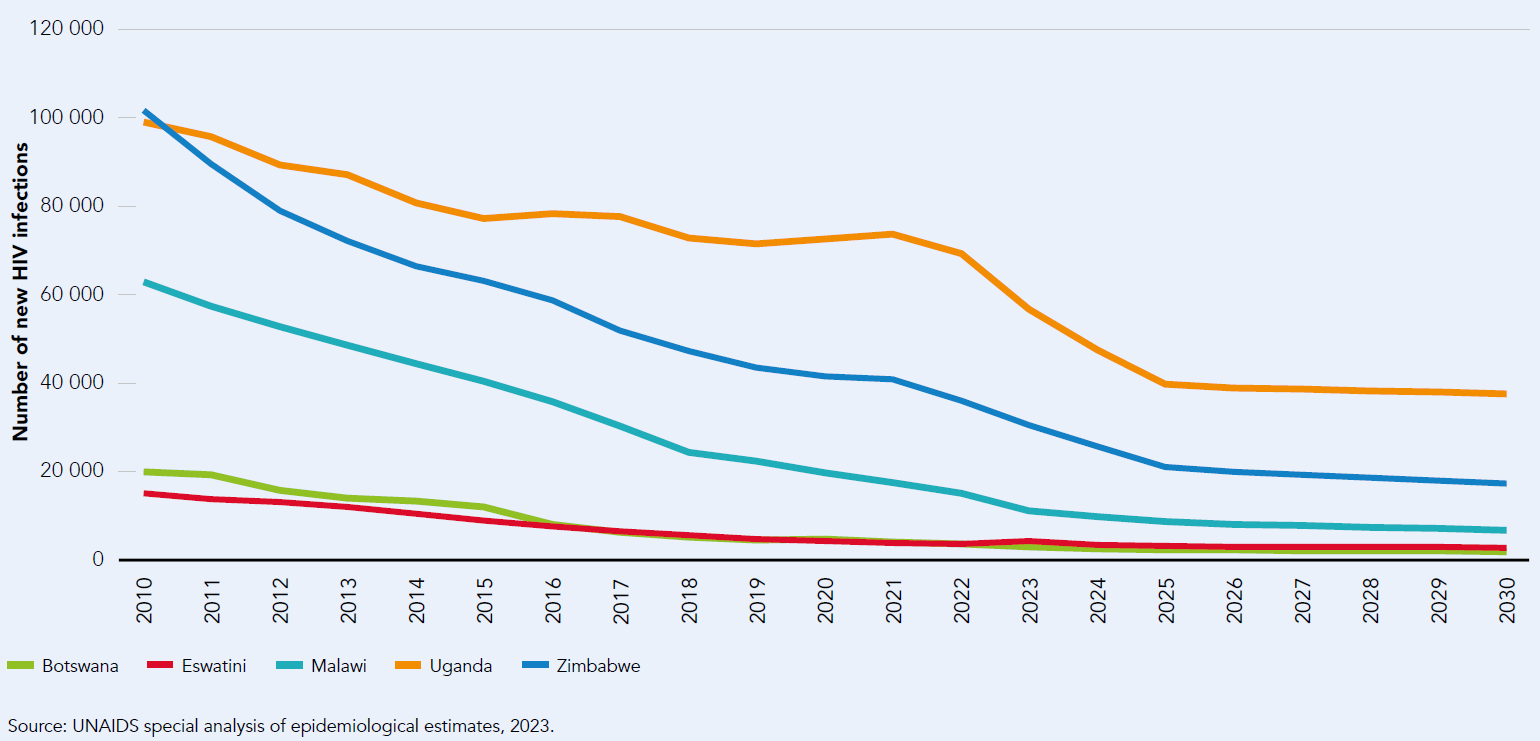 Deaths among people living with HIV, by cause, 2010–2022
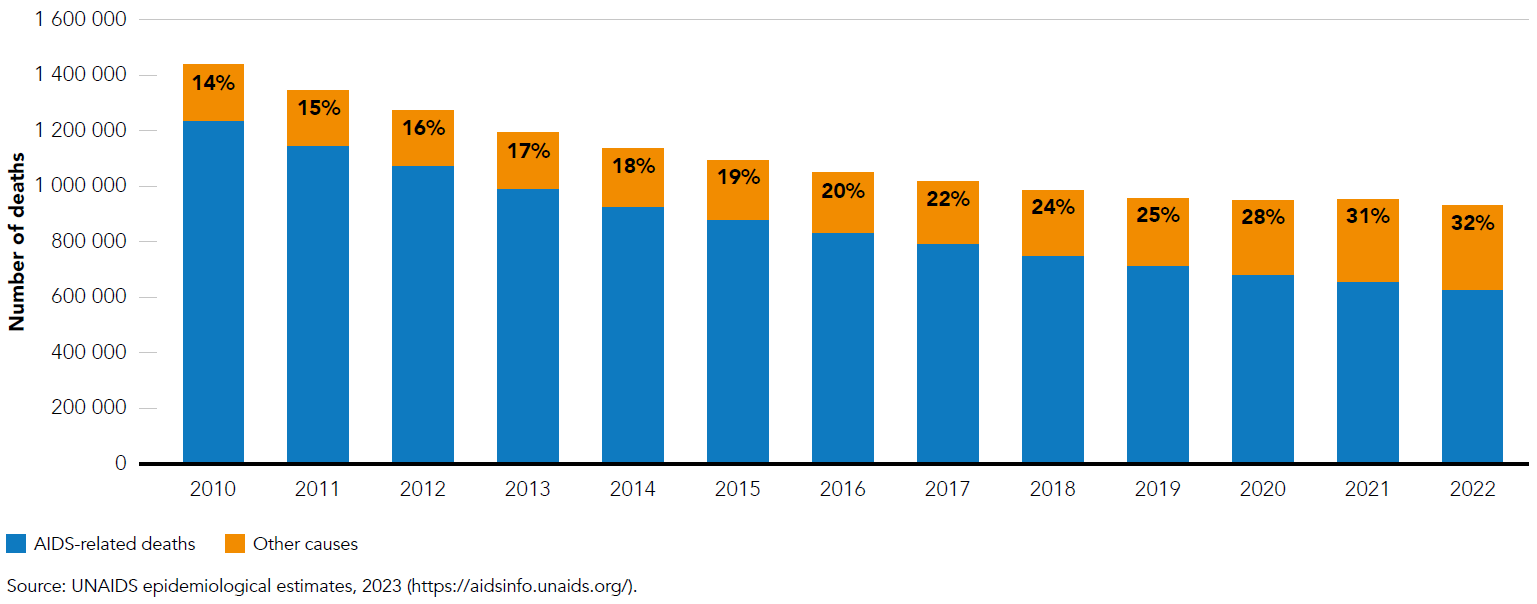 HIV prevention cascade for gay men and other men who have sex with men, El Salvador, 2021
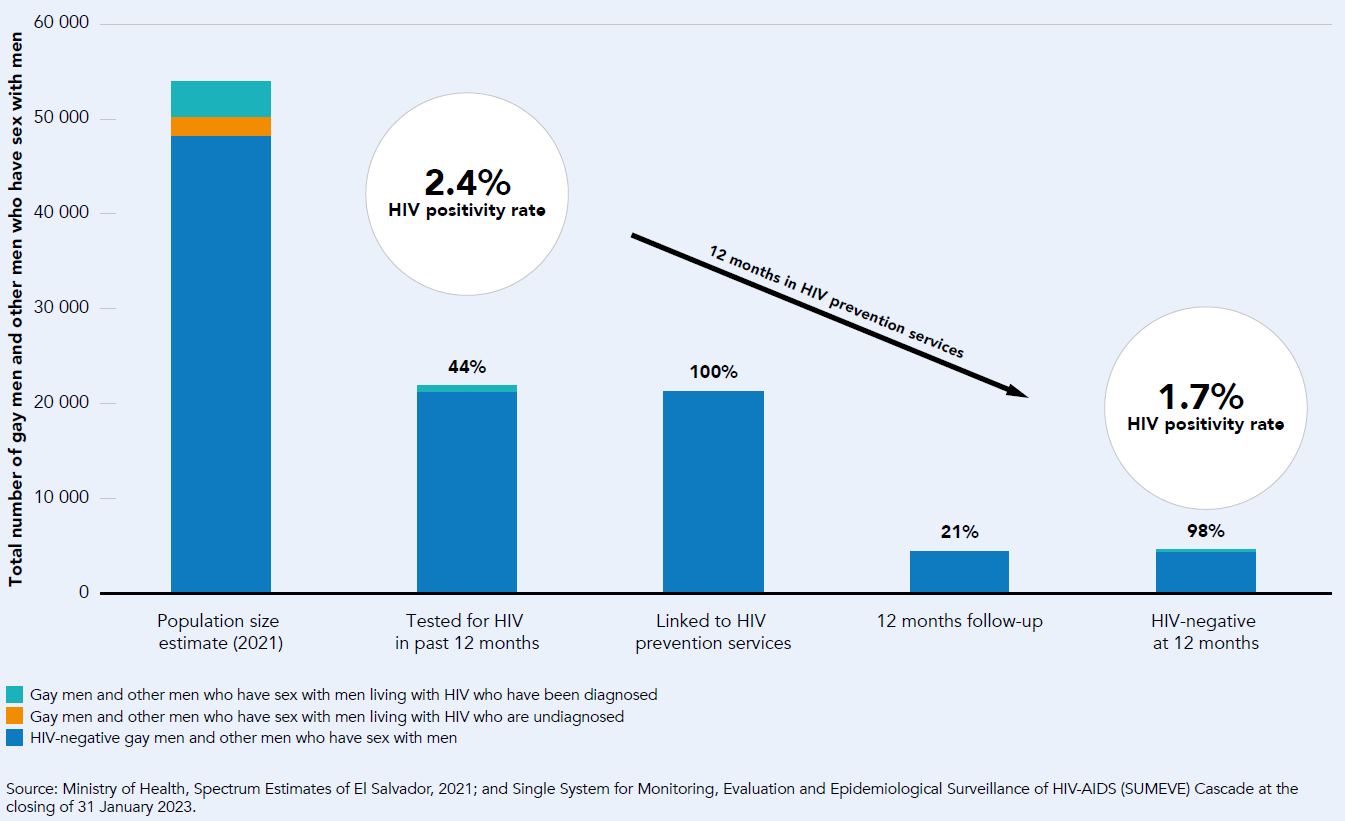 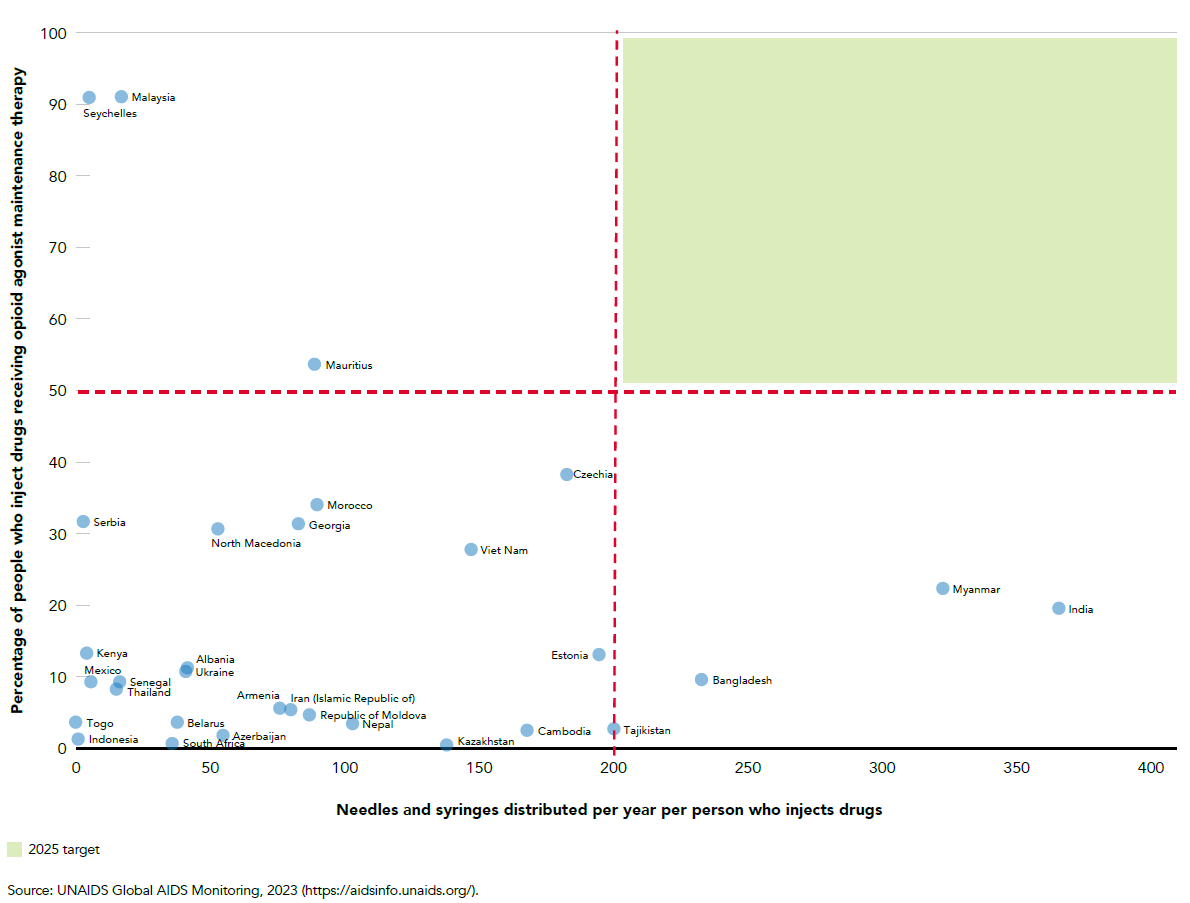 Coverage of needle–syringe programmes and opioid agonist maintenance treatment among people who inject drugs, and targets, countries with available data, 2018–2022
Percentage of total HIV spending spent on prevention and societal enablers for key populations, 2022, and projected share needed, 2025, low- and middle-income countries, by region
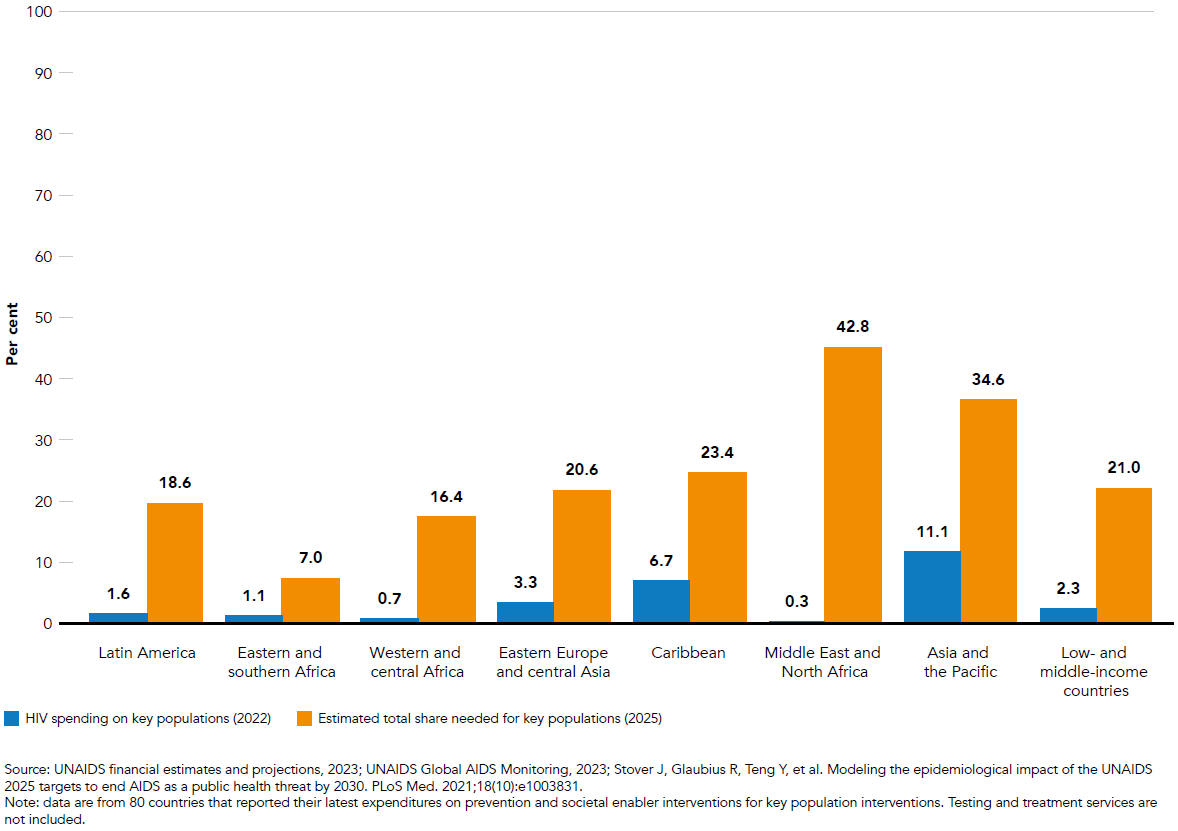 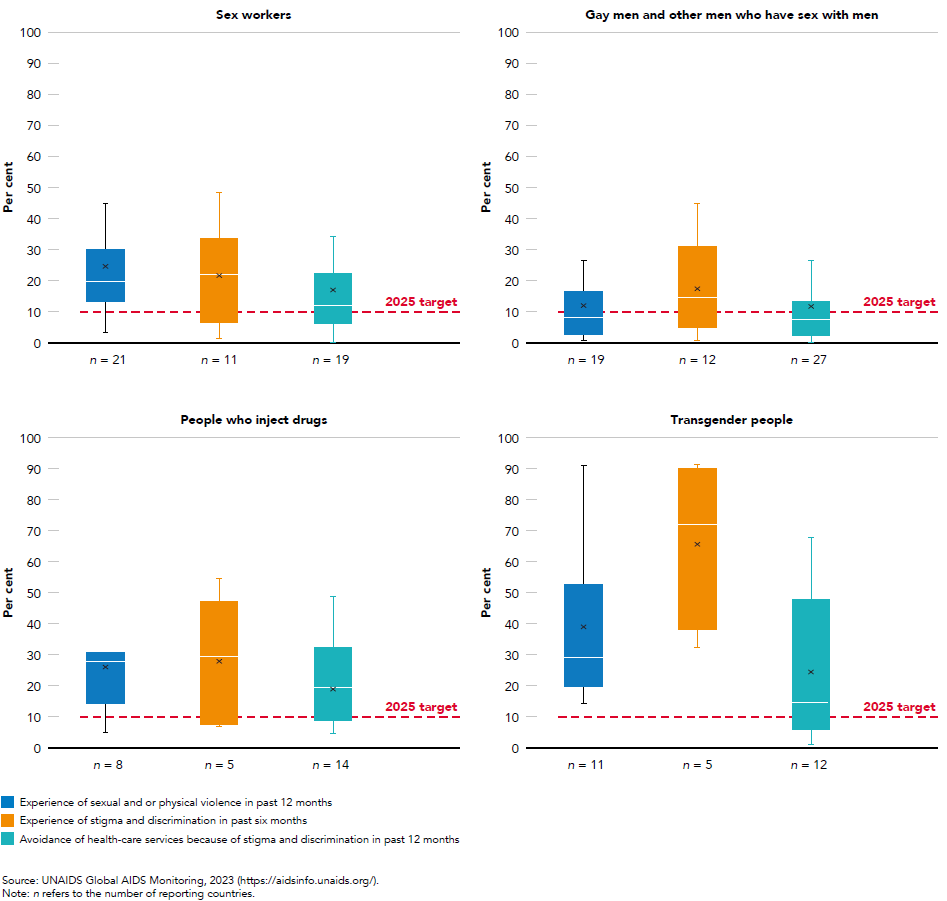 Experience of sexual and or physical violence, stigma and discrimination and avoidance of health-care services among key populations, countries with available data, 2018–2022
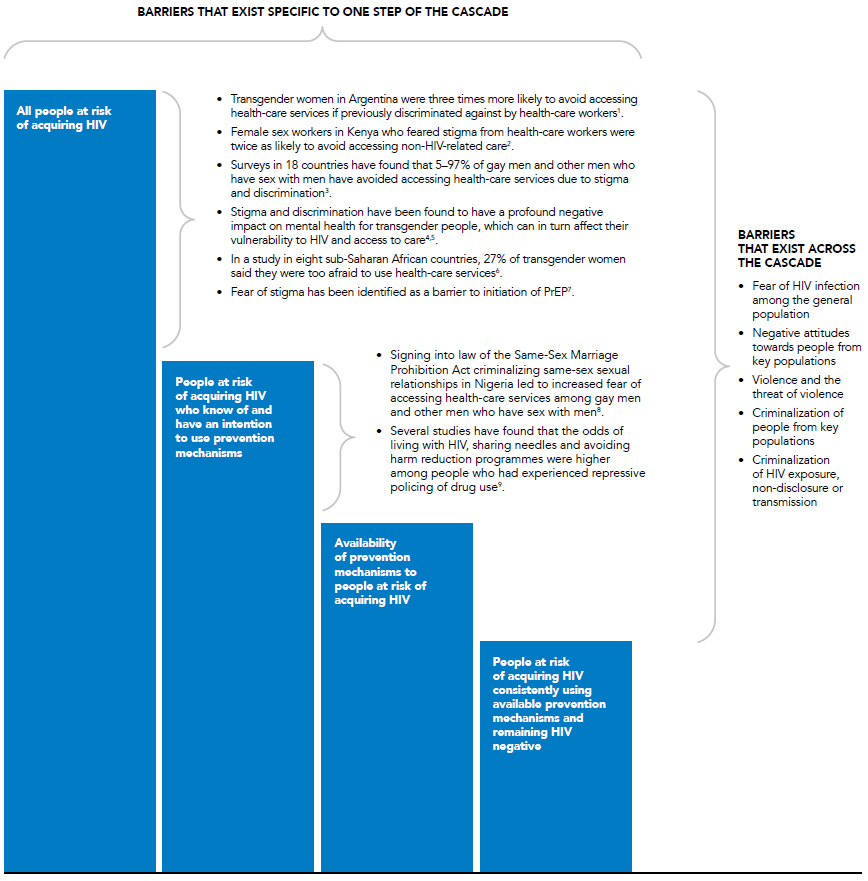 Evidence of the effects of stigma and discrimination on people’s ability to avoid acquiring HIV infection
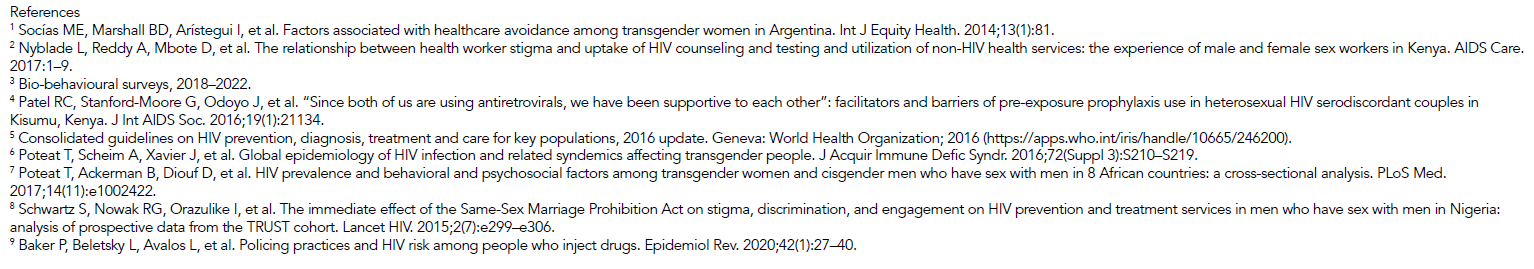 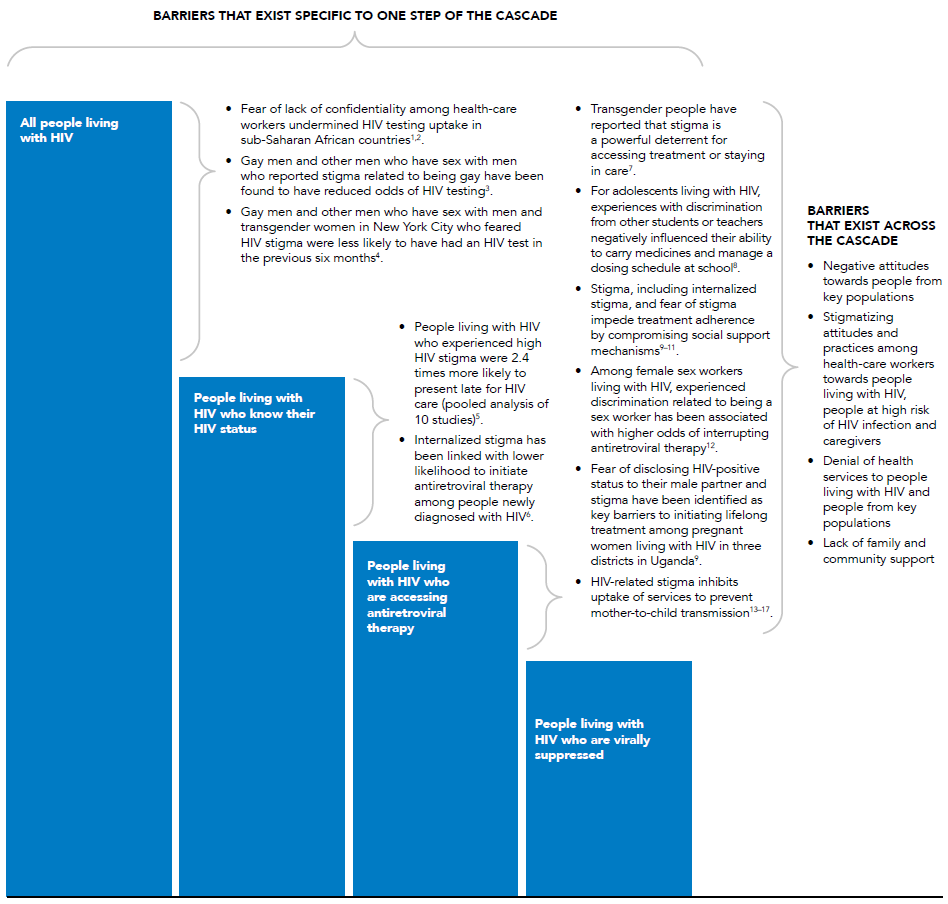 Evidence of the effects of stigma and discrimination on people’s ability to access and benefit from HIV testing and treatment services
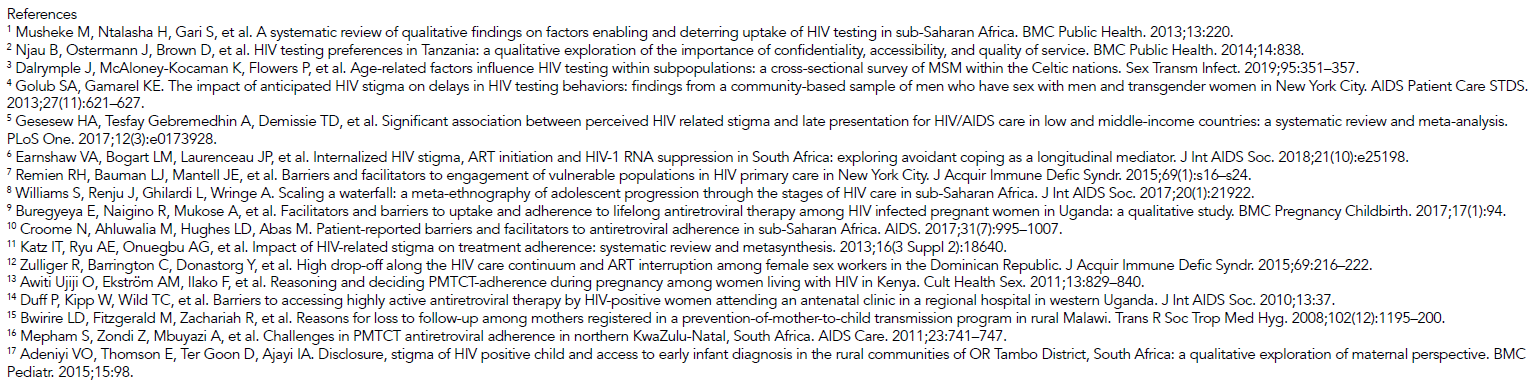 I
OPPORTUNITIES FOR QUICKER PROGRESS TOWARDS ENDING AIDS
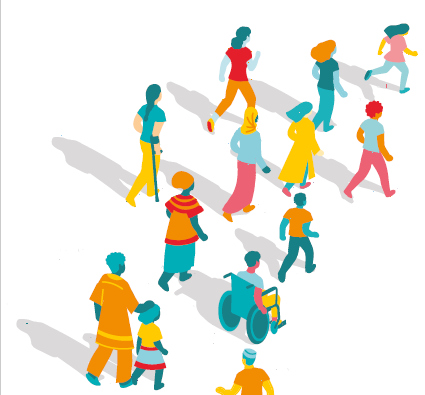 Global AIDS Update | 2022
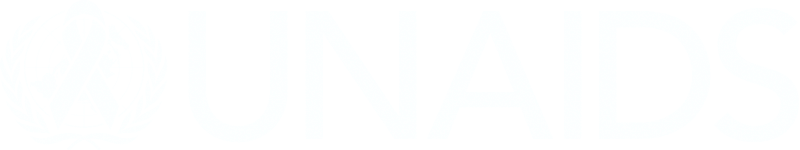 Resource availability for HIV in low- and middle-income countries by source of funding, 2010–2022 and 2025 target
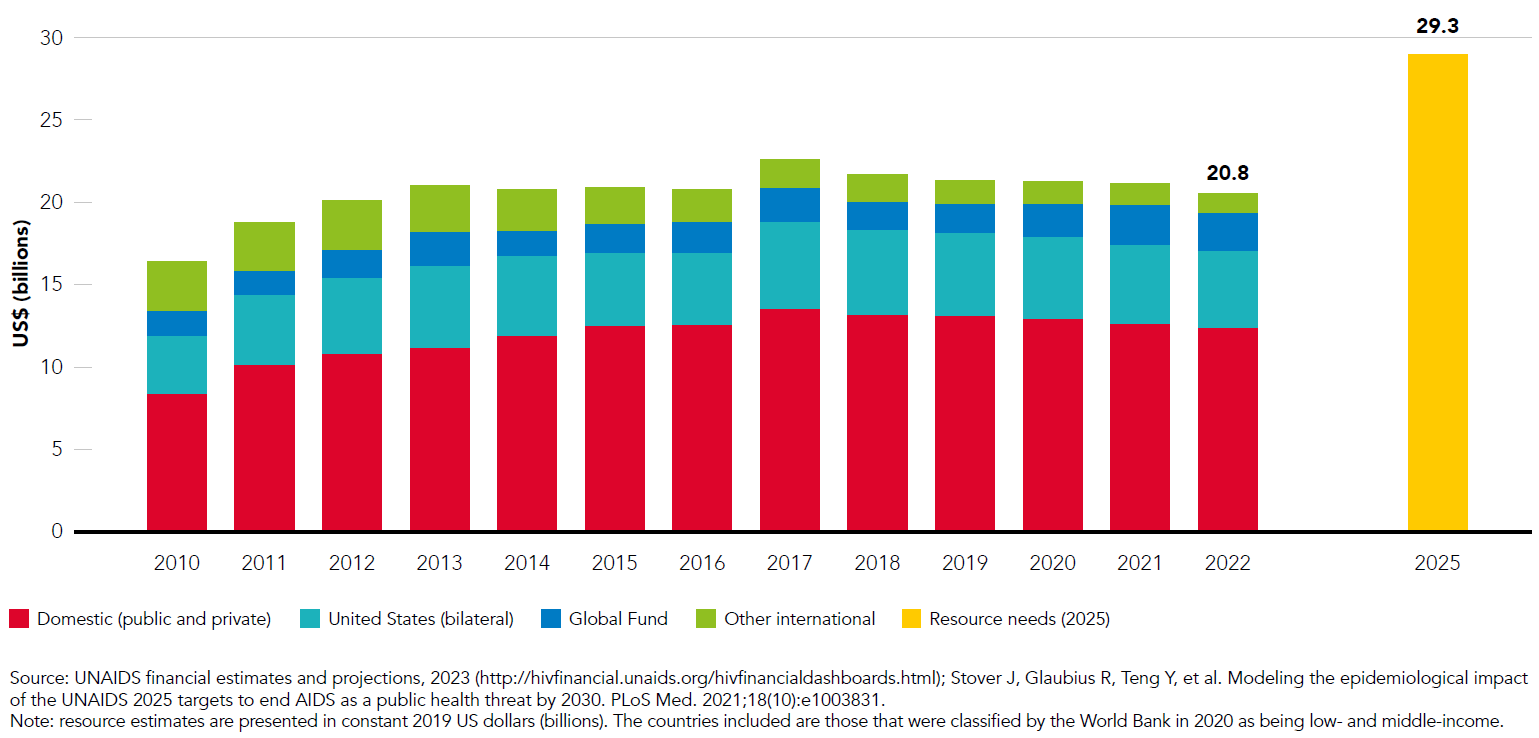 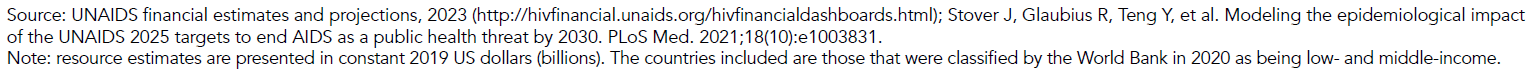 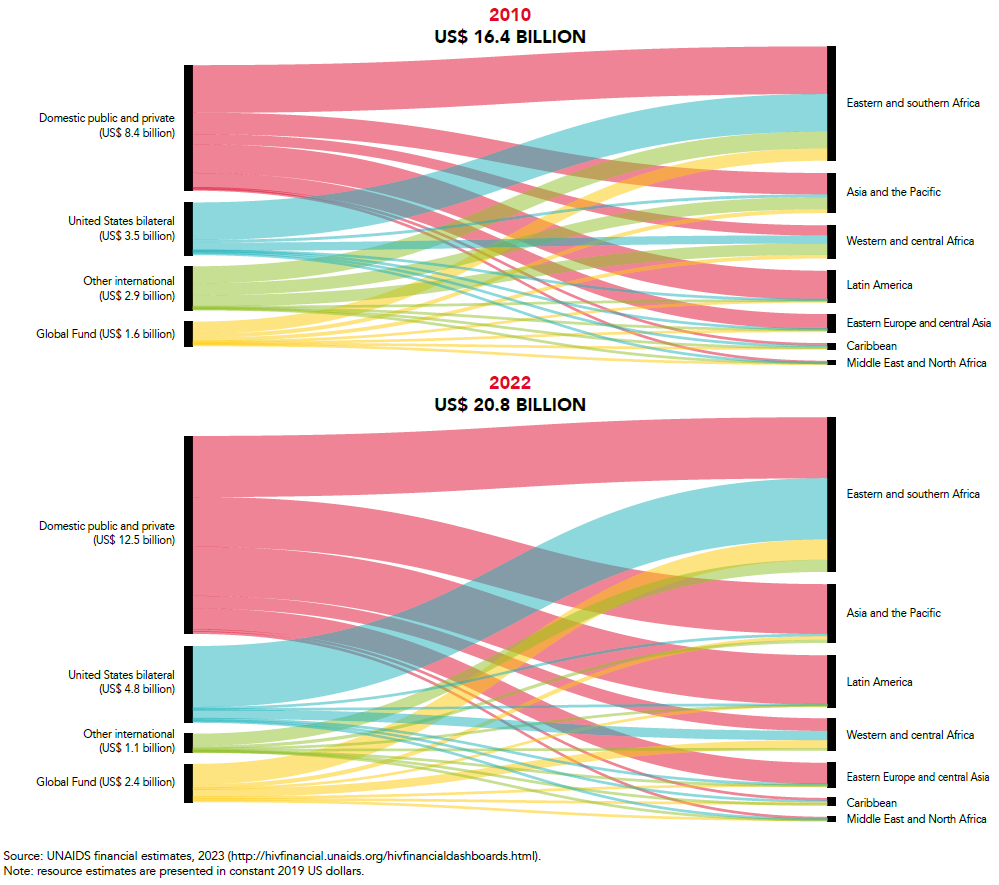 Domestic and international resources for HIV by source of funding, by region, 2010 and 2022
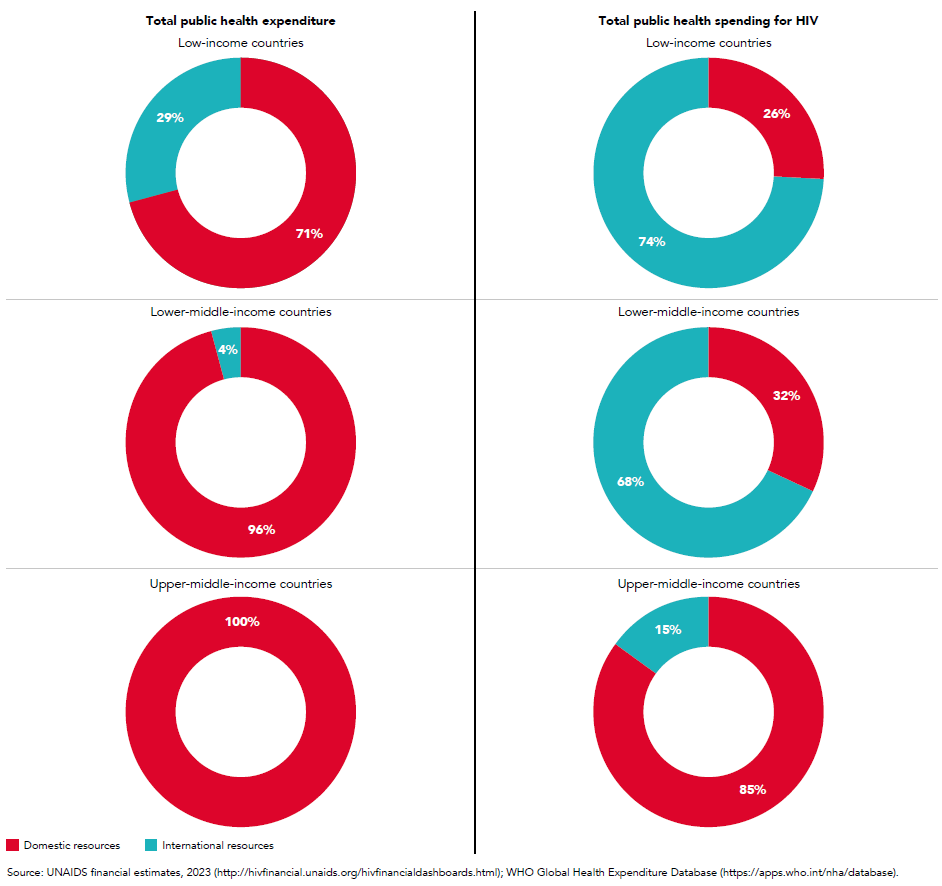 Percentage of public spending for health overall and for HIV, by source of funding and by country income classification, 2020
Resource availability for HIV in low- and middle-income countries by source of funding, 2000–2022
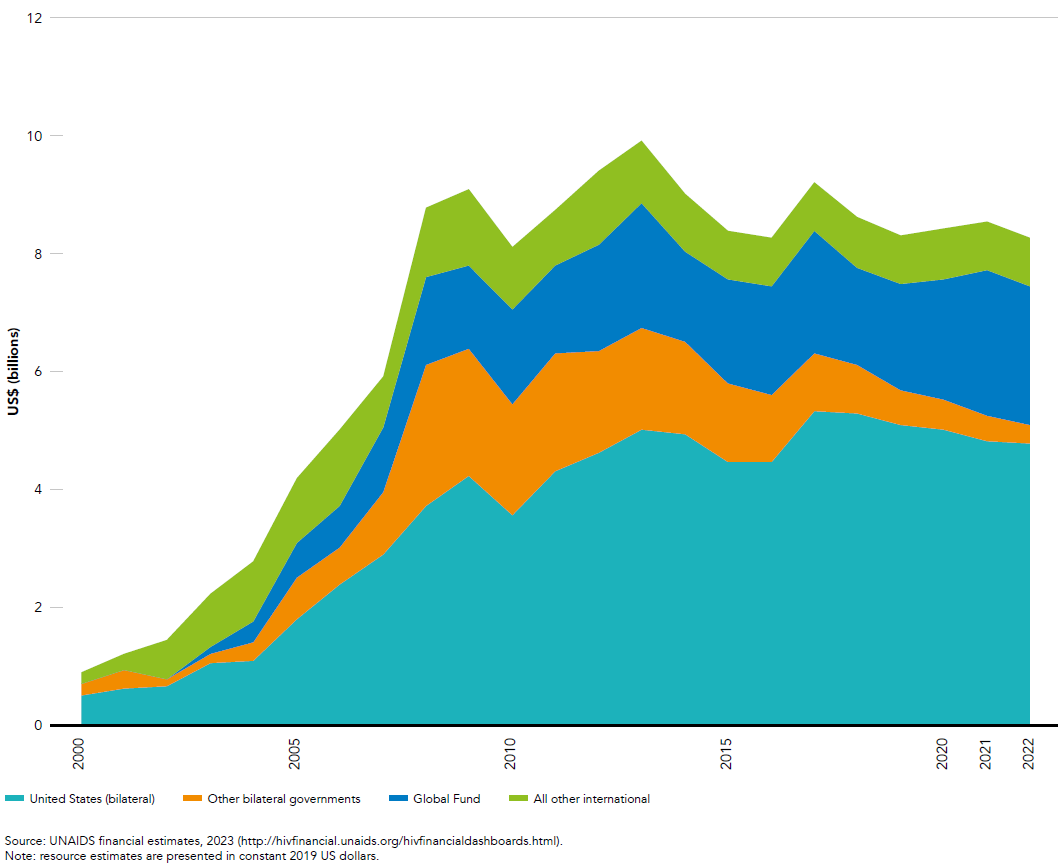 Percentage of funding for HIV prevention by source, selected countries with high burden of HIV, 2022
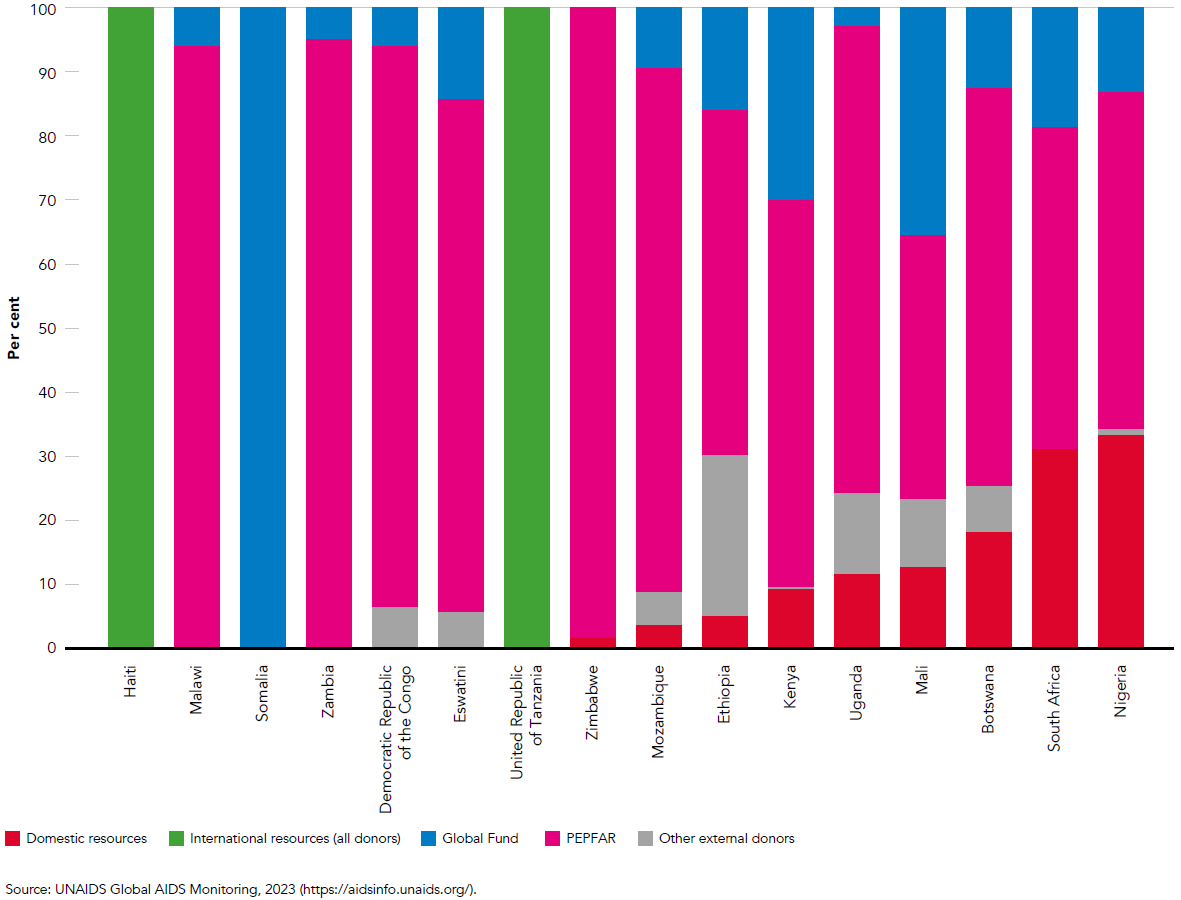 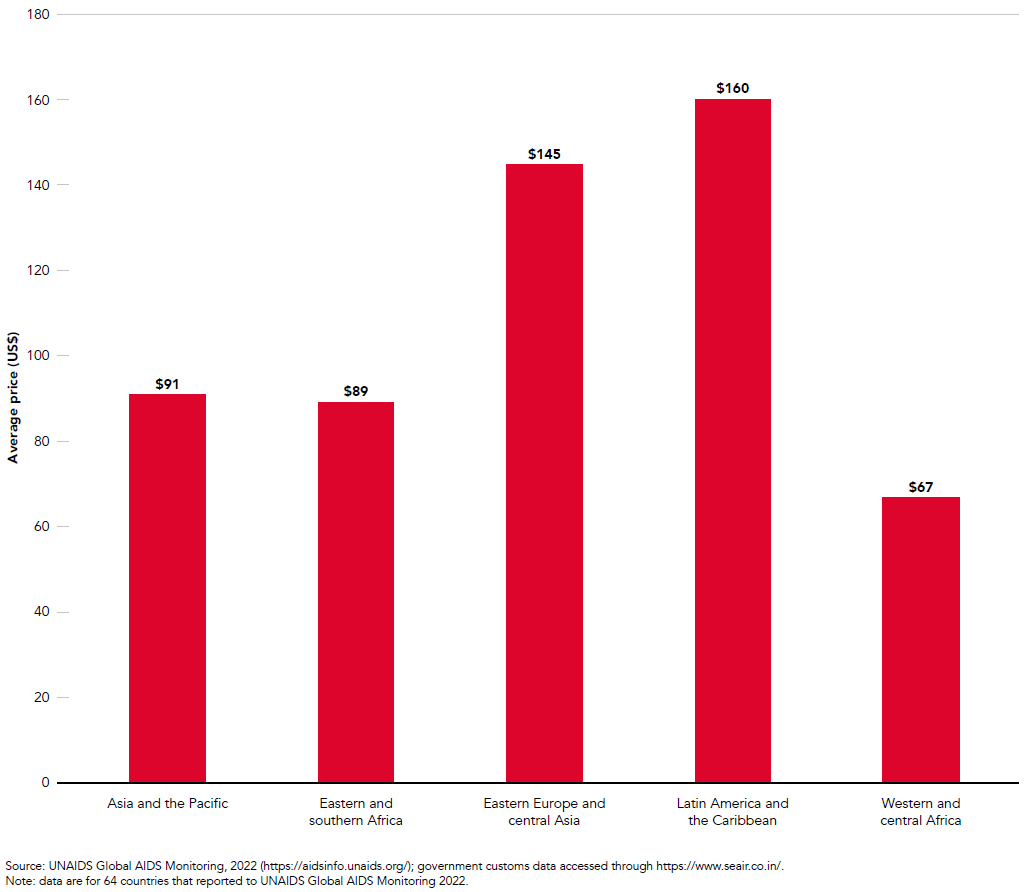 Average price (US$) per person-year for antiretroviral regimen (dolutegravir/lamivudine/tenofovir), by region, 2021
Number of TB-related deaths among people living with HIV, global, 2000–2021 and 2025 target
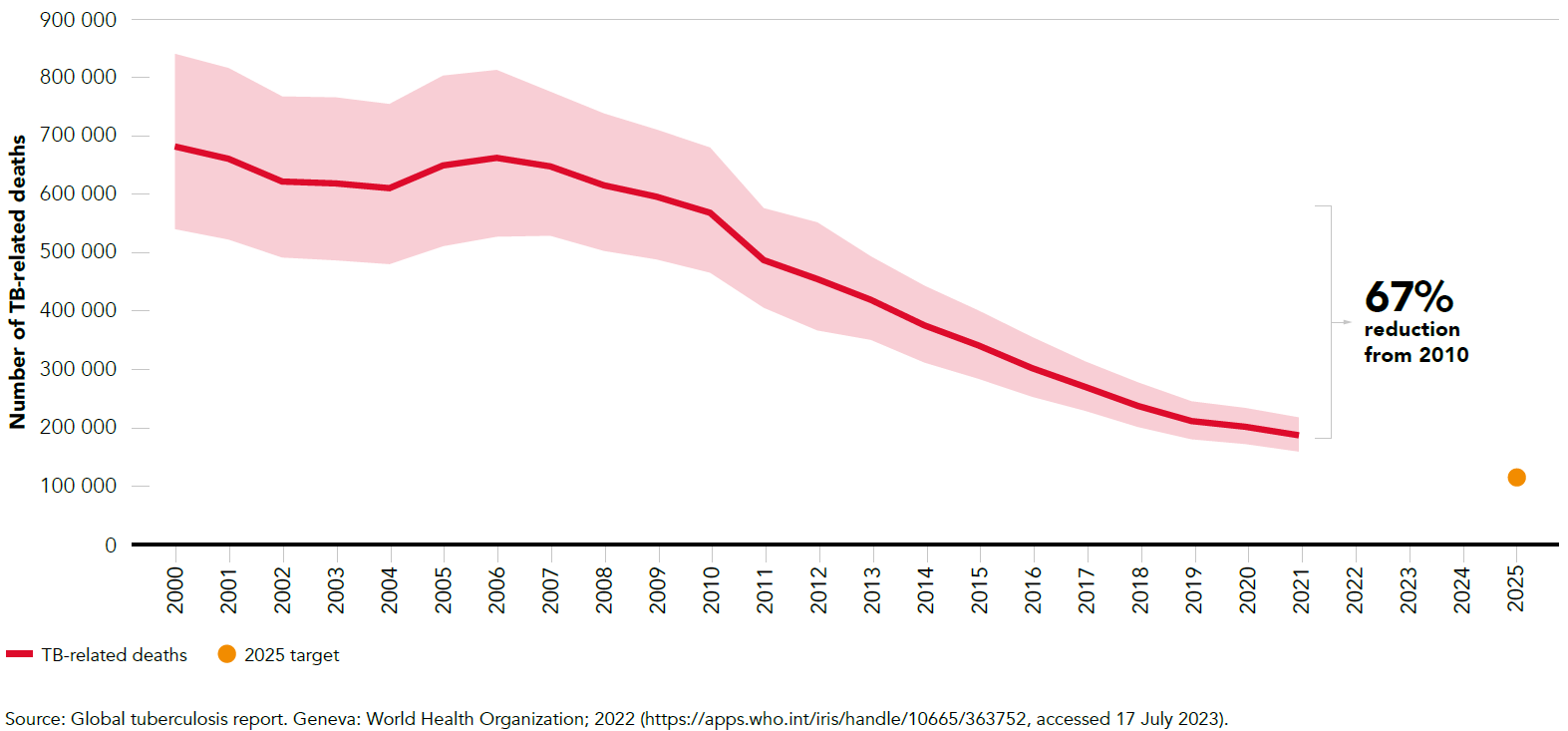 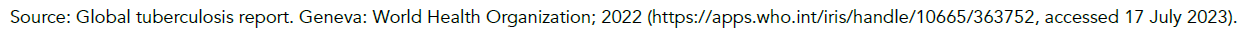 I
Asia and the Pacific
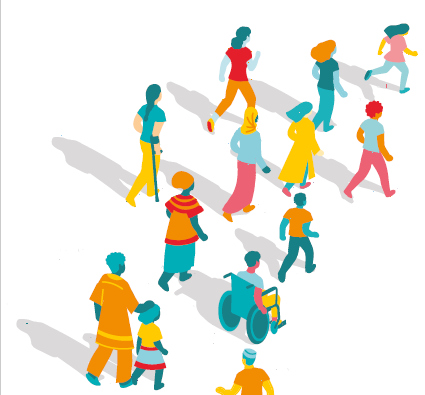 Global AIDS Update | 2022
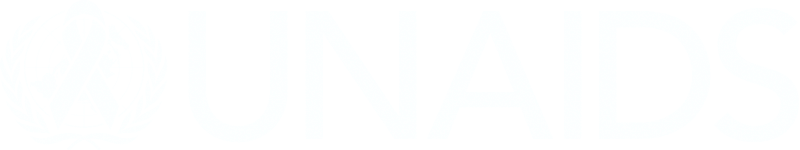 Numbers of annual new HIV infections and AIDS-related deaths, Asia and the Pacific, 2000–2022
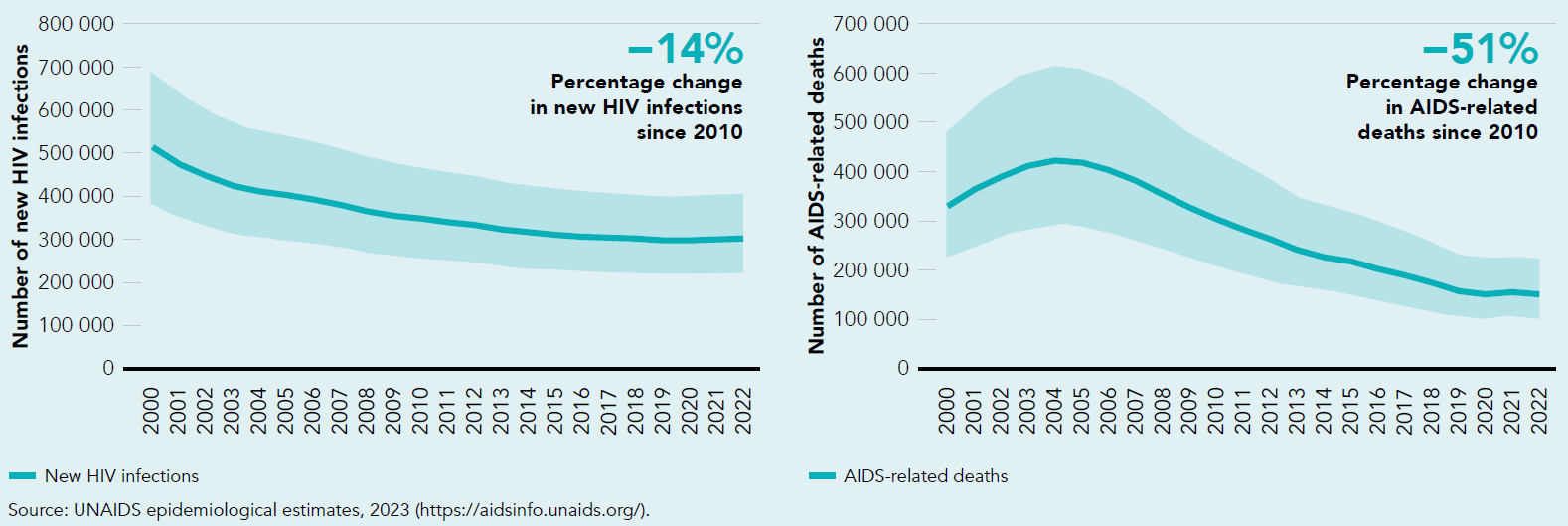 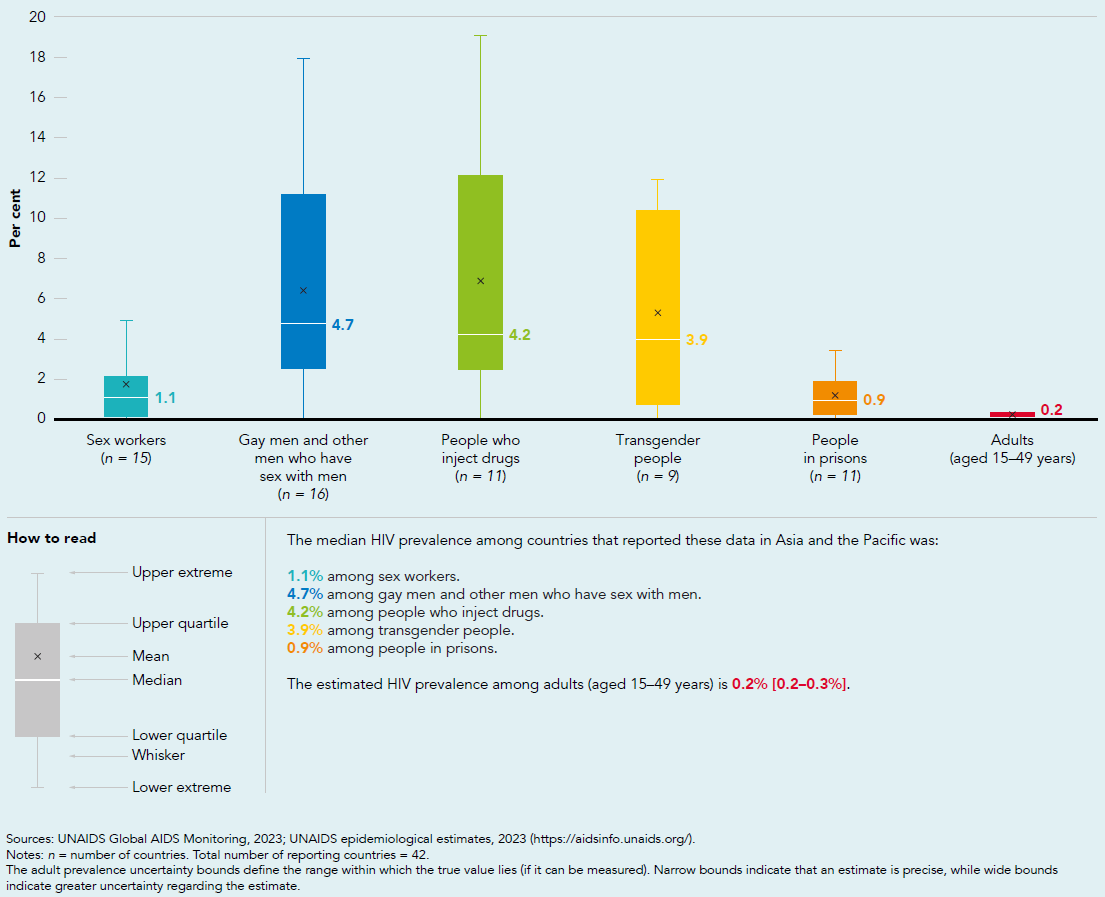 HIV prevalence among key populations compared with adults (aged 15–49 years), reporting countries in Asia and the Pacific, 2018–2022
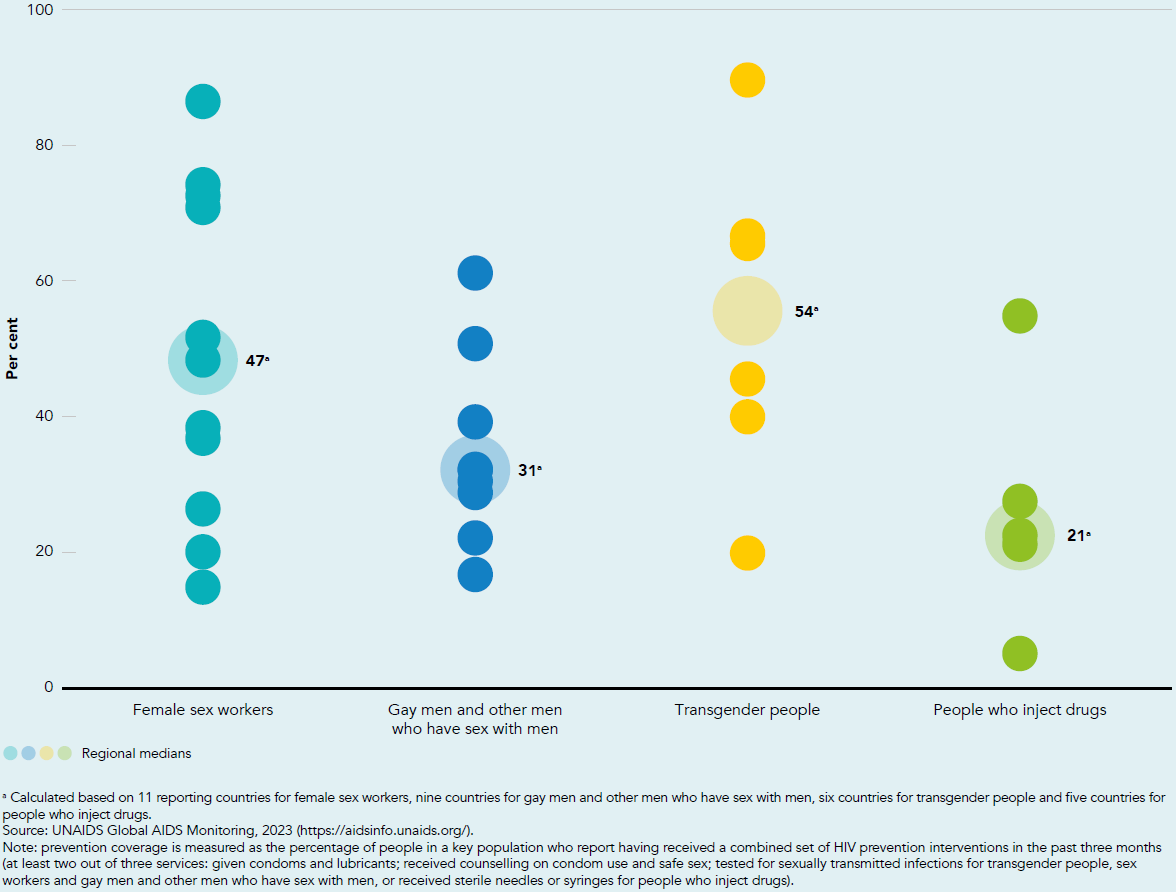 Coverage of HIV prevention interventions among key populations, select countries with available data, Asia and the Pacific, 2018–2022
I
Caribbean
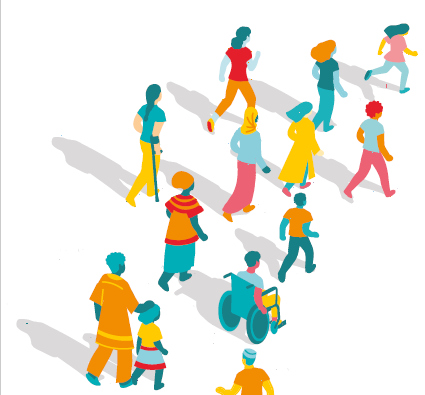 Global AIDS Update | 2022
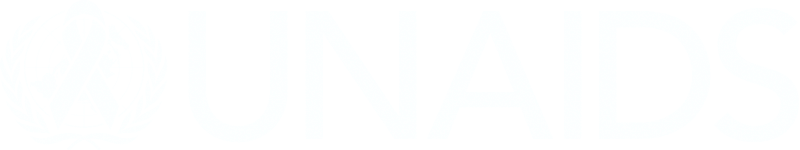 Numbers of new annual HIV infections and AIDS-related deaths, Caribbean, 2000–2022
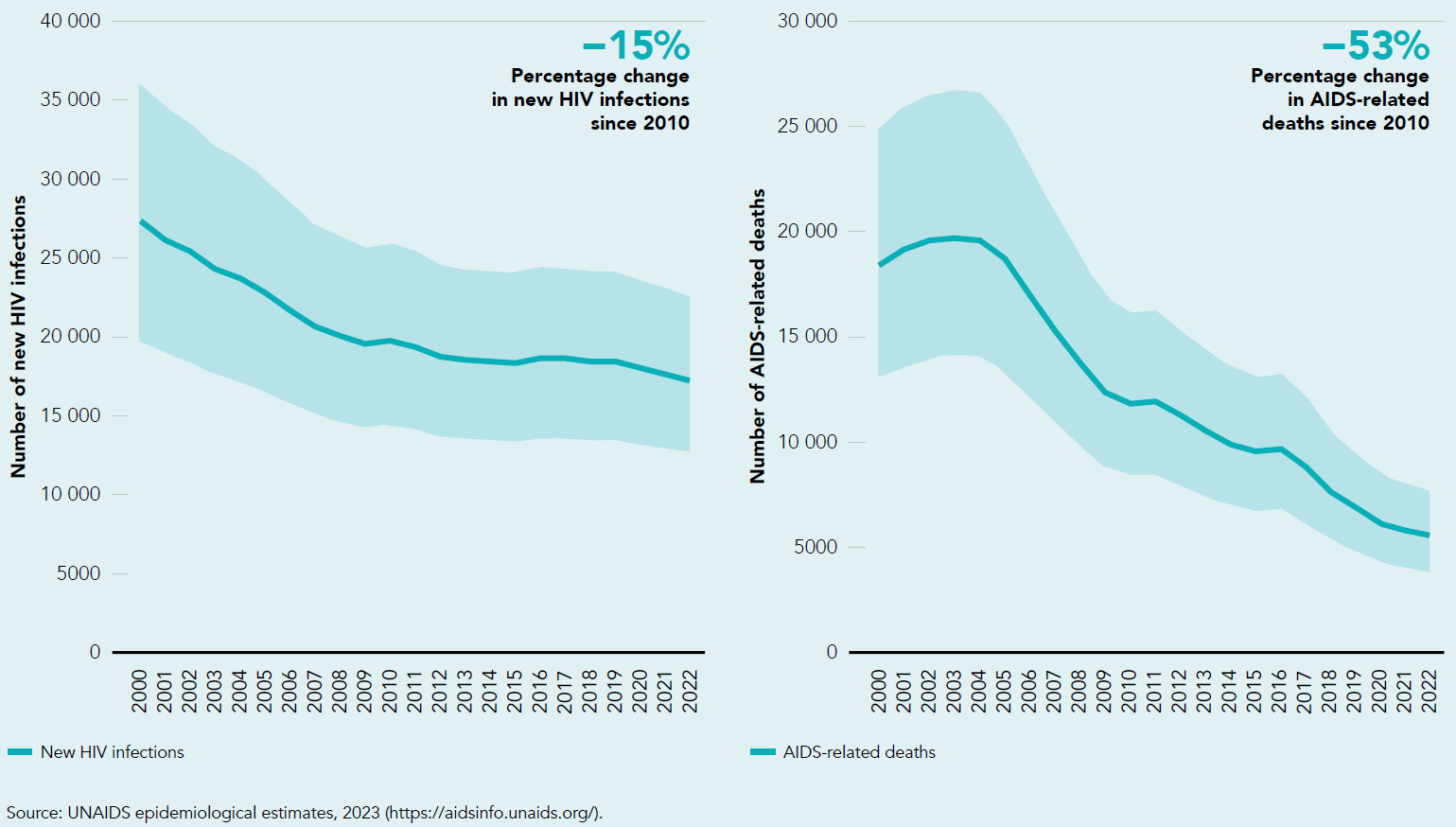 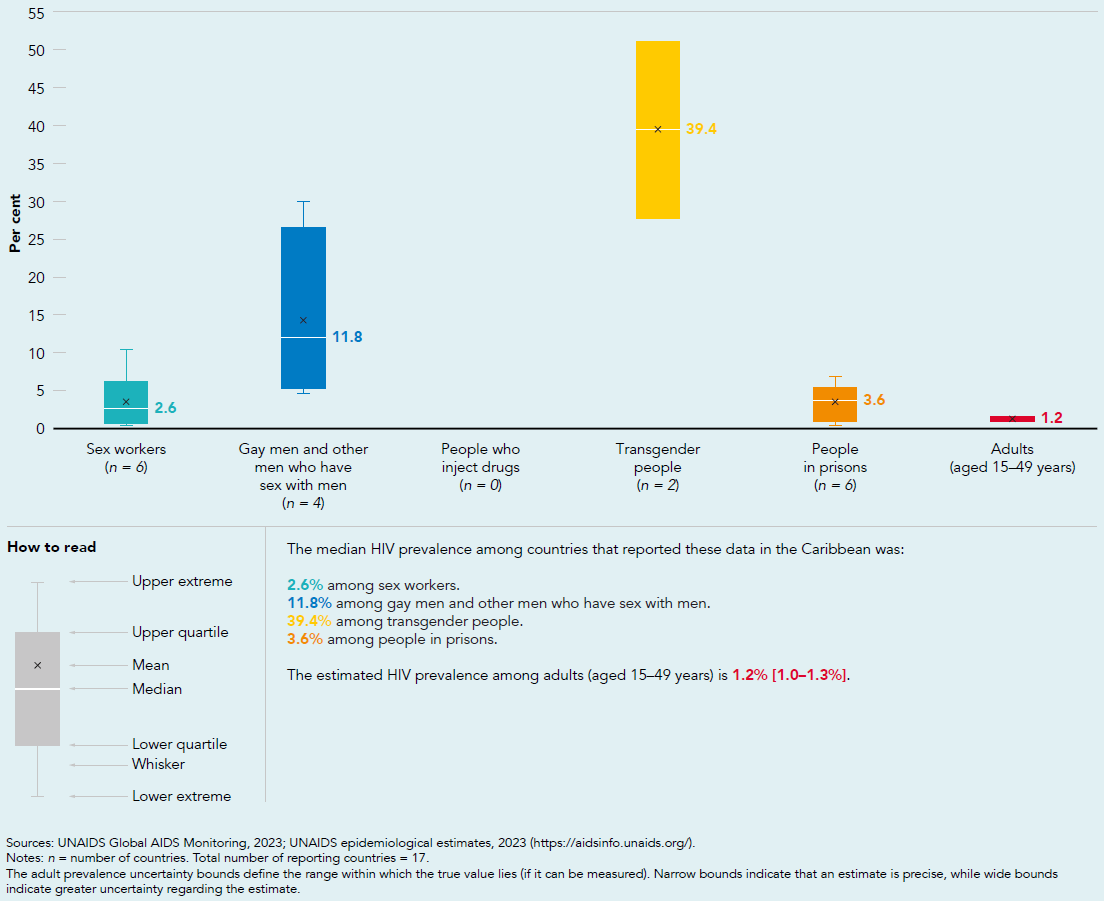 HIV prevalence among key populations compared with adults (aged 15–49 years), reporting countries in the Caribbean, 2018–2022
Antiretroviral coverage by age and sex, selected countries, Caribbean, 2022
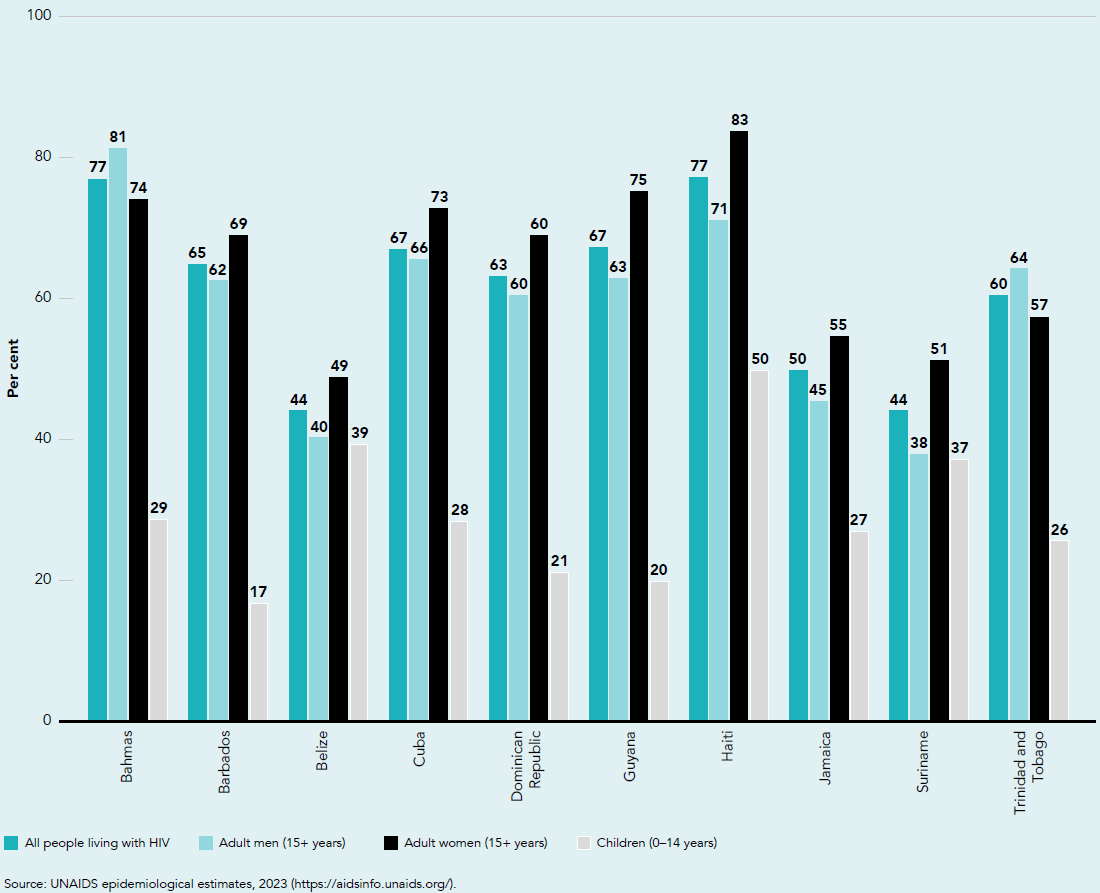 I
Eastern and southern Africa
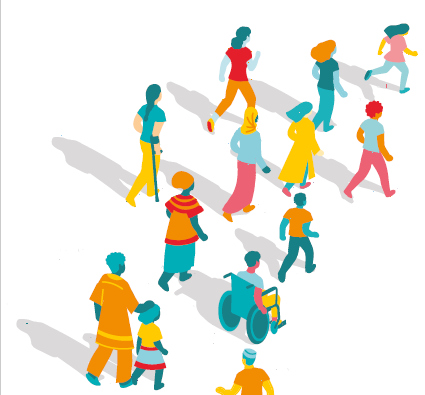 Global AIDS Update | 2022
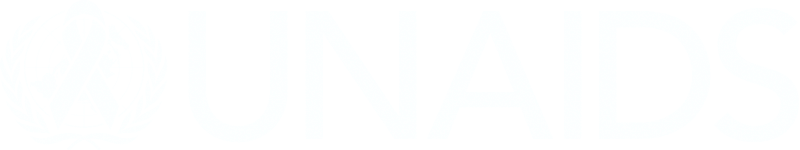 Numbers of new annual HIV infections and AIDS-related deaths, eastern and southern Africa, 2000–2022
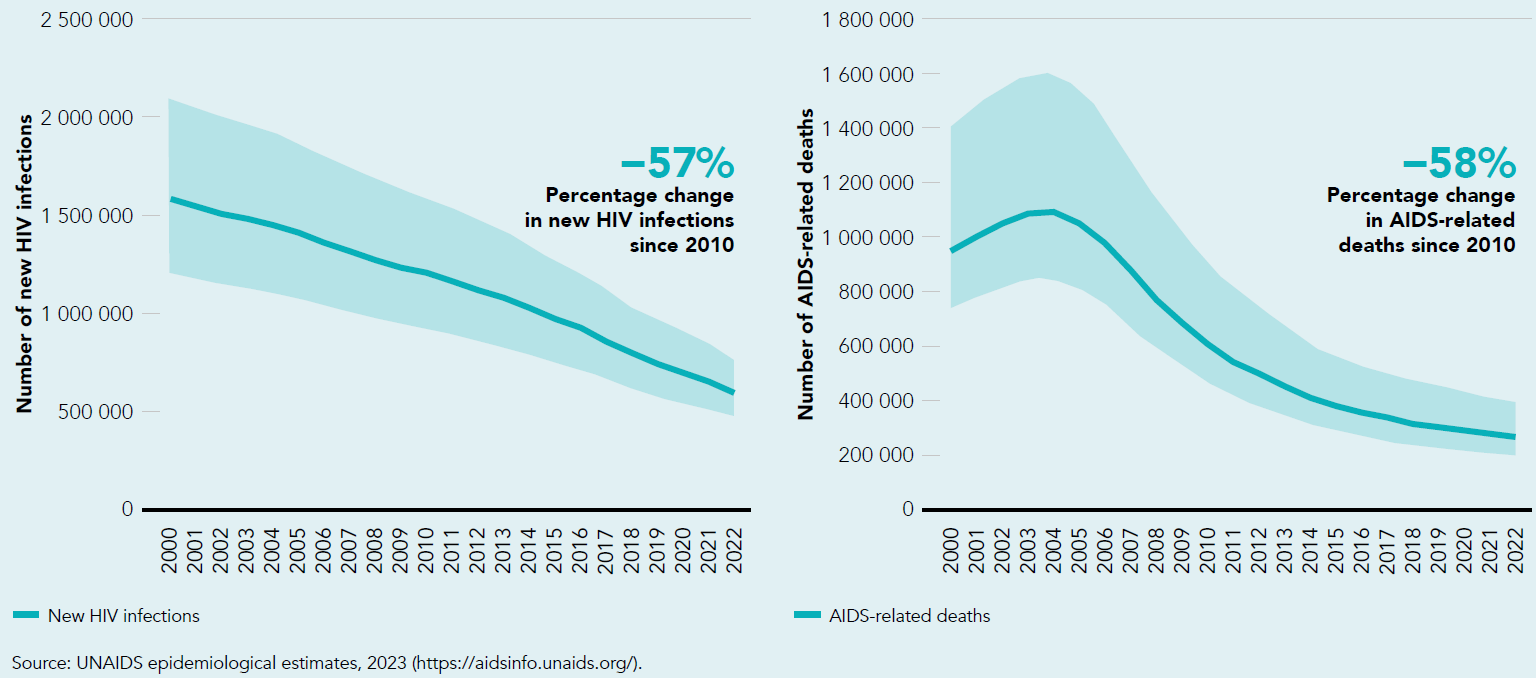 Antiretroviral treatment coverage among children (0–14 years), adult men and adult women (aged 15+ years), subnational levels, eastern and southern Africa, 2022
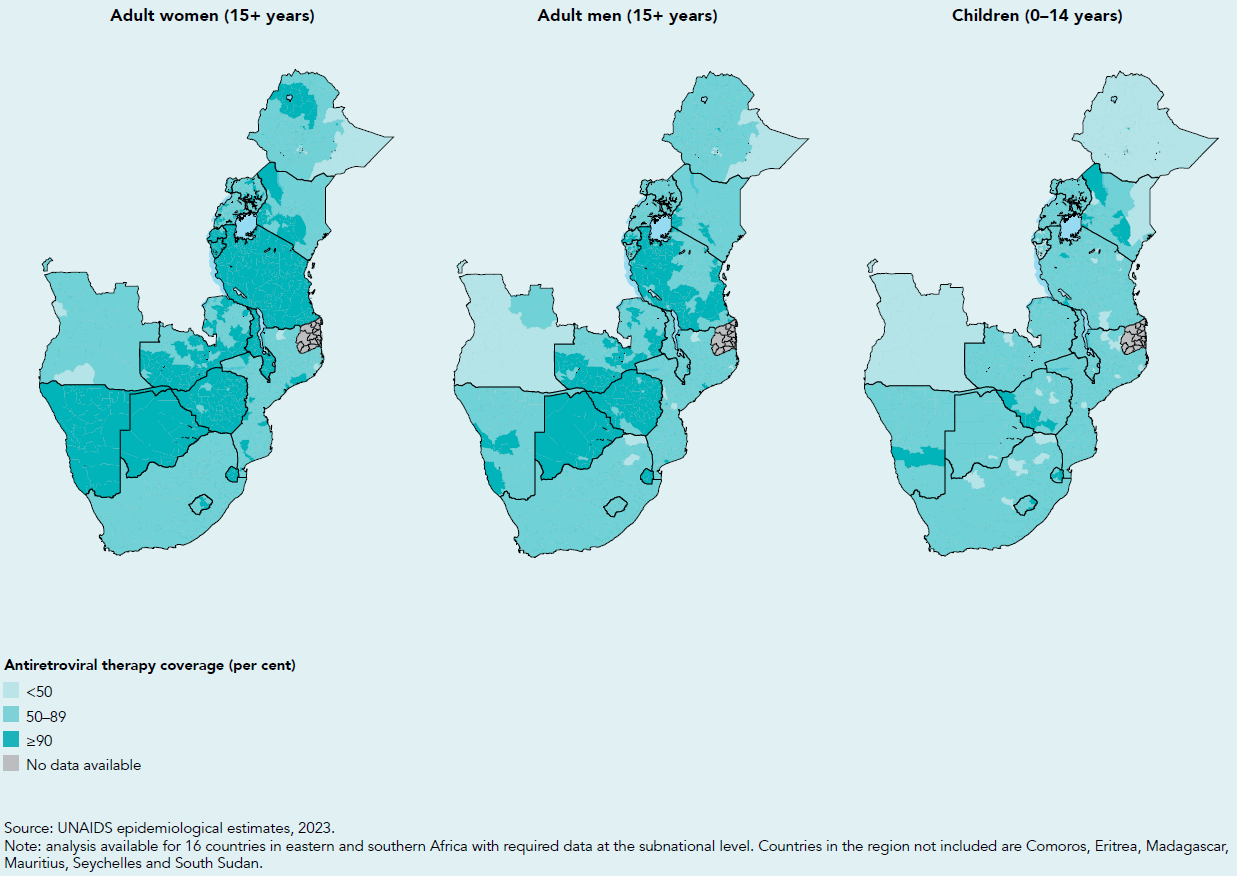 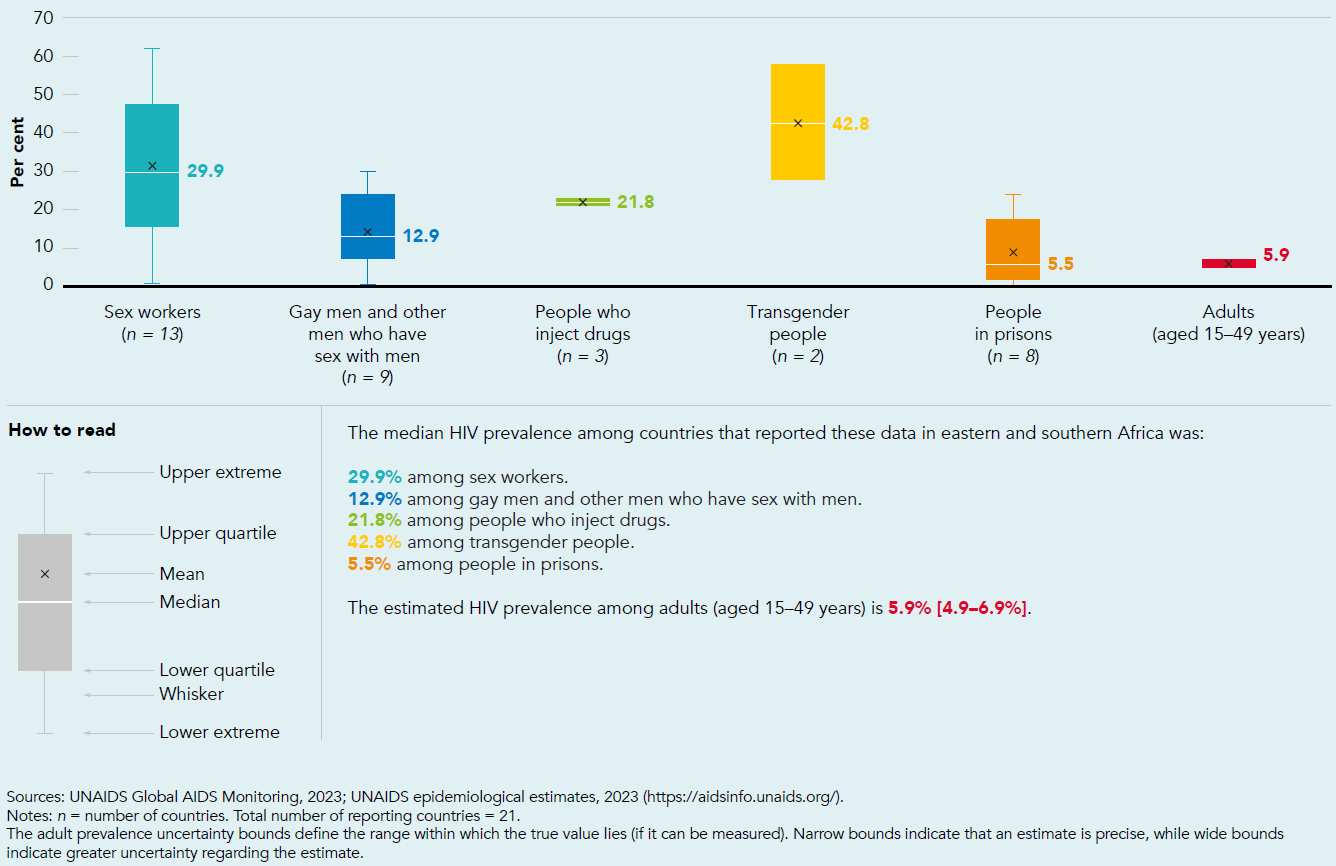 HIV prevalence among key populations compared with adults (aged 15–49 years), reporting countries in eastern and southern Africa, 2018–2022
I
Eastern Europe and central Asia
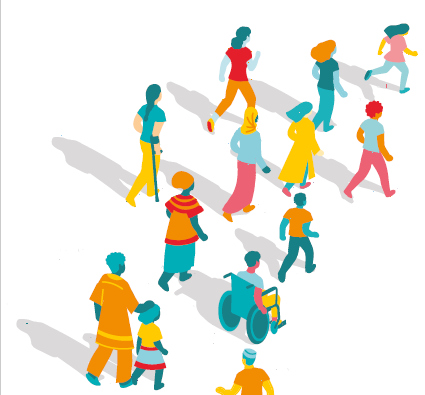 Global AIDS Update | 2022
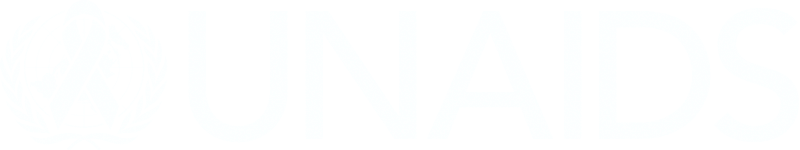 Numbers of new annual HIV infections and AIDS-related deaths, eastern Europe and central Asia, 2000–2022
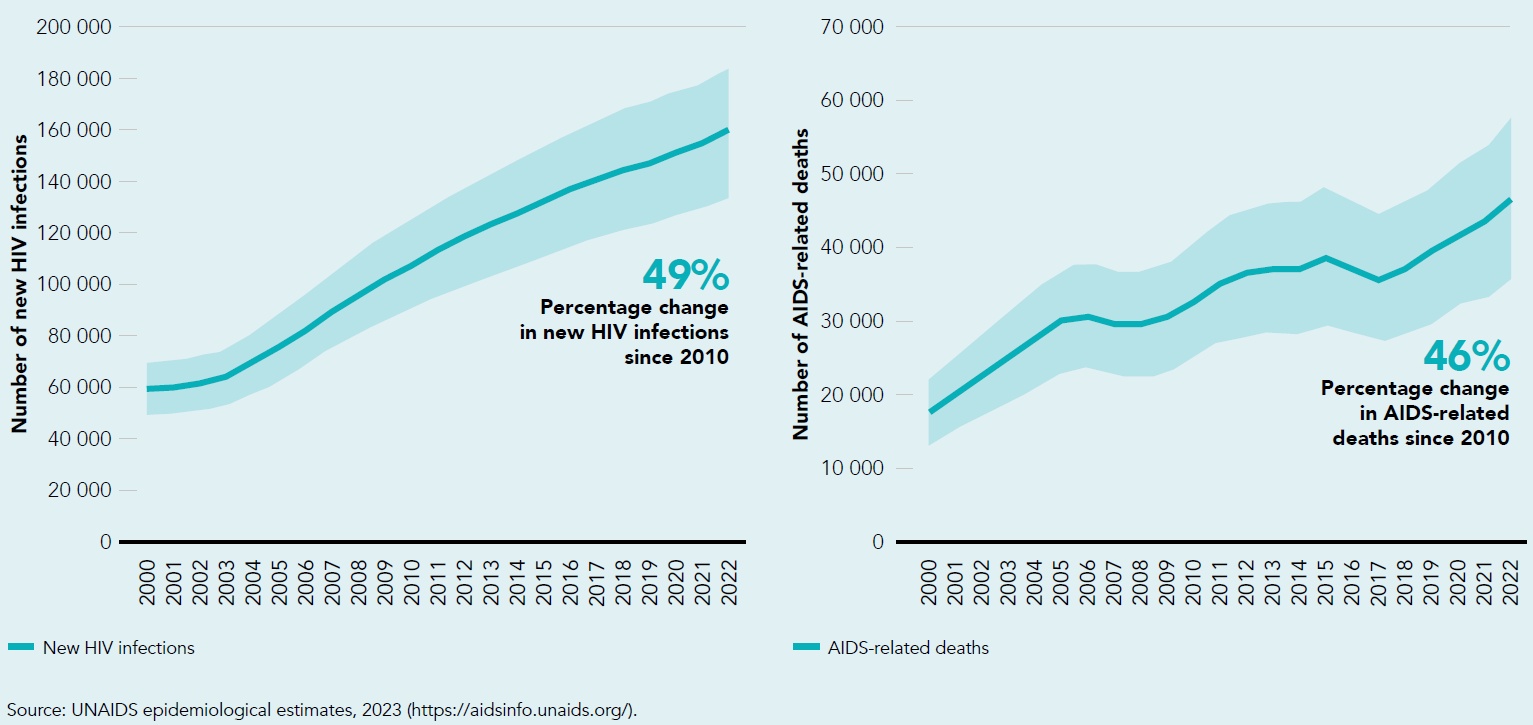 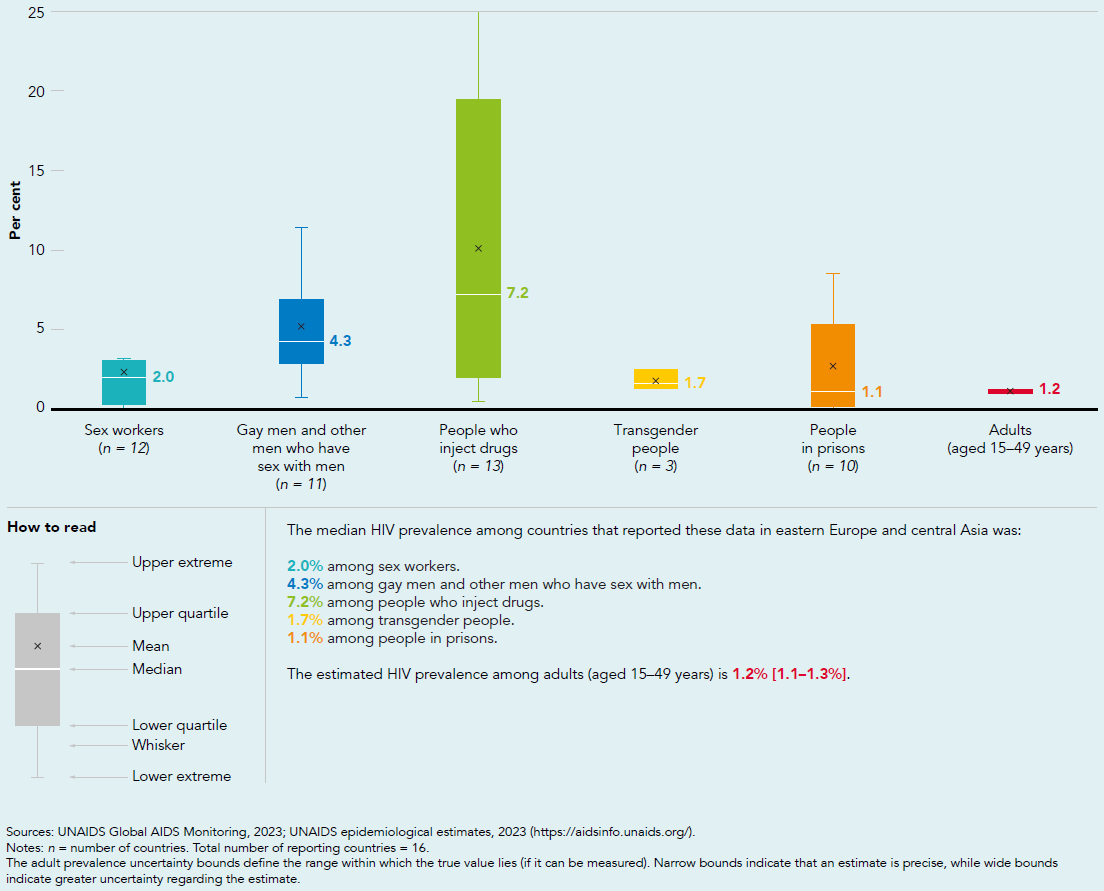 HIV prevalence among key populations compared with adults (aged 15–49 years), reporting countries in eastern Europe and central Asia, 2018–2022
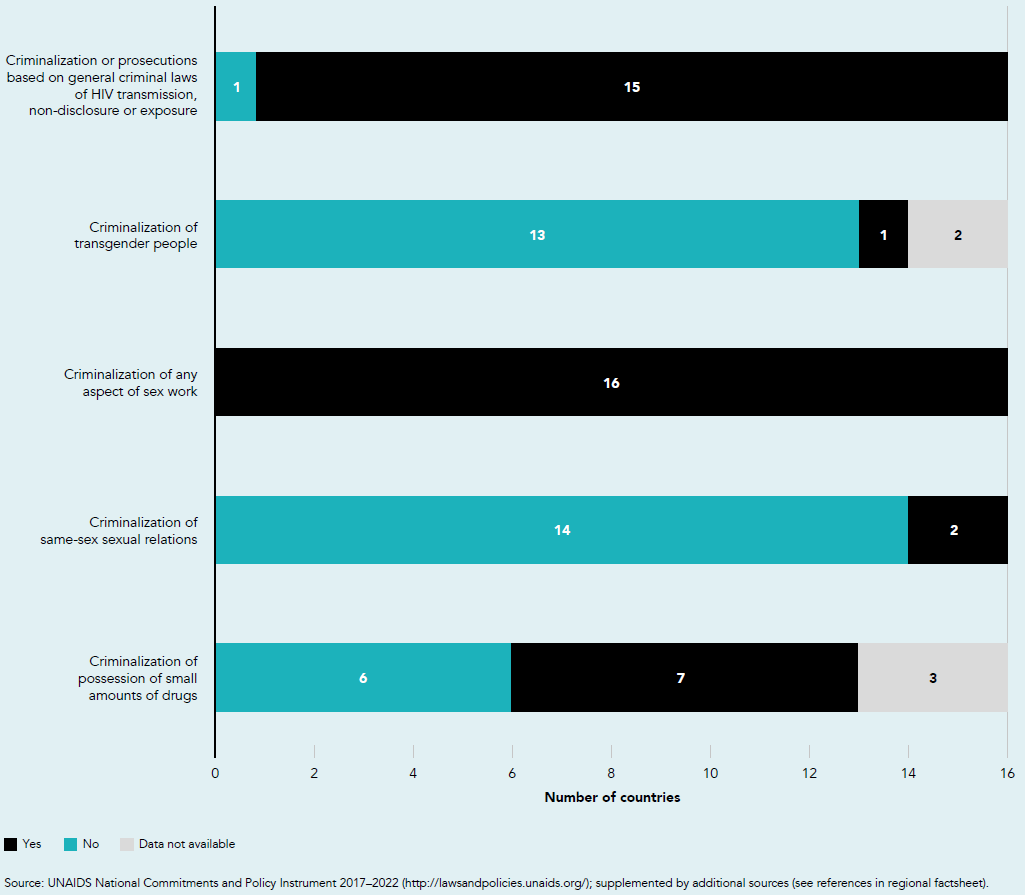 Countries with discriminatory and punitive laws, eastern Europe and central Asia, 2023
I
Latin America
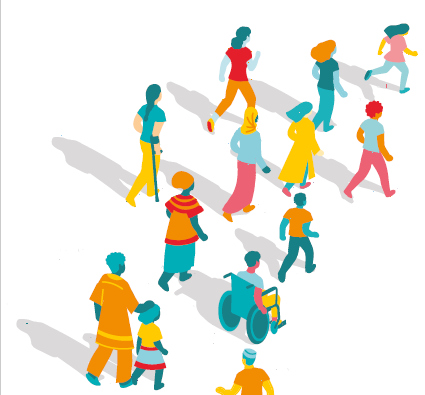 Global AIDS Update | 2022
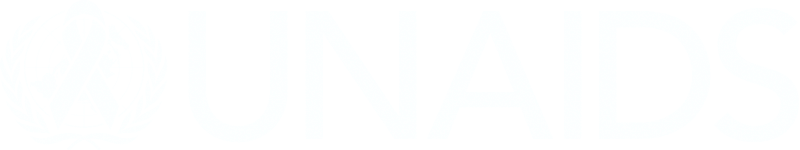 Numbers of annual new HIV infections and AIDS-related deaths, Latin America, 2000–2022
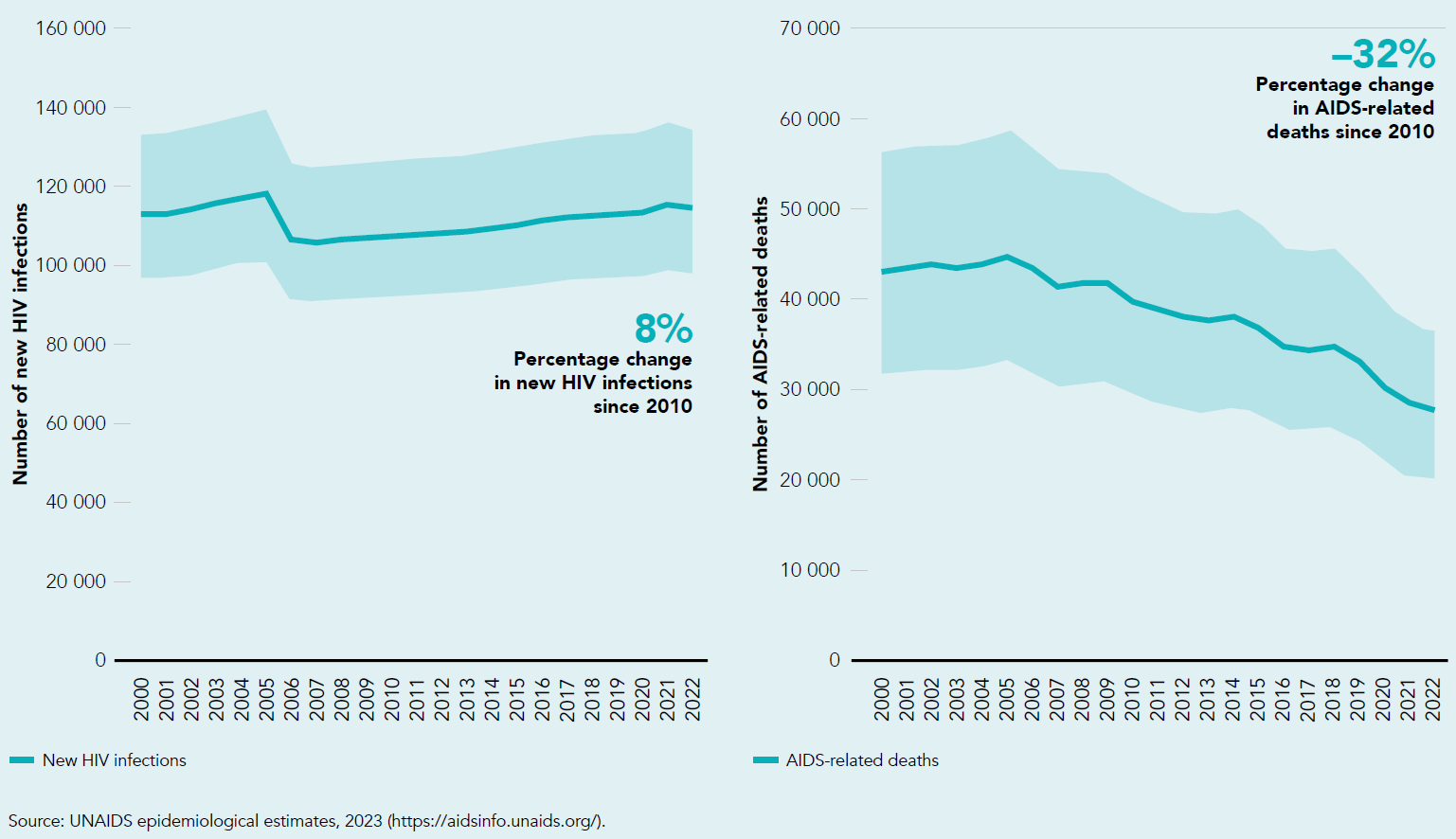 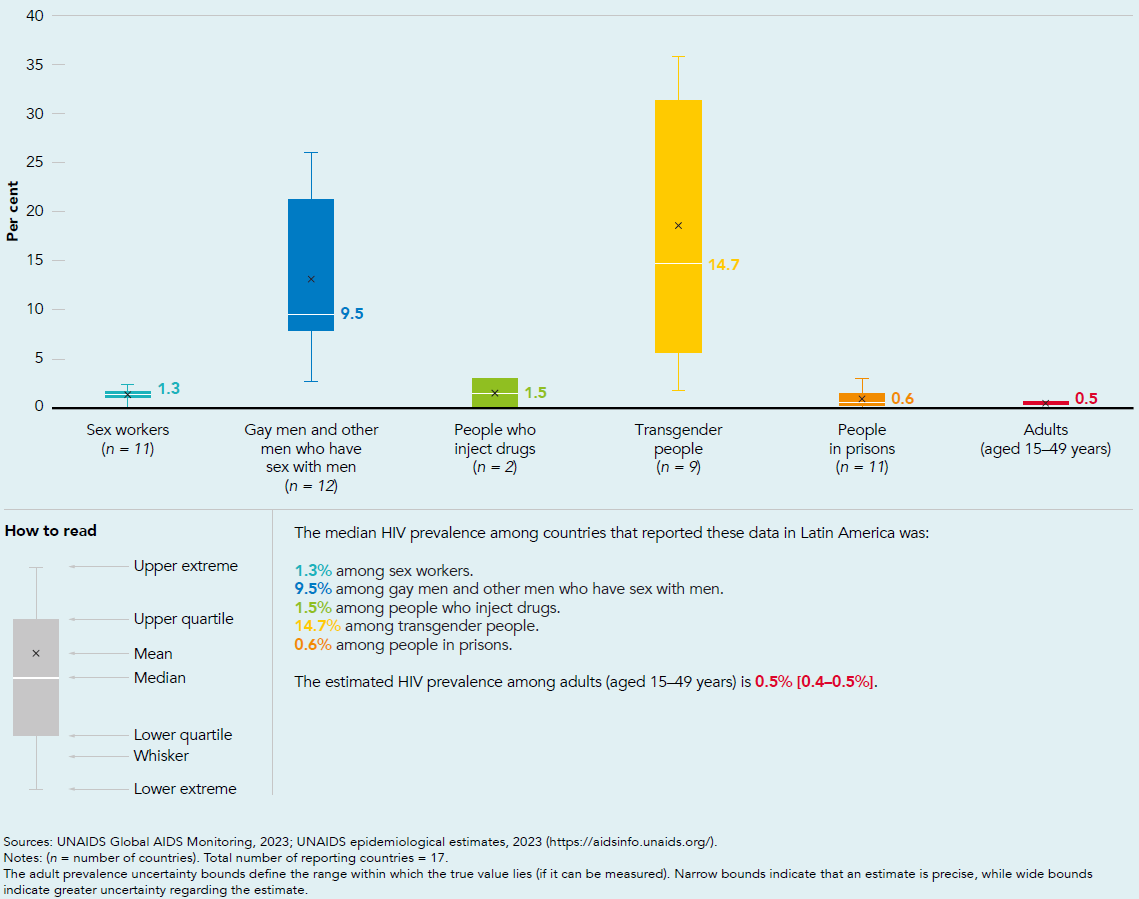 HIV prevalence among key populations compared with adults (aged 15–49 years), reporting countries in Latin America, 2018–2022
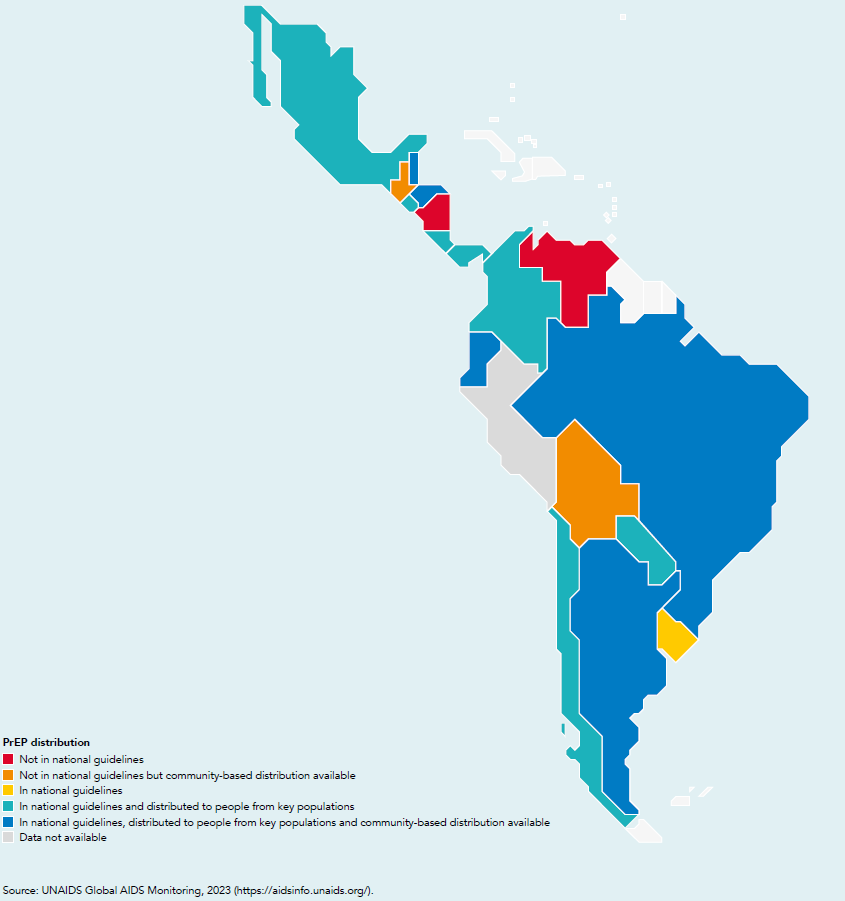 Countries with PrEP in national guidelines by type of distribution, Latin America, 2022
I
Middle East and North Africa
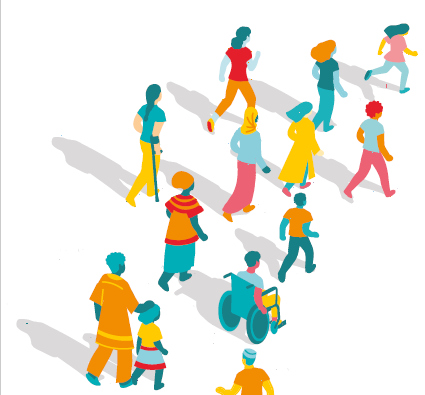 Global AIDS Update | 2022
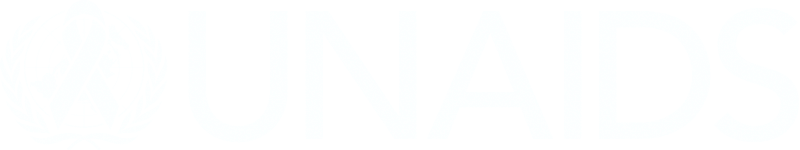 Number of annual new HIV infections and AIDS-related deaths, Middle East and North Africa, 2000–2022
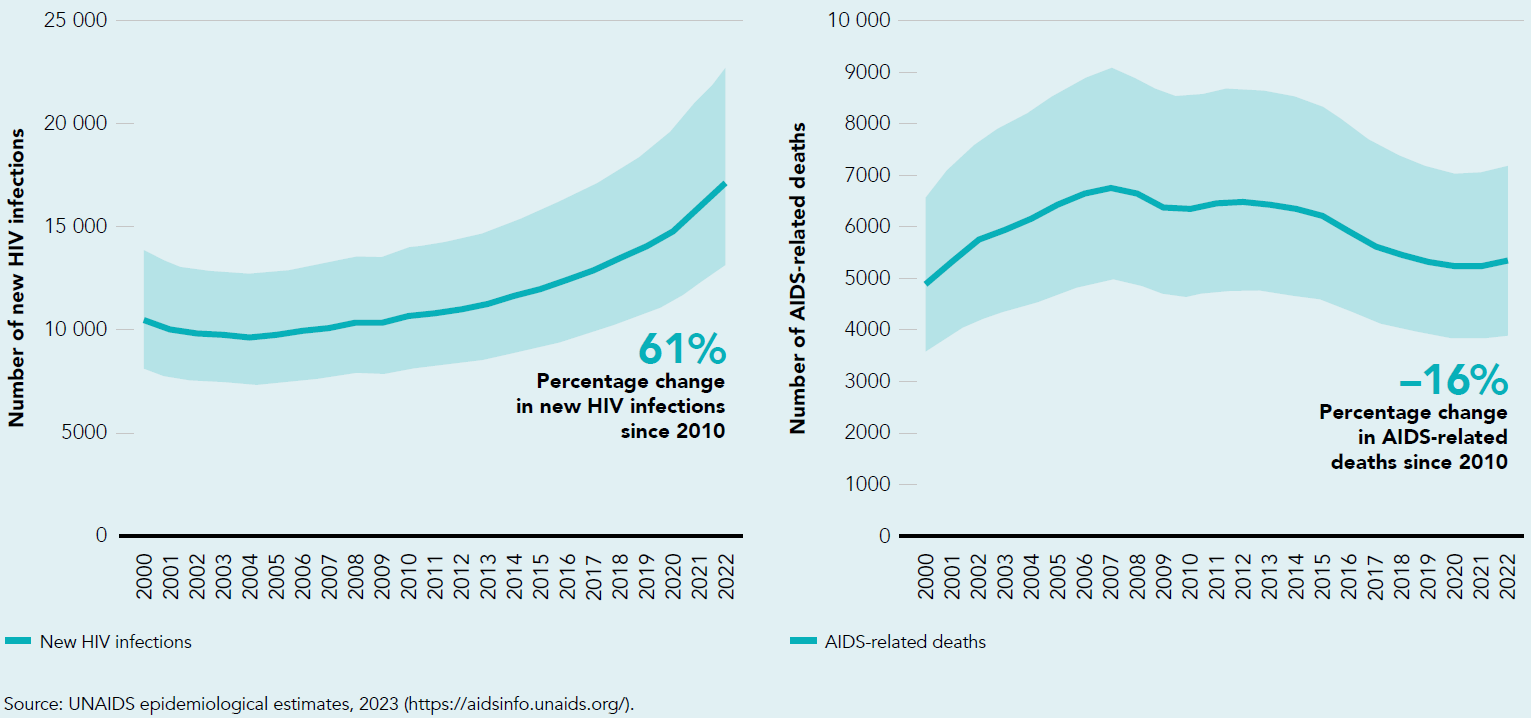 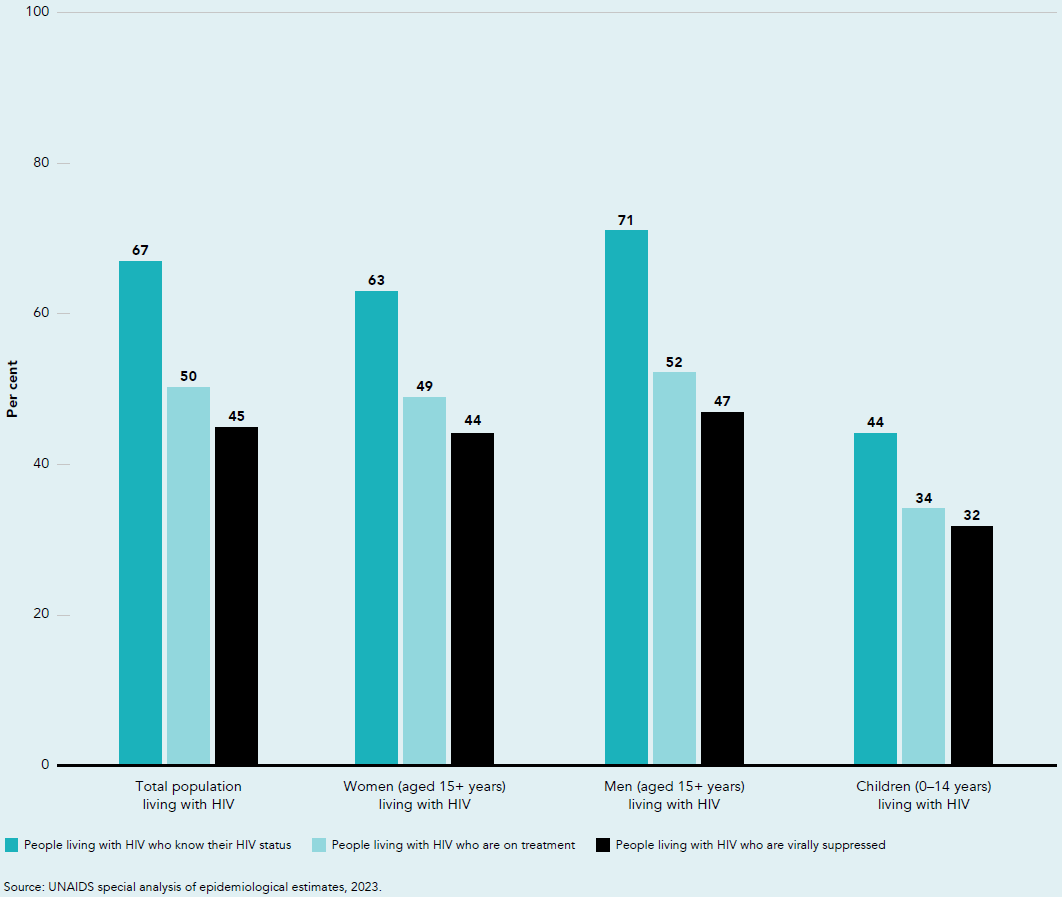 HIV testing and treatment cascade, by age and sex, Middle East and North Africa, 2022
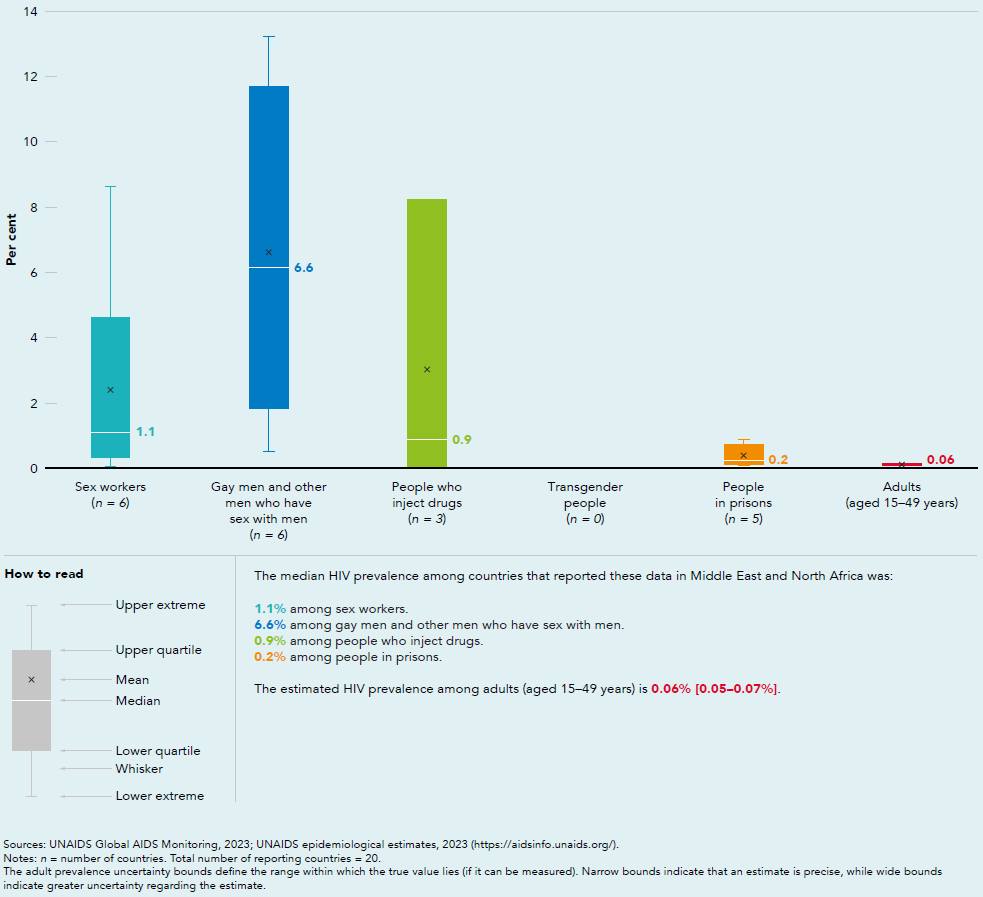 HIV prevalence among key populations compared with adults (aged 15–49 years), reporting countries in Middle East and North Africa, 2018–2022
I
Western and central Africa
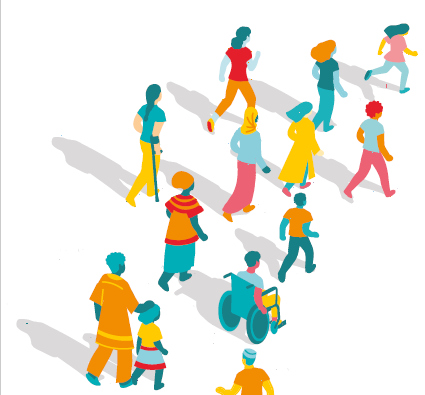 Global AIDS Update | 2022
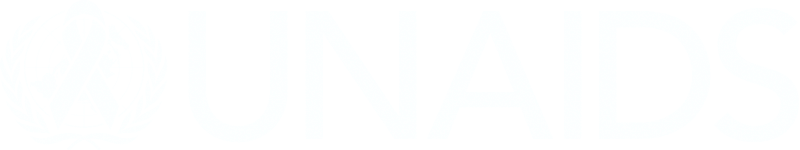 Numbers of annual new HIV infections and AIDS-related deaths, western and central Africa, 2000–2022
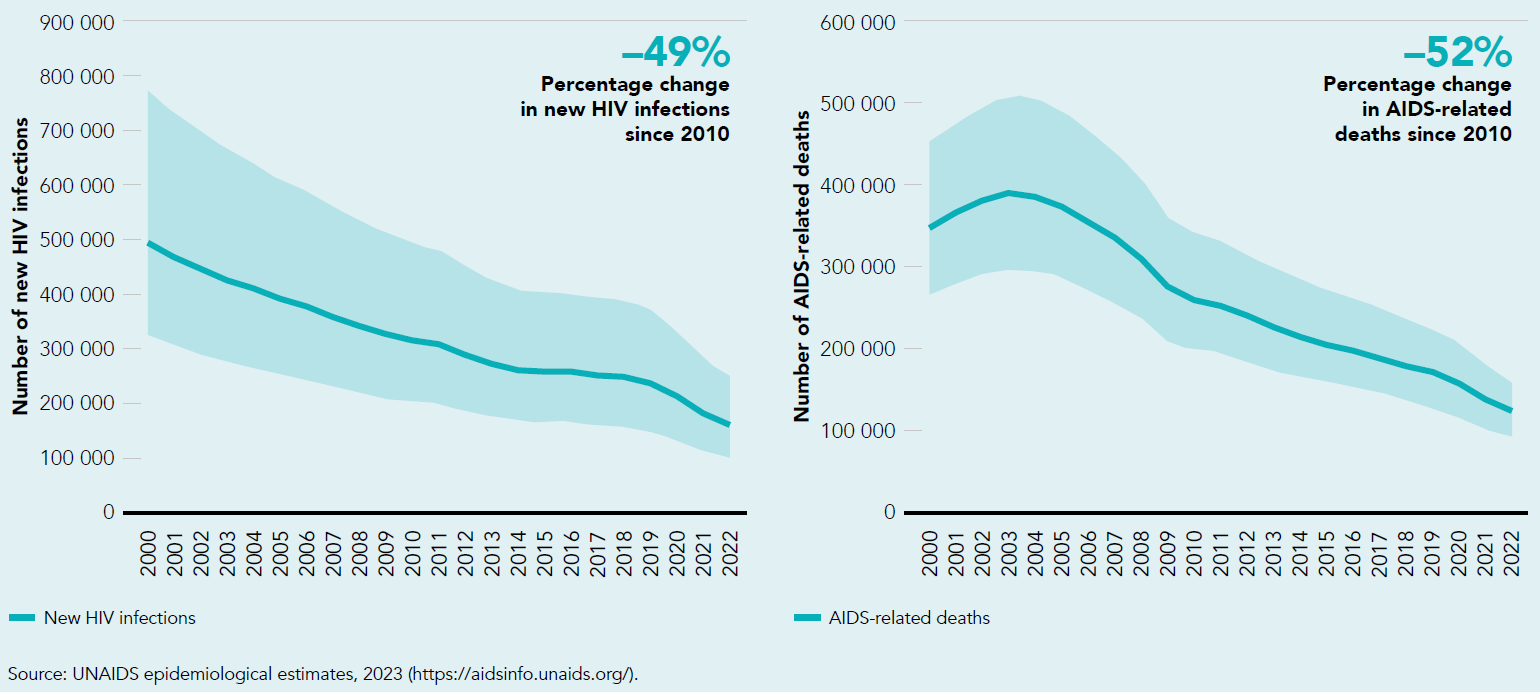 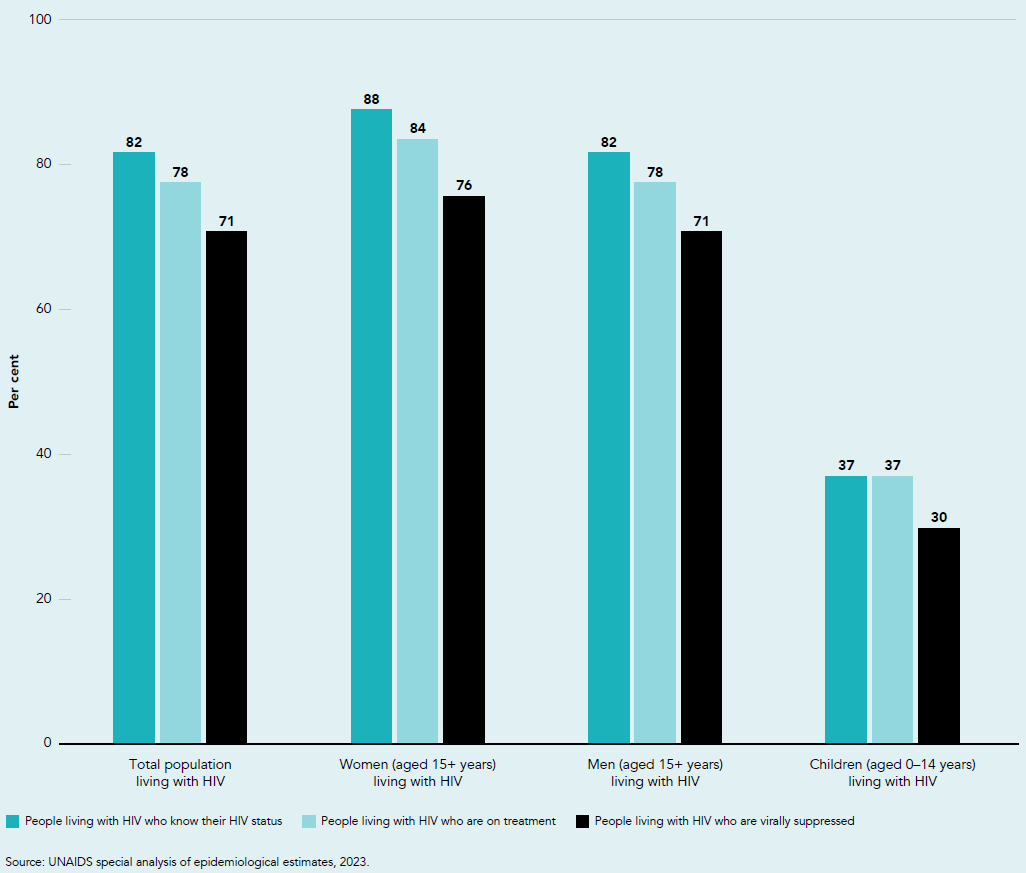 HIV testing and treatment cascade, by age and sex, western and central Africa, 2022
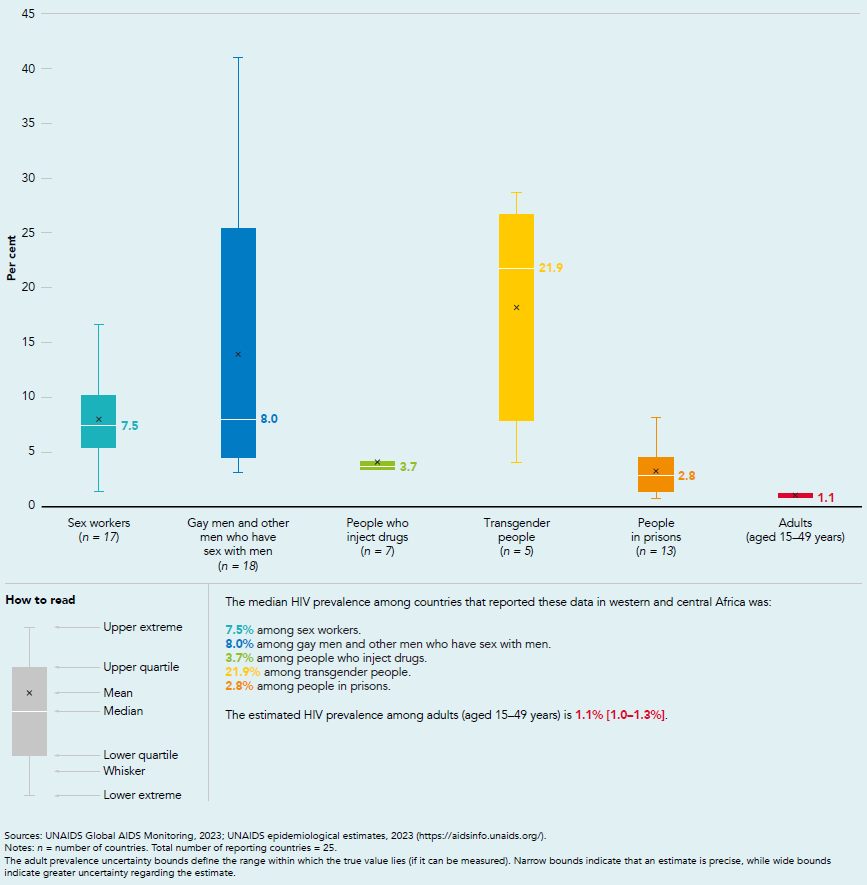 HIV prevalence among key populations compared with adults (aged 15–49 years), reporting countries in western and central Africa, 2018–2022
I
Western and central Europe and North America
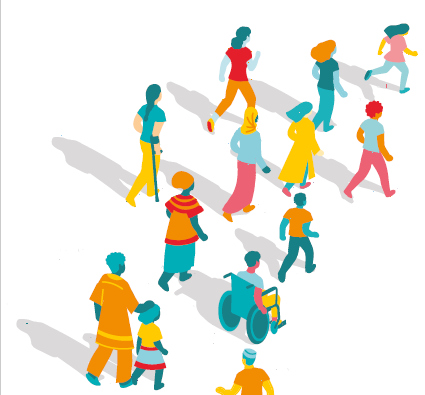 Global AIDS Update | 2022
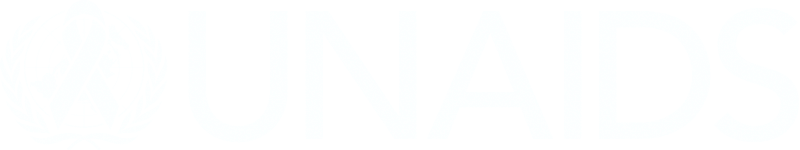 Numbers of new annual HIV infections and AIDS-related deaths, western and central Europe and North America, 2000–2022
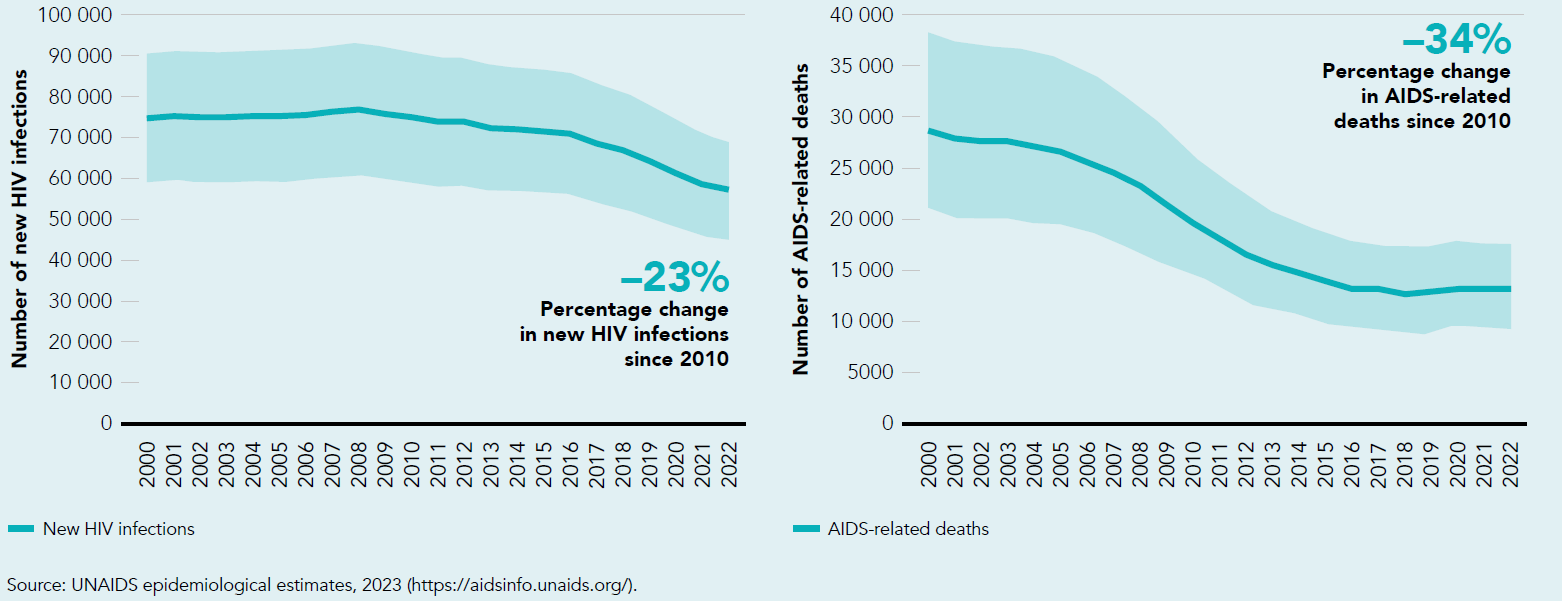 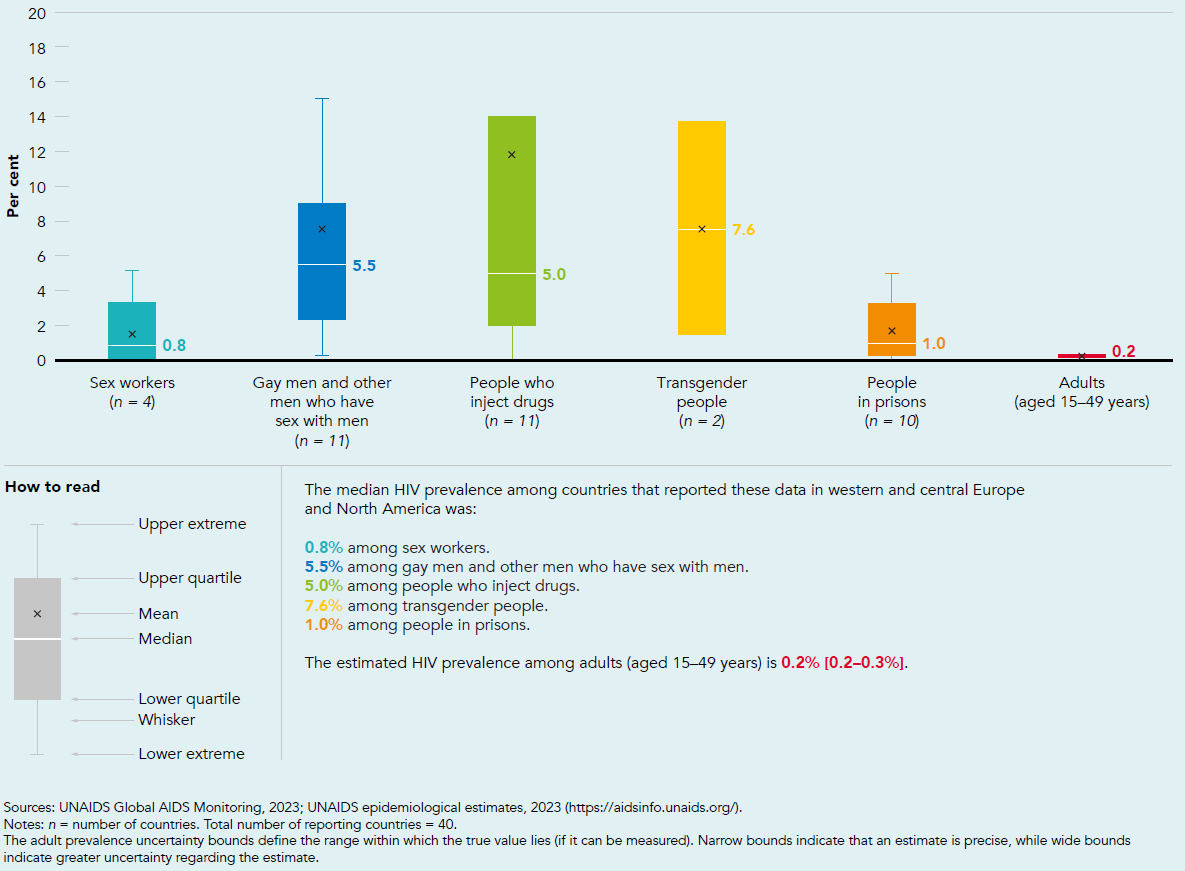 HIV prevalence among key populations compared with adults (aged 15–49 years), reporting countries in western and central Europe and North America, 2018–2022
Adoption of WHO recommendations on oral PrEP in national guidelines, western and central Europe and North America, 2023
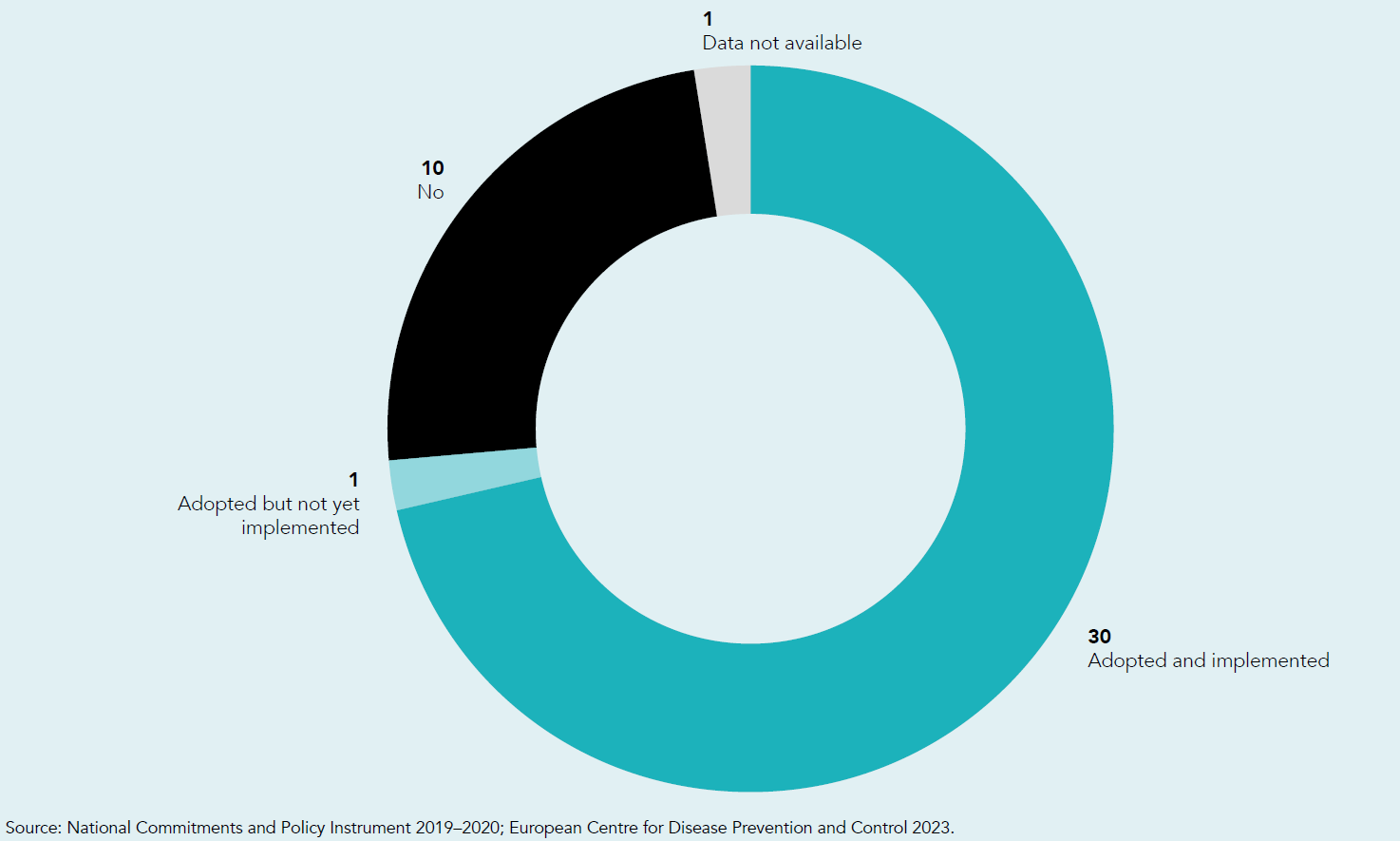 I
Annex 1: Progress towards the 2025 targets
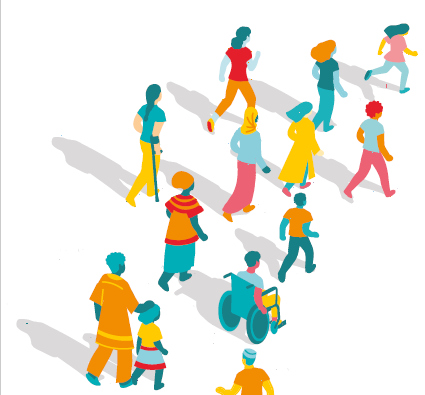 Global AIDS Update | 2022
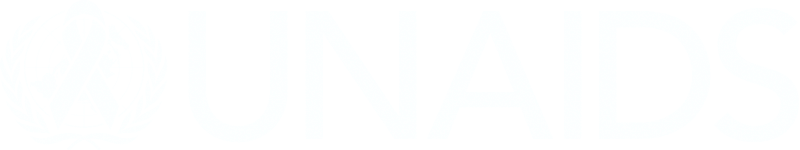 Number of new HIV infections, global, 1990–2022, and 2025 target
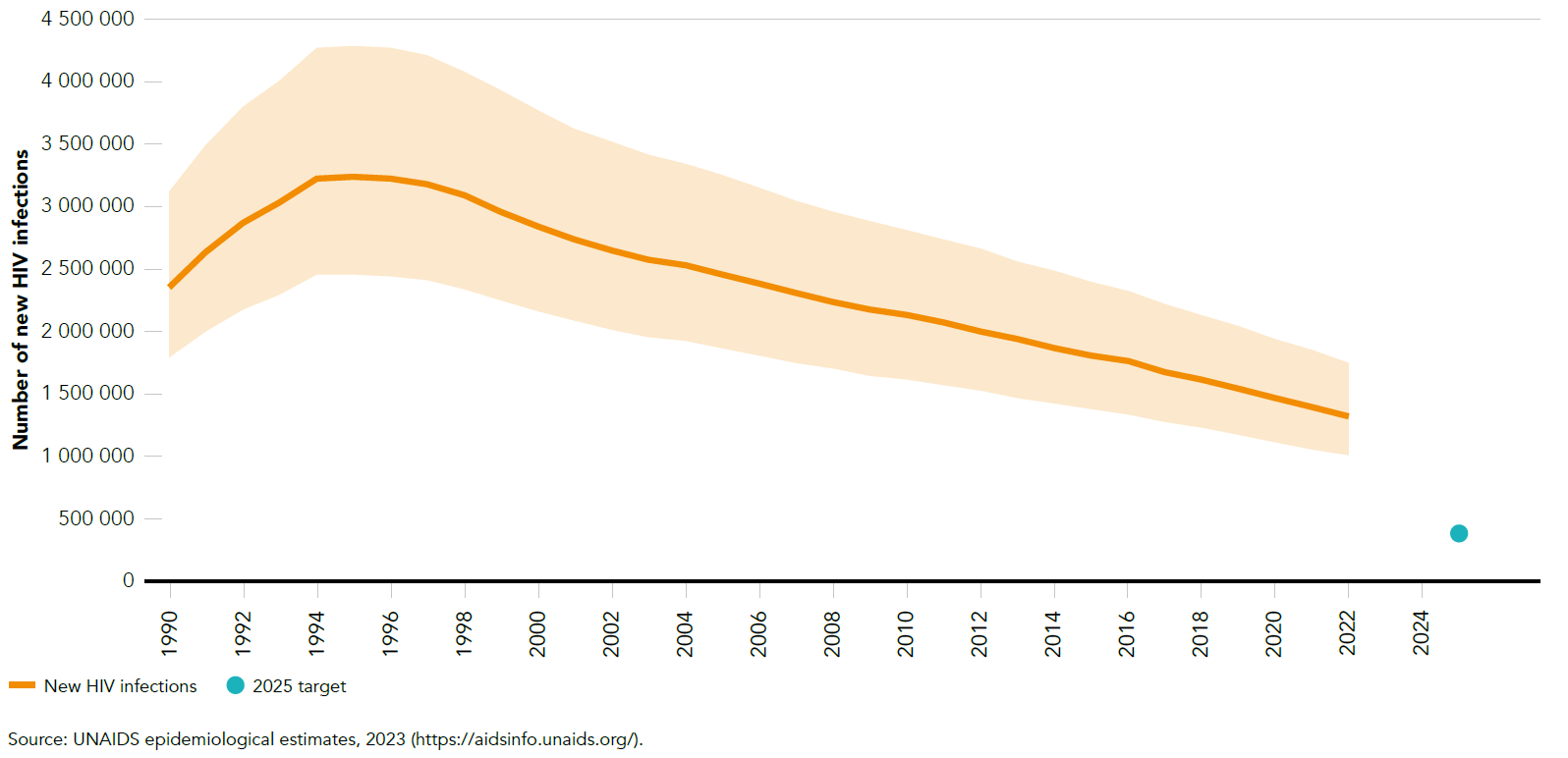 Number of AIDS-related deaths, global, 1990–2022, and 2025 target
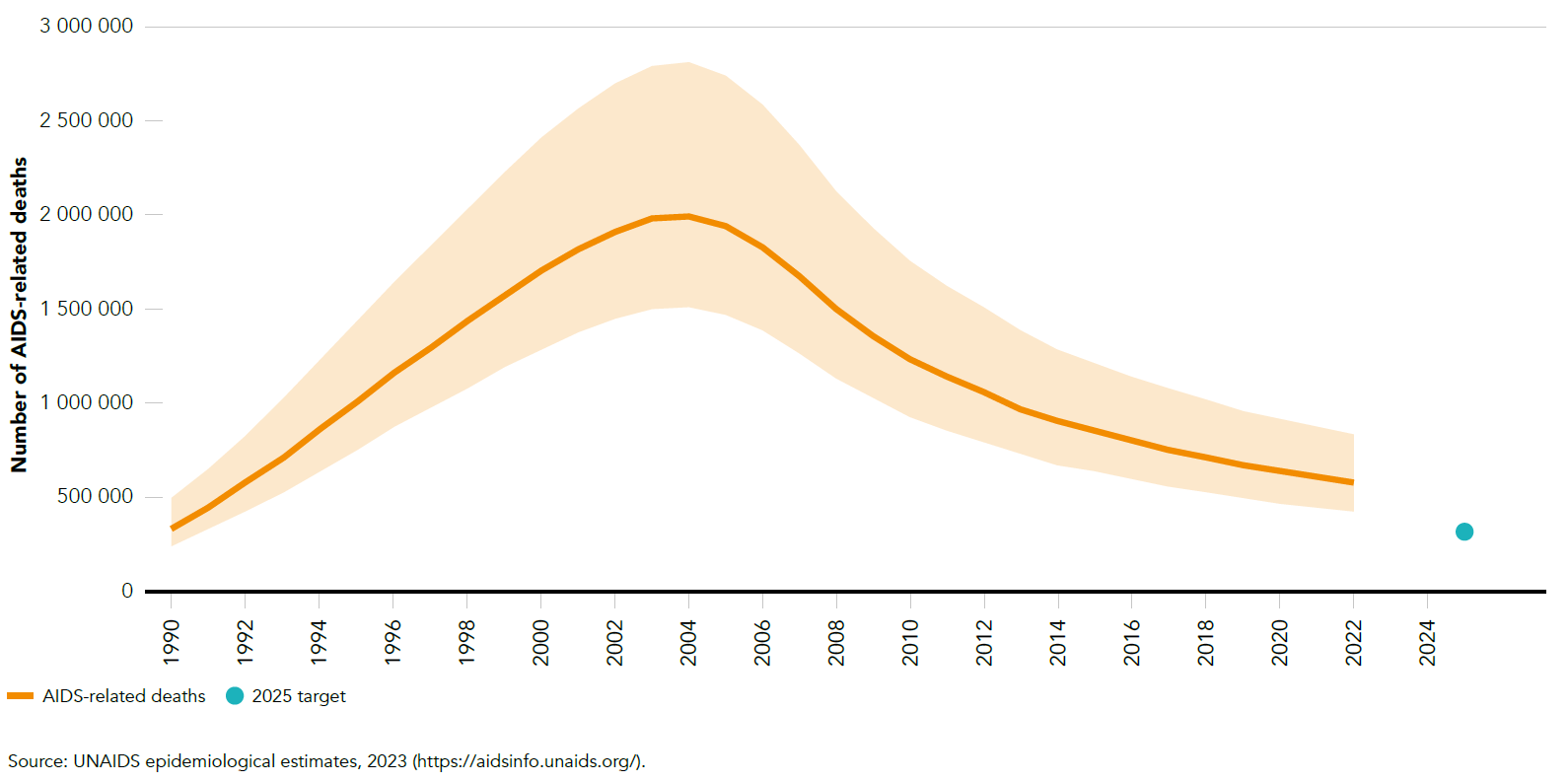 Progress towards the 95–95–95 testing, treatment and viral load suppression targets, global, 2015 and 2022
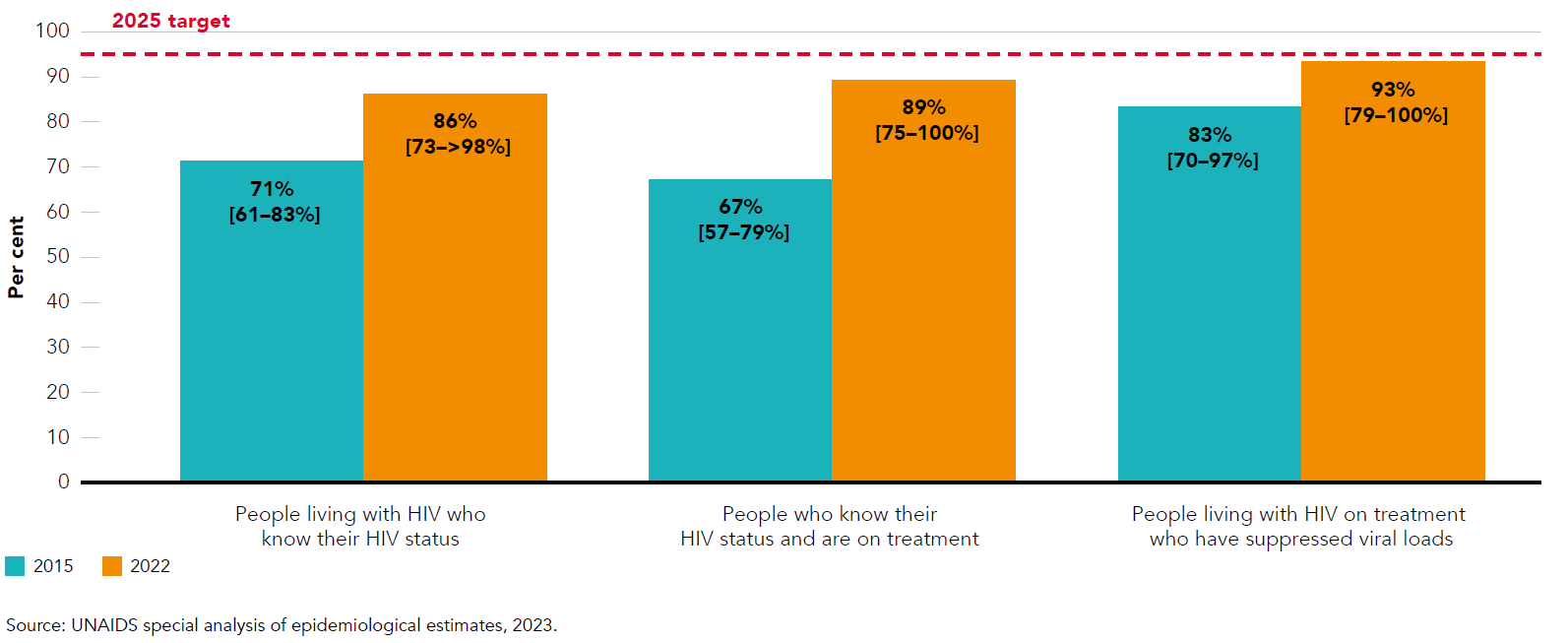 Countries with discriminatory and punitive laws, global, 2023
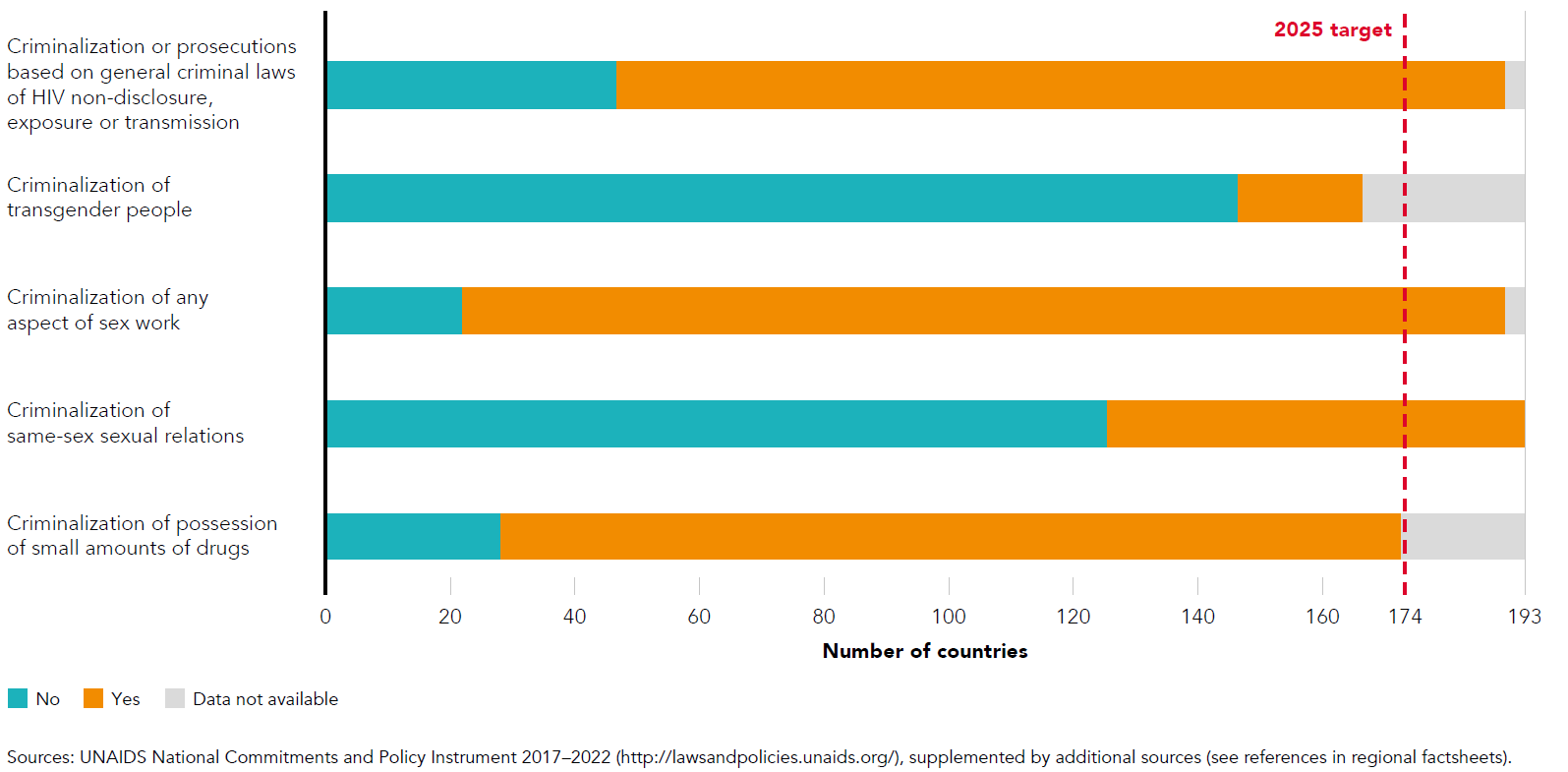 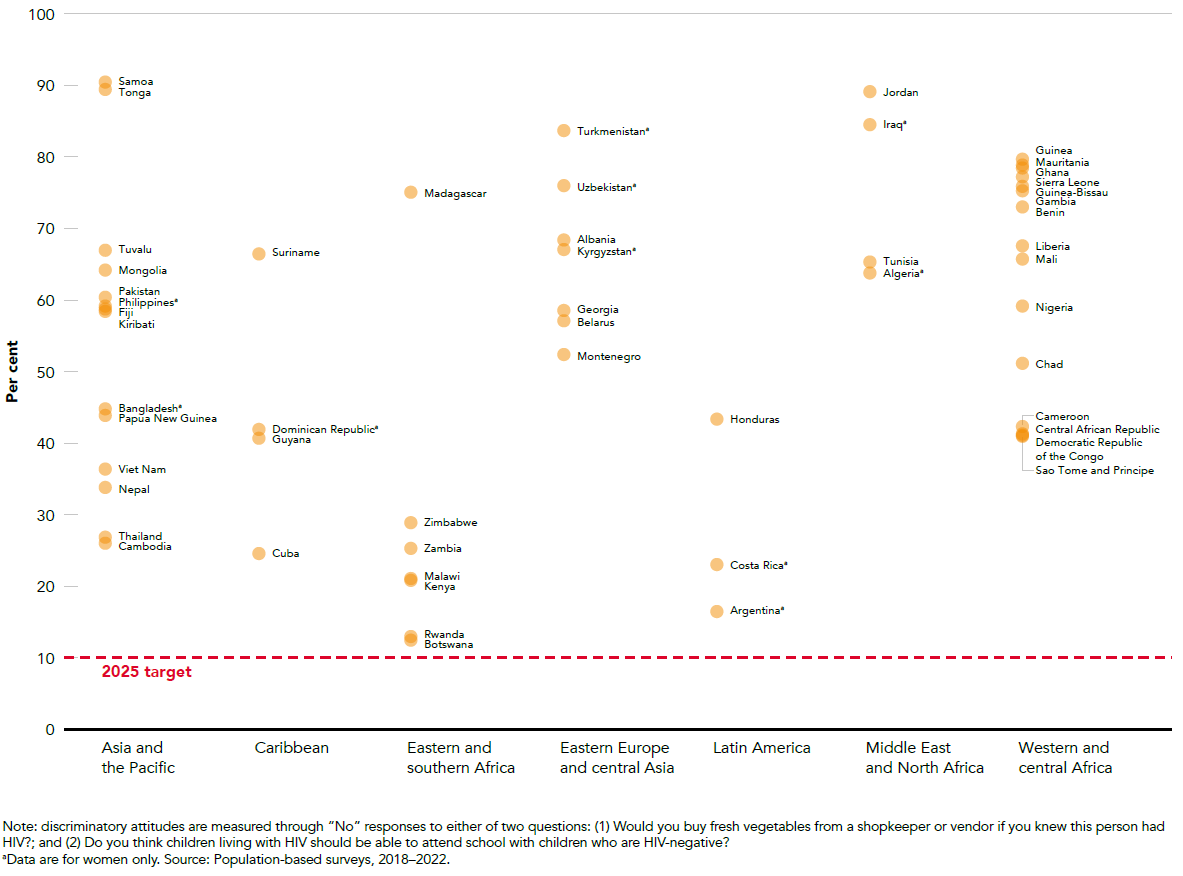 Percentage of men and women aged 15–49 years with discriminatory attitudes towards people living with HIV, countries with available data, 2018–2022
Resource availability for HIV in low- and middle-income countries by source of funding, 2010–2022 and 2025 target
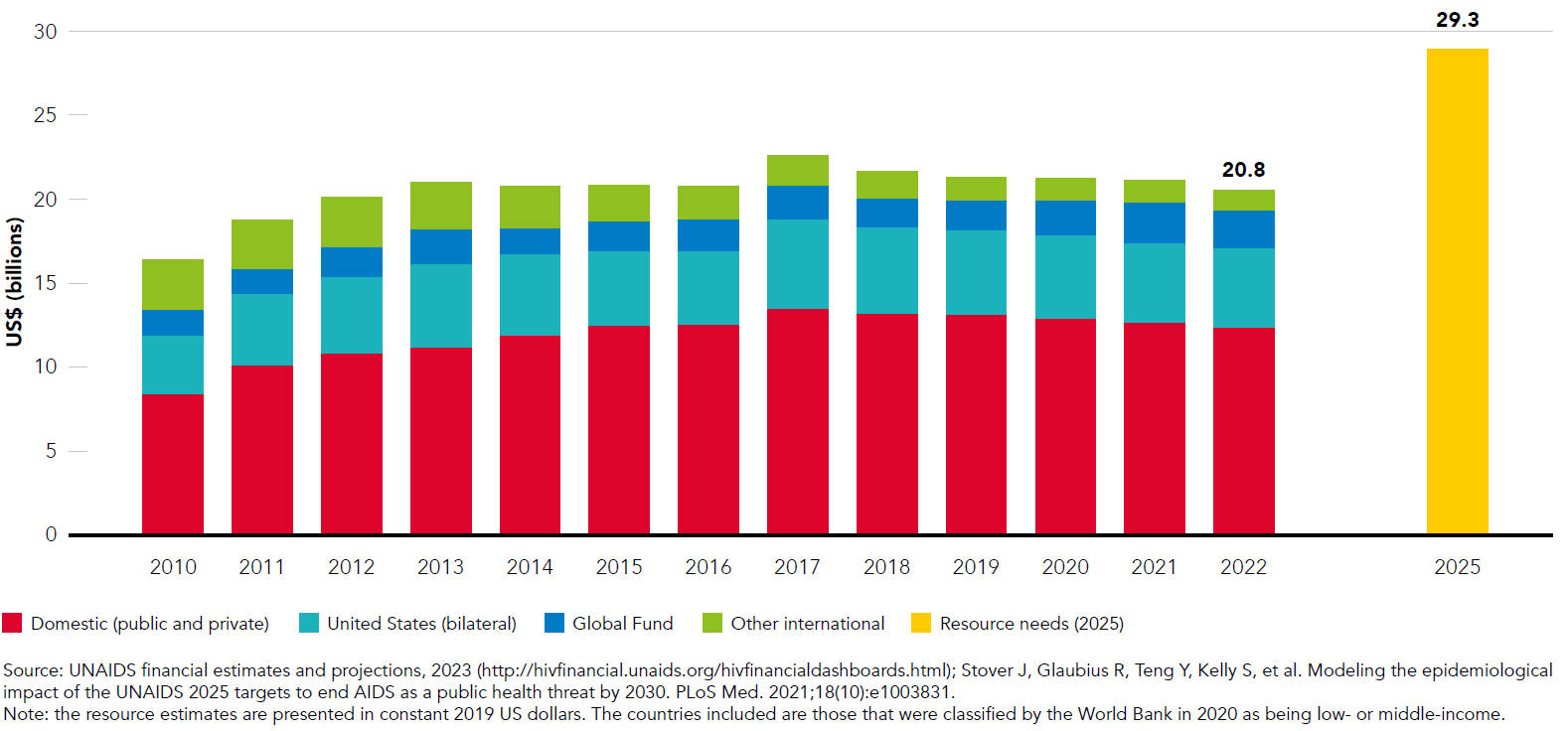 I
Annex 2: Methods
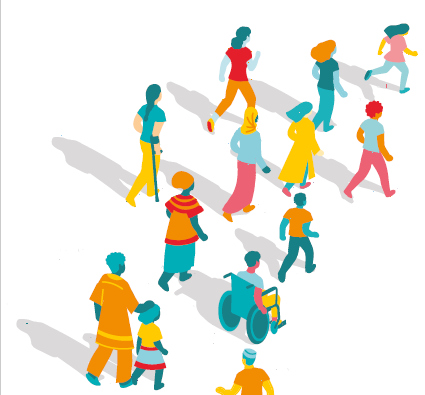 Global AIDS Update | 2022
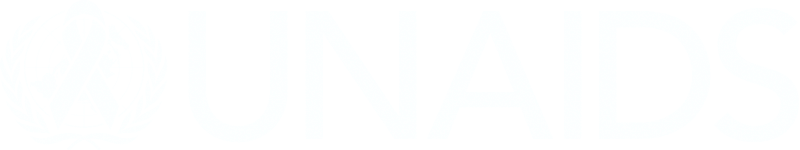 Incidence models used for national HIV estimates collated in the Spectrum software and UNAIDS 2023 estimation round
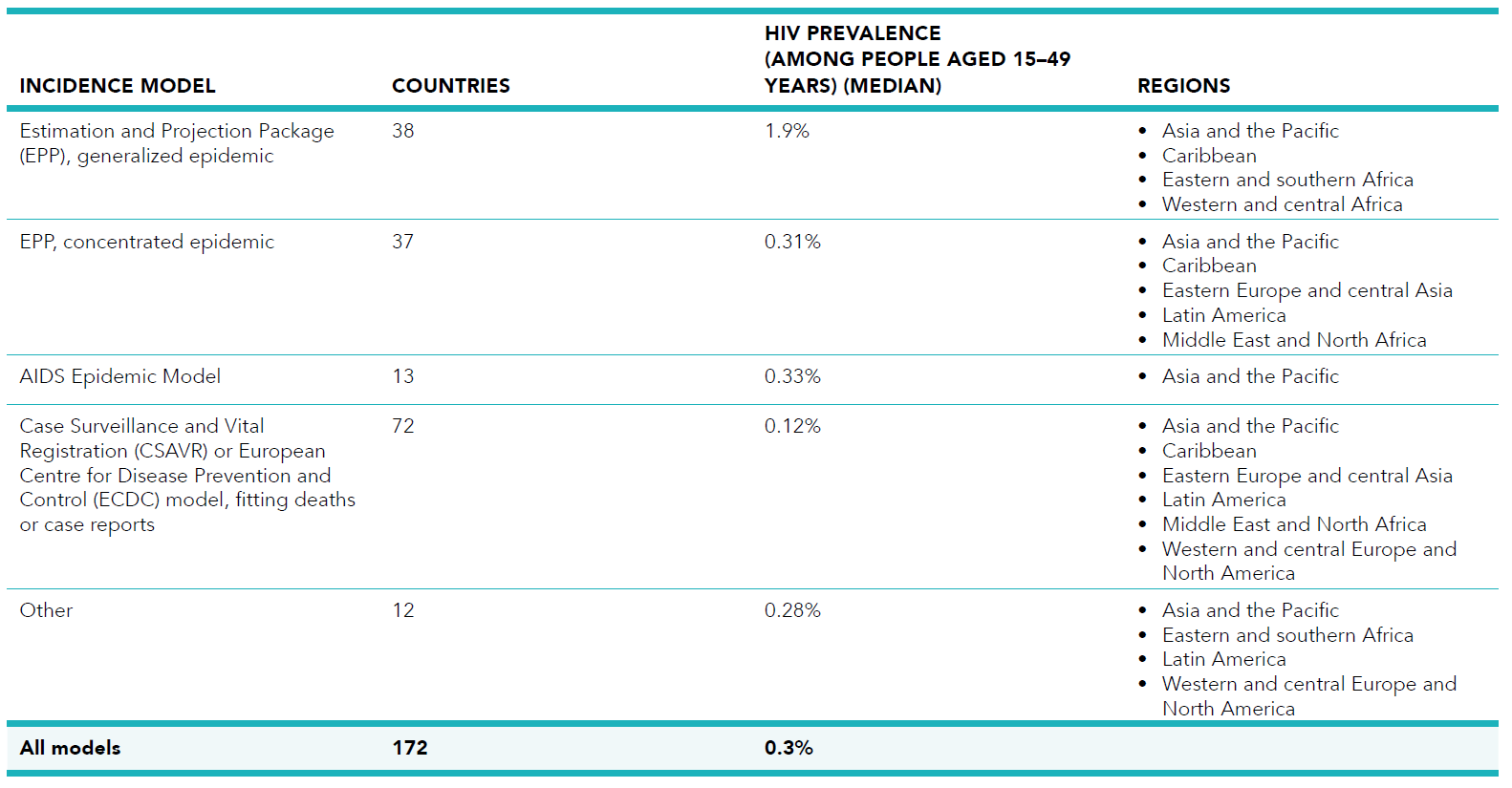 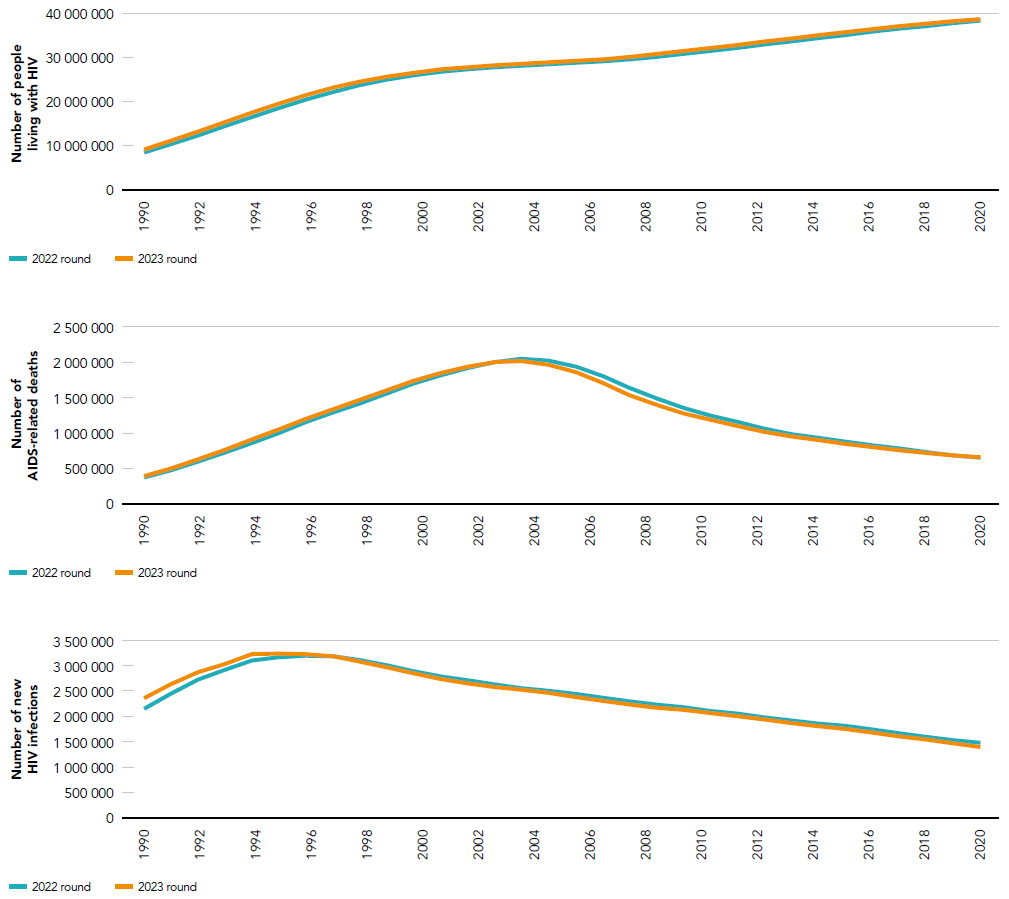 Comparison of 2022 and 2023 UNAIDS estimates: people living with HIV, AIDS-related deaths and new HIV infections, global, 1990–2022
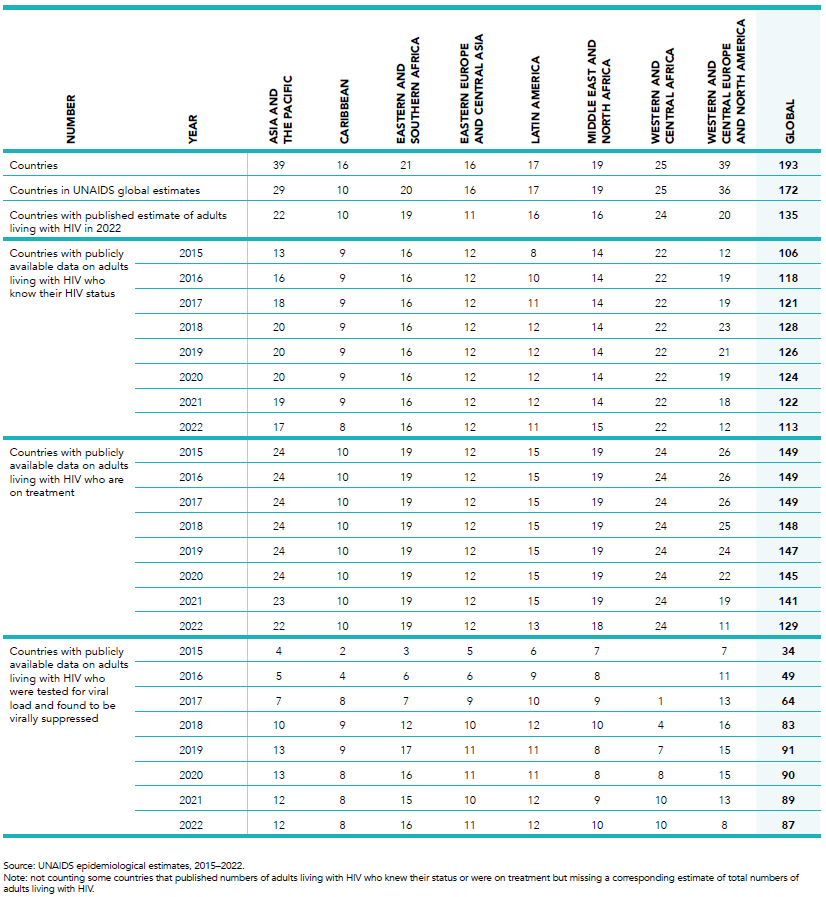 Data available for constructing UNAIDS measures of progress against the 95–95–95 targets, 2015–2022
Proportion of estimated people living with HIV for whom knowledge of status was imputed, and proportion of estimated people on treatment for whom viral suppression was imputed, 2015–2022
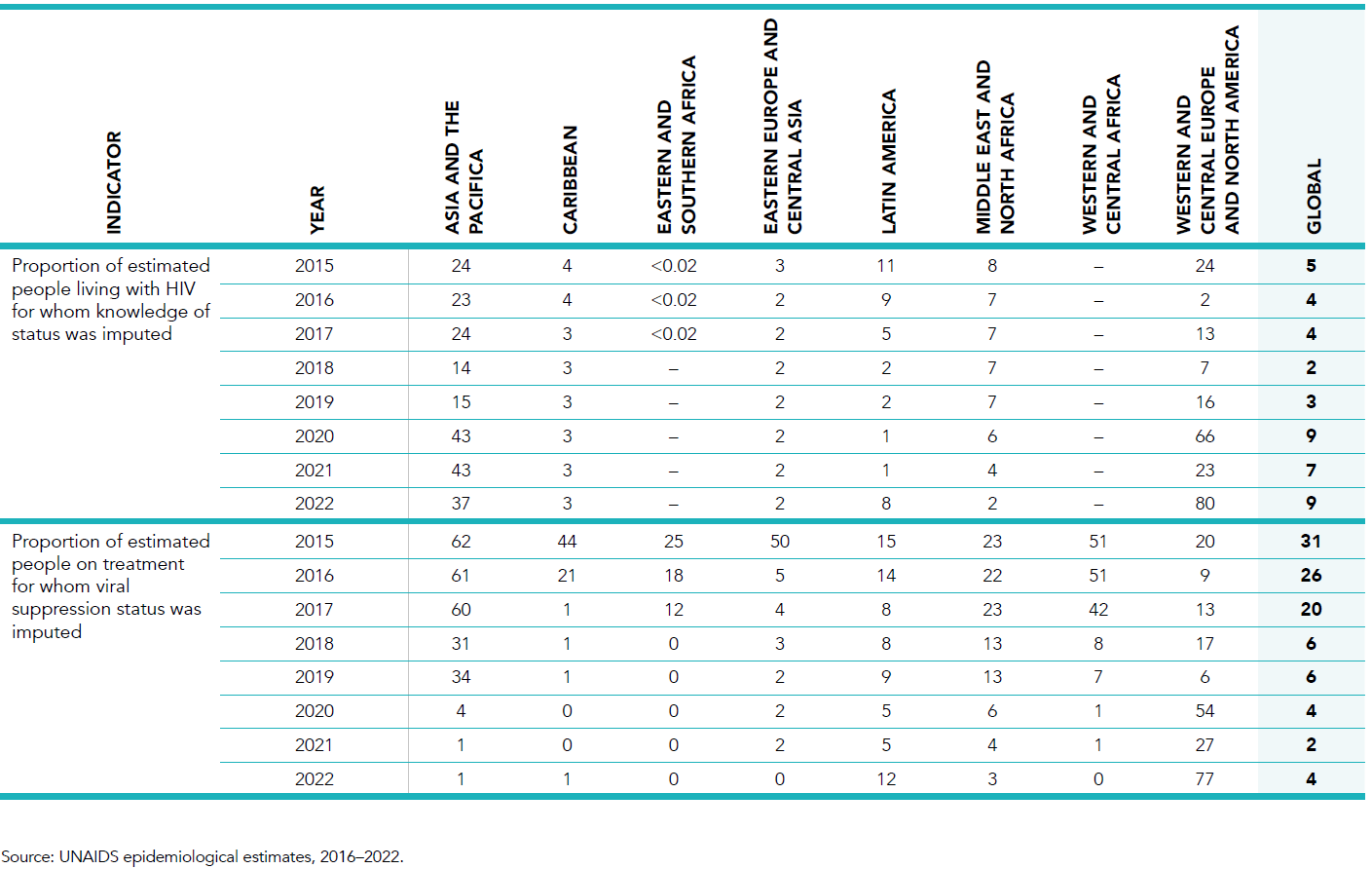 Countries using the Naomi model to generate subnational estimates
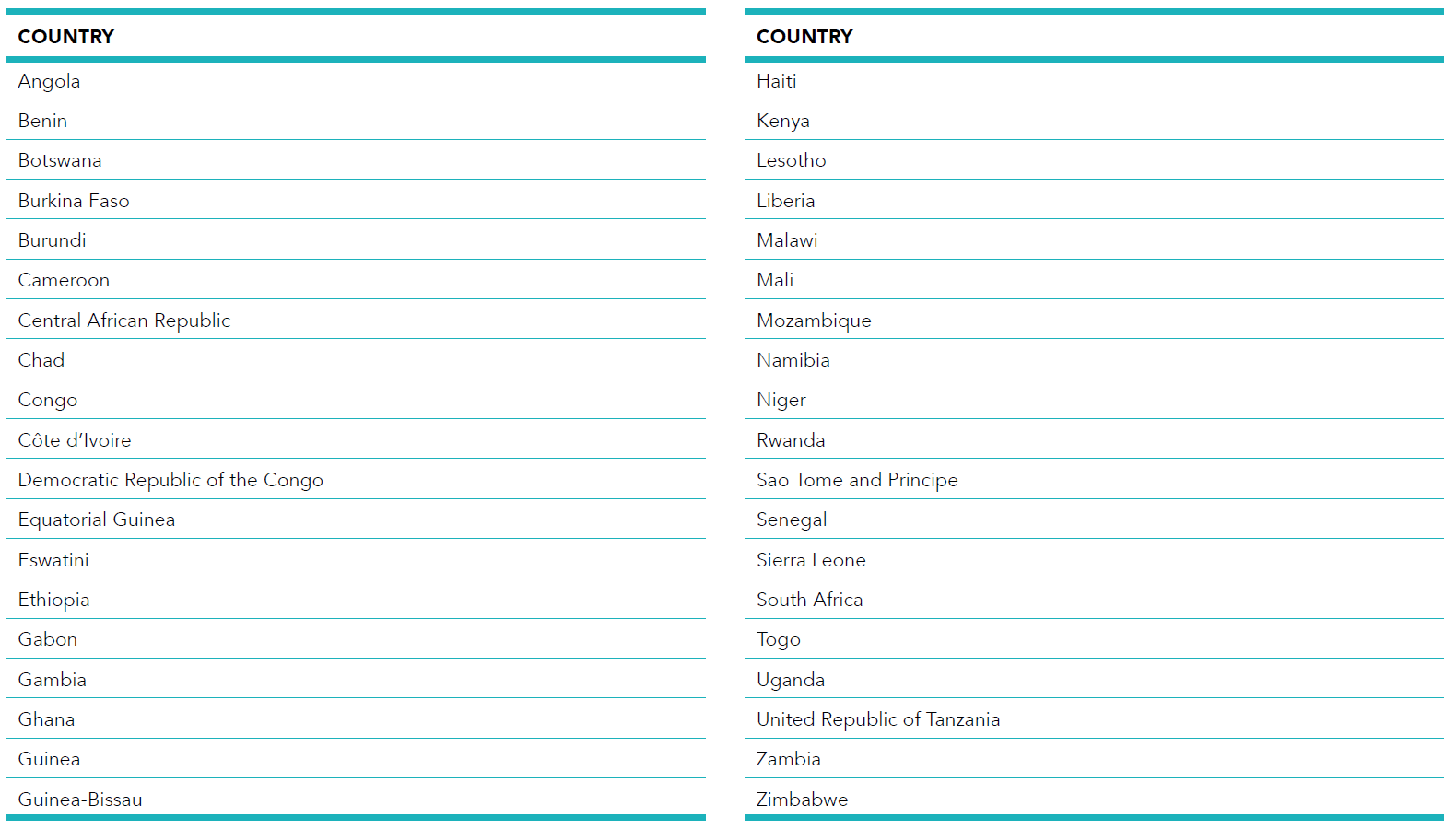